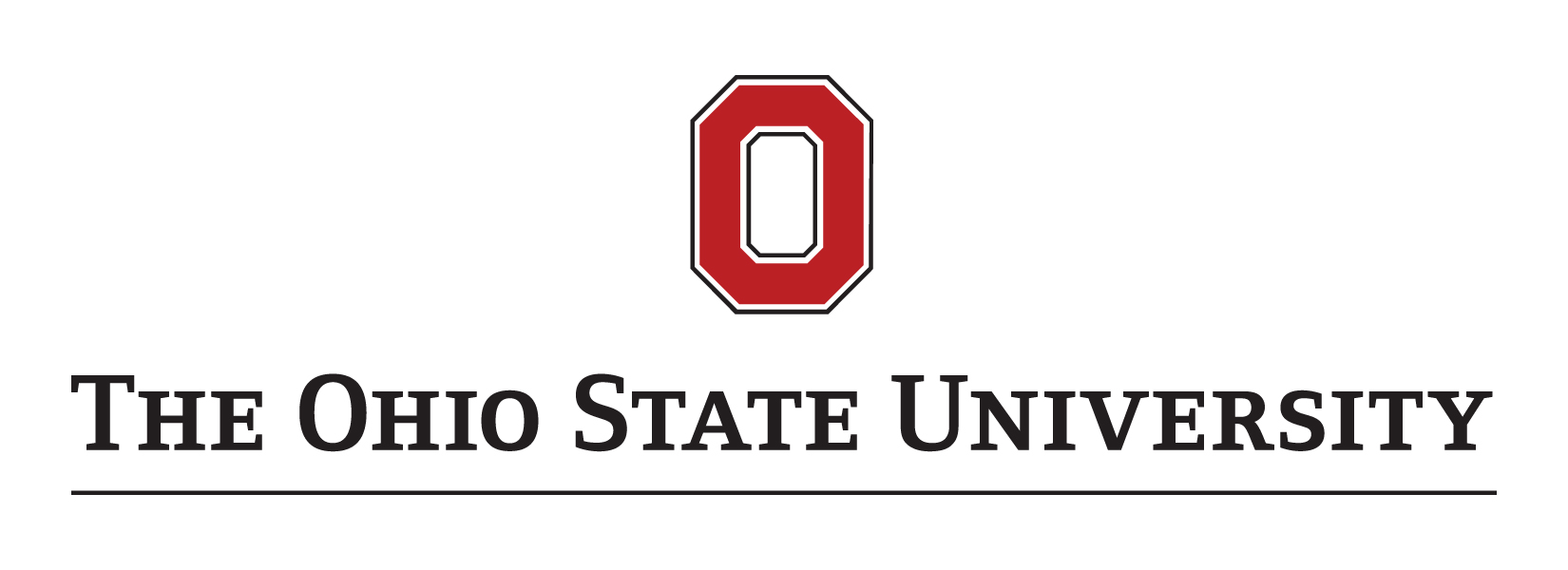 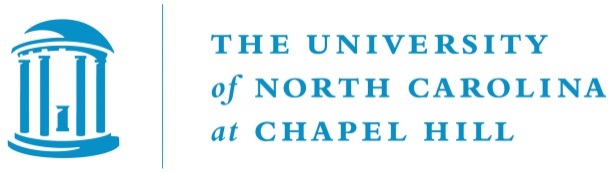 Personalized Pseudonyms for Servers in the Cloud
Qiuyu Xiao (UNC-Chapel Hill)
Michael K. Reiter (UNC-Chapel Hill)
Yinqian Zhang (Ohio State Univ.)
Background
User’s privacy is not well protected with the normal HTTPS connection.
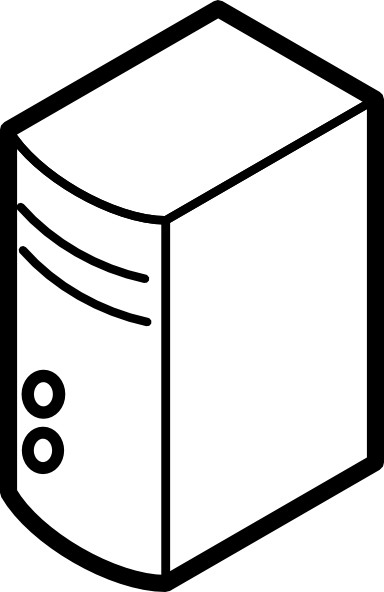 DNS query
Query name:
www.example.com
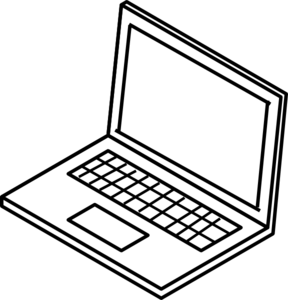 IP
TCP
TLS/SSL
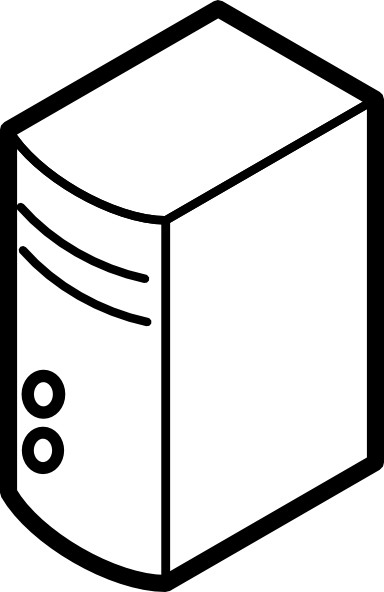 Encrypted payload
SNI: example.com
Certificate subject name: example.com
Pub key: E58B2C78…..
IP address: 111.111.111.111
Background
User’s privacy is not well protected with the normal HTTPS connection.
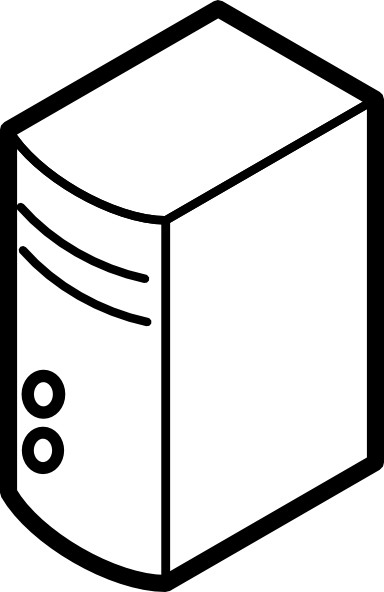 DNS query
Query name:
www.example.com
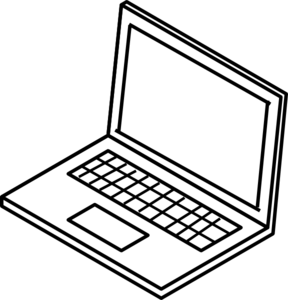 IP
TCP
TLS/SSL
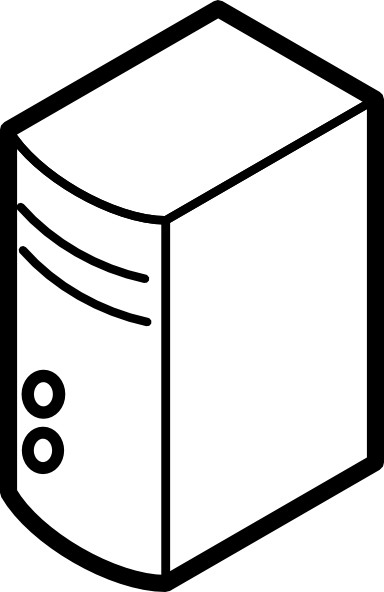 Encrypted payload
SNI: example.com
Certificate subject name: example.com
Pub key: E58B2C78…..
IP address: 111.111.111.111
Background
User’s web browsing actions are monitored by various parties.
Background
User’s web browsing actions are monitored by various parties.
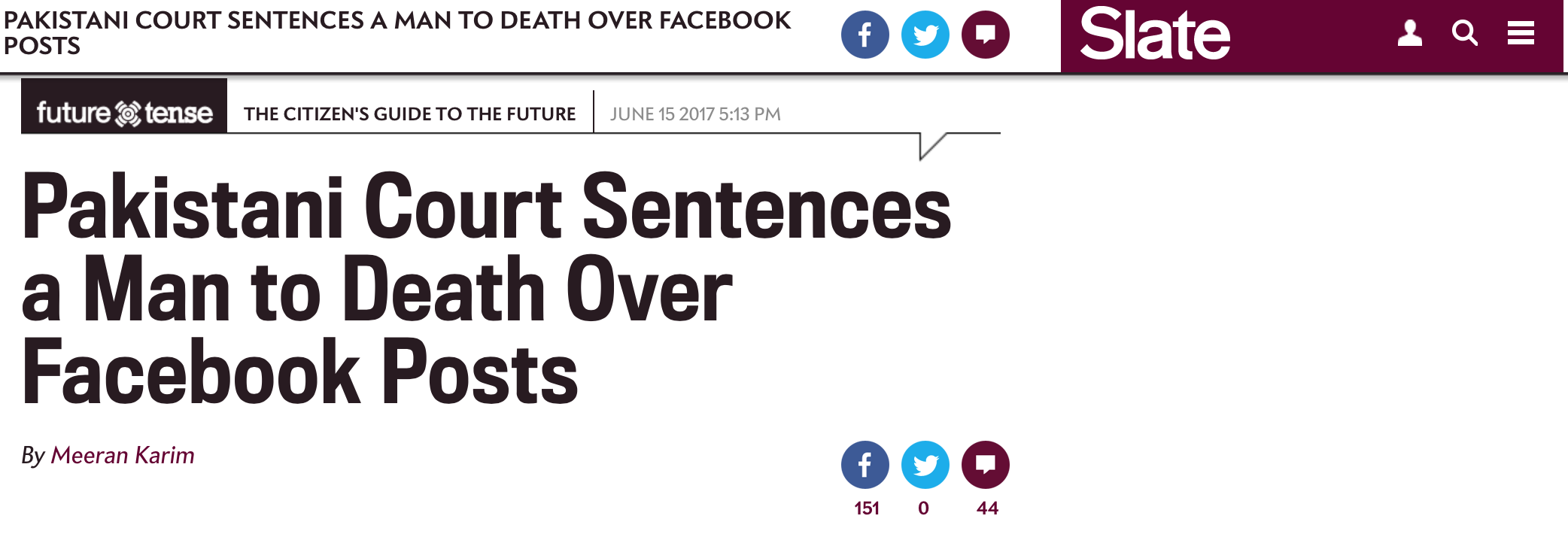 Background
User’s web browsing actions are monitored by various parties.
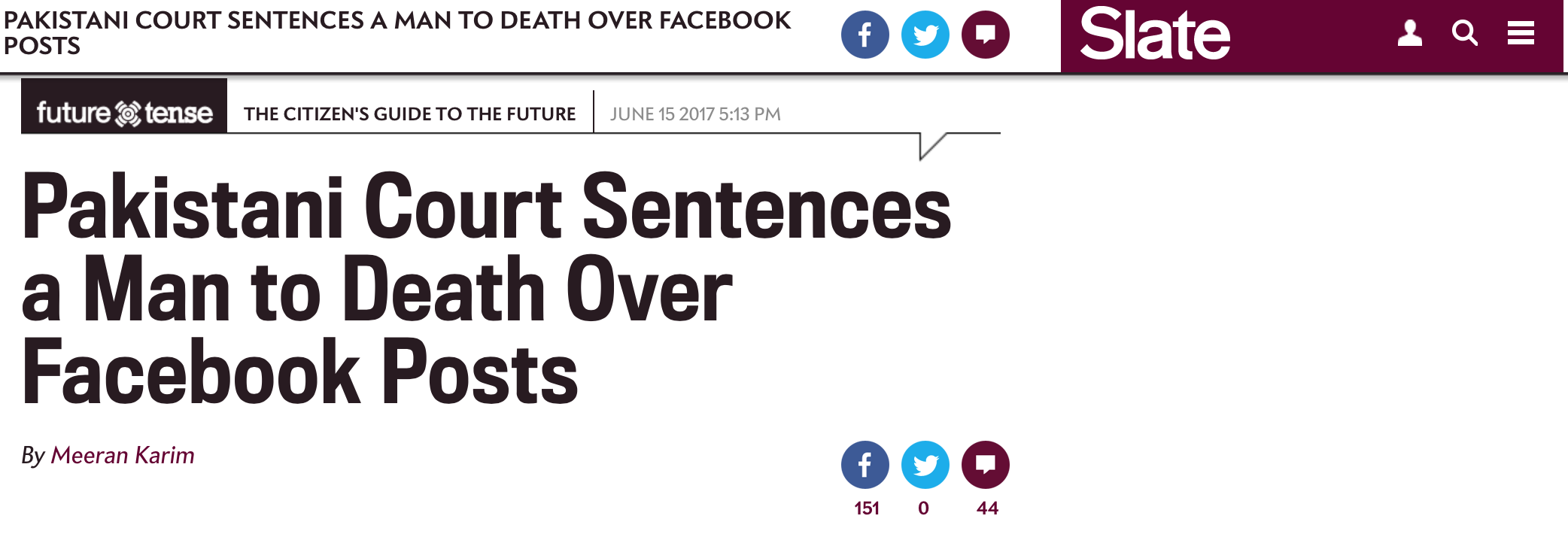 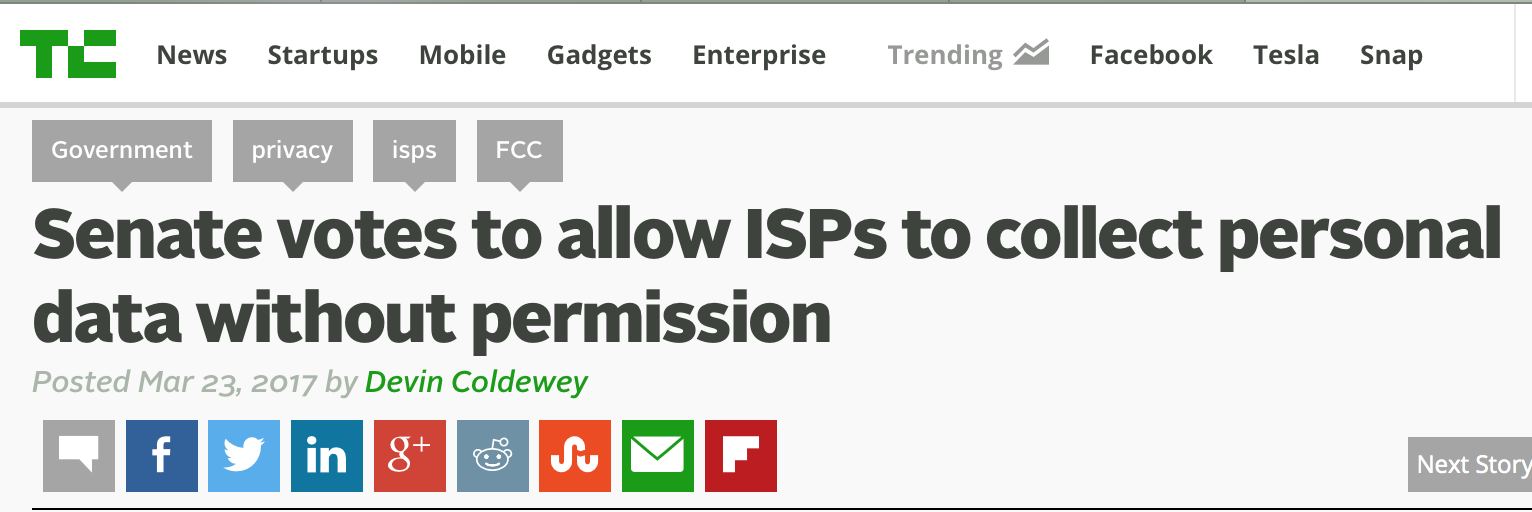 Existing solutions
VPN tunneling
Encrypt and tunnel user’s traffic through proxy server
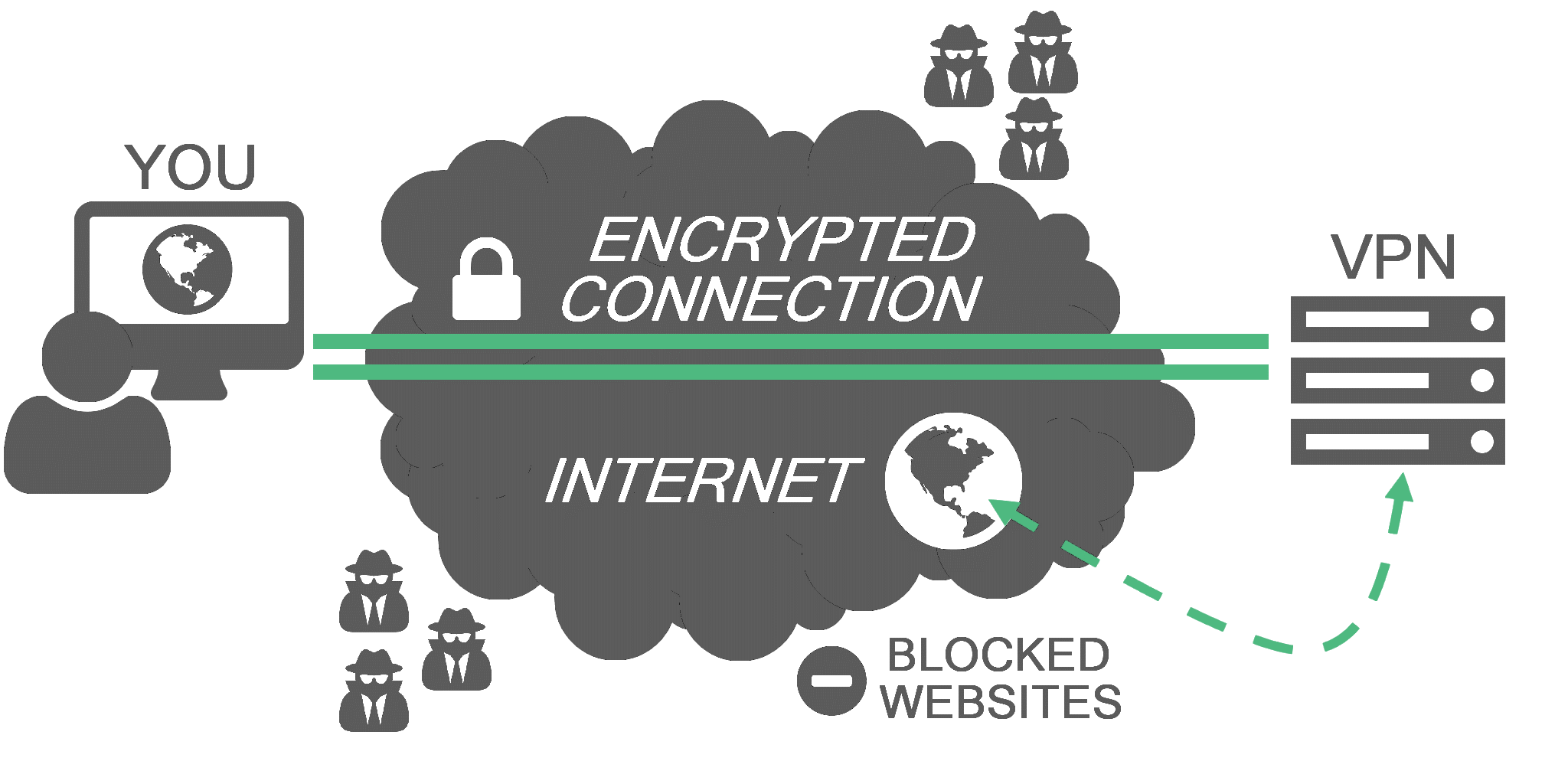 Existing solutions
Tor
Route encrypted packets through multiple Tor relays
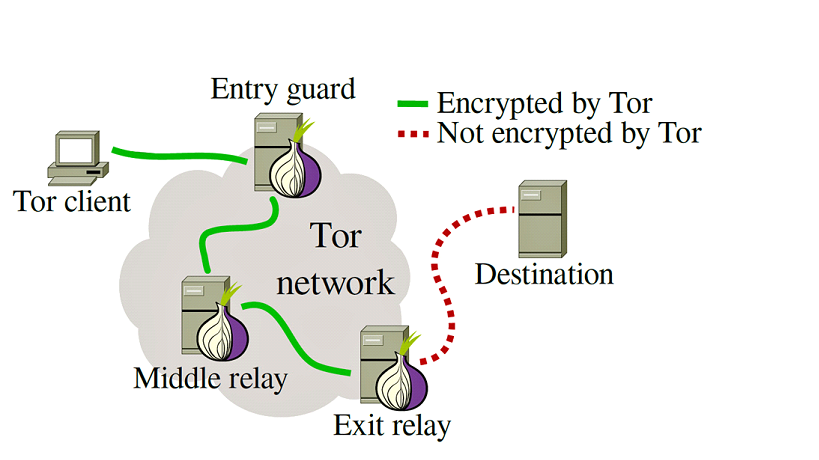 Existing solutions
Cloud and CDN based solutions
CloudTransport[1]
Domain fronting[2]
CacheBrowser[3]
Cloud-Transport: Using cloud storage for censorship-resistant networking, PETS 2014
Blocking-resistant communication through domain fronting, PETS 2015
CacheBrowser: Bypassing Chinese censorship without proxies using cached content, CCS 2015
Existing solutions
Cloud and CDN based solutions
CloudTransport[1]
Domain fronting[2]
CacheBrowser[3]
non-cooperative cloud provider
Cloud-Transport: Using cloud storage for censorship-resistant networking, PETS 2014
Blocking-resistant communication through domain fronting, PETS 2015
CacheBrowser: Bypassing Chinese censorship without proxies using cached content, CCS 2015
Existing solutions
Cloud and CDN based solutions
CloudTransport[1]
Domain fronting[2]
CacheBrowser[3]
Domain name is visible in TLS SNI field
Cloud-Transport: Using cloud storage for censorship-resistant networking, PETS 2014
Blocking-resistant communication through domain fronting, PETS 2015
CacheBrowser: Bypassing Chinese censorship without proxies using cached content, CCS 2015
Our solution
Personalized Pseudonym for a Server in the Cloud (PoPSiCl)
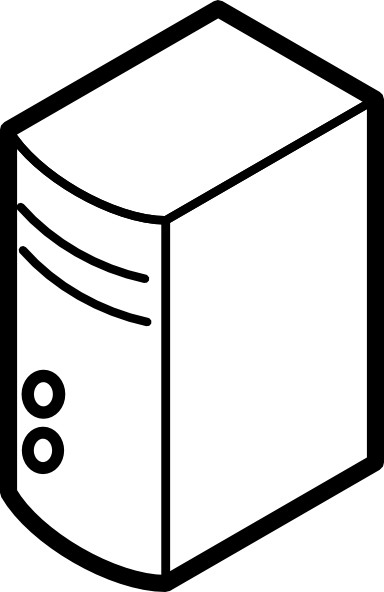 DNS query
Query name:
www.example.com
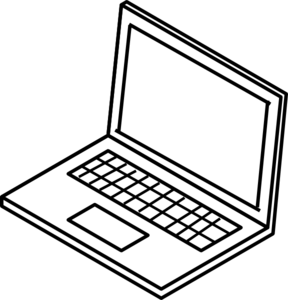 IP
TCP
TLS/SSL
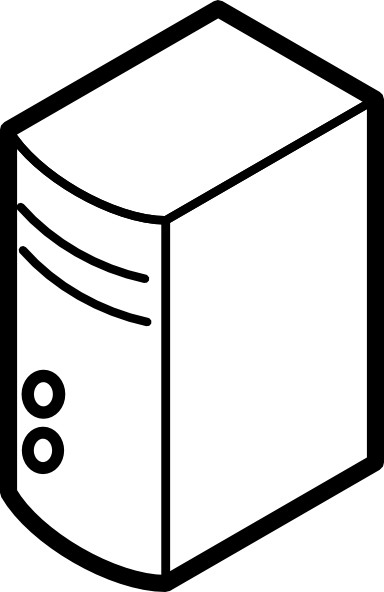 Encrypted payload
SNI: example.com
Certificate subject name: example.com
Pub key: E58B2C78…..
IP address: 111.111.111.111
Our solution
Personalized Pseudonym for a Server in the Cloud (PoPSiCl)
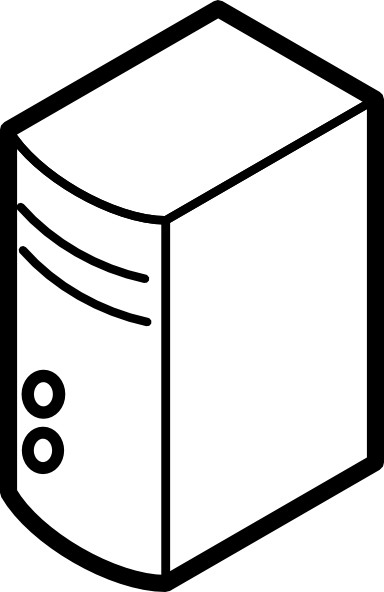 DNS query
Query name:
www.example.com
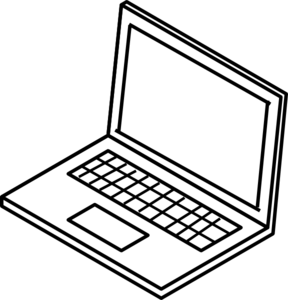 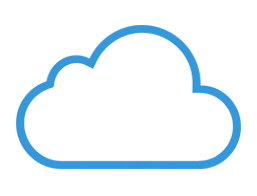 IP
TCP
TLS/SSL
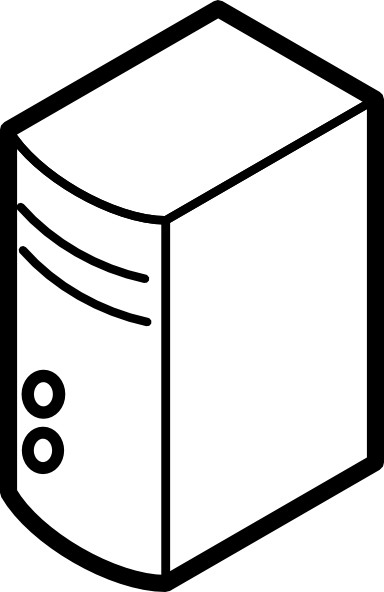 Encrypted payload
SNI: example.com
Certificate subject name: example.com
Pub key: E58B2C78…..
IP address: 111.111.111.111
[Speaker Notes: PoPSiCl is a service provided by a cooperative cloud provider. Try to protect server anonymity for tenant servers in cloud.]
Our solution
Personalized Pseudonym for a Server in the Cloud (PoPSiCl)
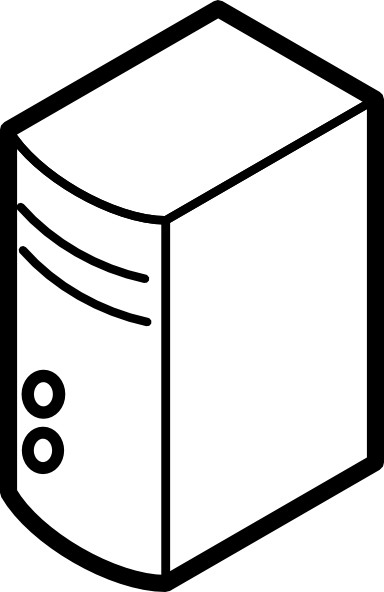 DNS query
Query name:
x…x.popsicls.com
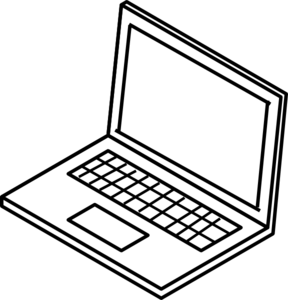 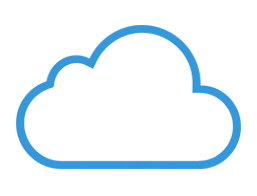 IP
TCP
TLS/SSL
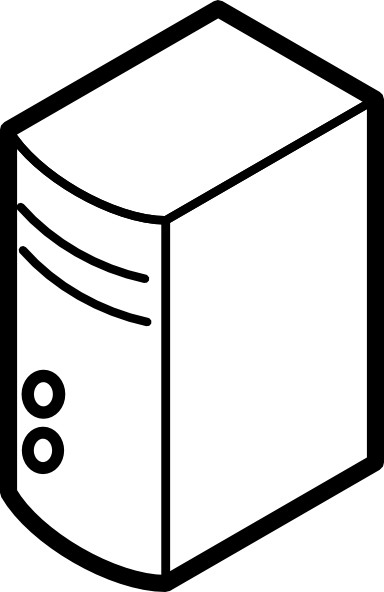 Encrypted payload
SNI: x…x.popsicls.com
Certificate subject name: x…x.popsicls.com
Pub key: AGJ46DM…..
IP address: 124.132.215.121
[Speaker Notes: PoPSiCl is a service provided by a cooperative cloud provider. Try to protect server anonymity for tenant servers in cloud.
PoPSiCl is a pseudo domain name. PoPSiCl, Public key, IP address are independent from tenant server’s identity.]
Our solution
Personalized Pseudonym for a Server in the Cloud (PoPSiCl)
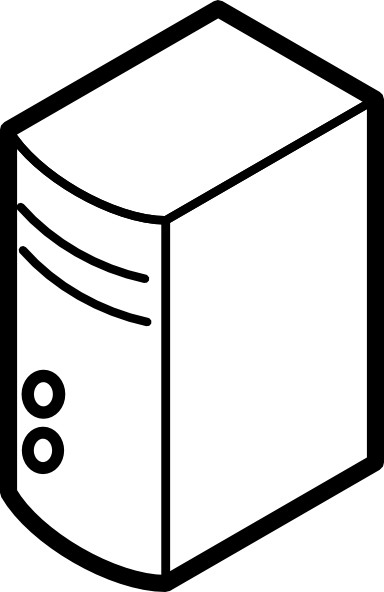 DNS query
Query name:
x…x.popsicls.com
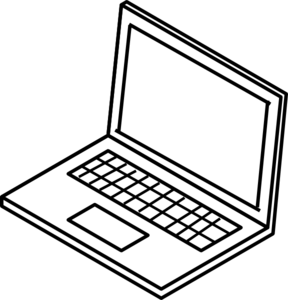 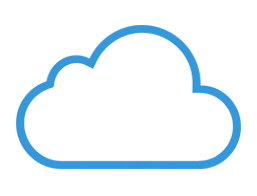 IP
TCP
TLS/SSL
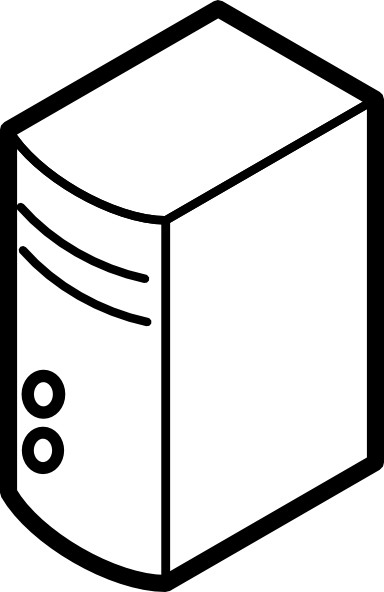 Encrypted payload
SNI: x…x.popsicls.com
Certificate subject name: x…x.popsicls.com
Pub key: AGJ46DM…..
No extra client application!
IP address: 124.132.215.121
[Speaker Notes: PoPSiCl is a service provided by a cooperative cloud provider. Try to protect server anonymity for tenant servers in cloud.
PoPSiCl is a pseudo domain name. PoPSiCl, Public key, IP address are independent from tenant server’s identity.
It is compatible with all major browsers]
Our solution
Personalized Pseudonym for a Server in the Cloud (PoPSiCl)
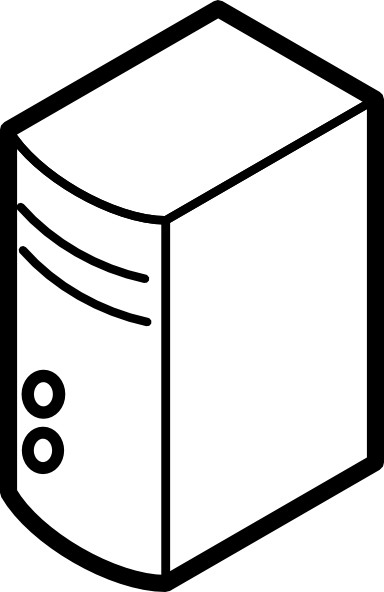 DNS query
Query name:
x…x.popsicls.com
No proxy!
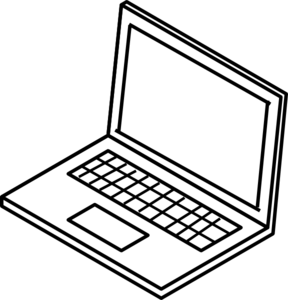 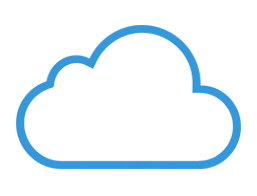 IP
TCP
TLS/SSL
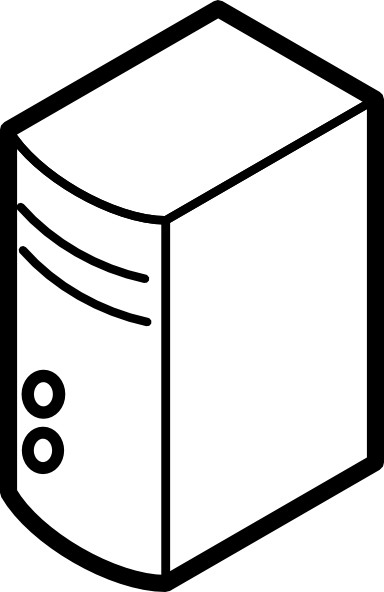 Encrypted payload
SNI: x…x.popsicls.com
Certificate subject name: x…x.popsicls.com
Pub key: AGJ46DM…..
No extra client application!
IP address: 124.132.215.121
[Speaker Notes: PoPSiCl is a service provided by a cooperative cloud provider. Try to protect server anonymity for tenant servers in cloud.
PoPSiCl is a pseudo domain name. PoPSiCl, Public key, IP address are independent from tenant server’s identity.
It is compatible with all major browsers
Does not require intermediate proxy relay. It is faster.]
Threat model
In the context of a client-server interaction …
What is trusted
Client computer
Cloud infrastructure (including the server computer)
What is not trusted 
The network between the client and the cloud
Other clients and other servers
PoPSiCl registration
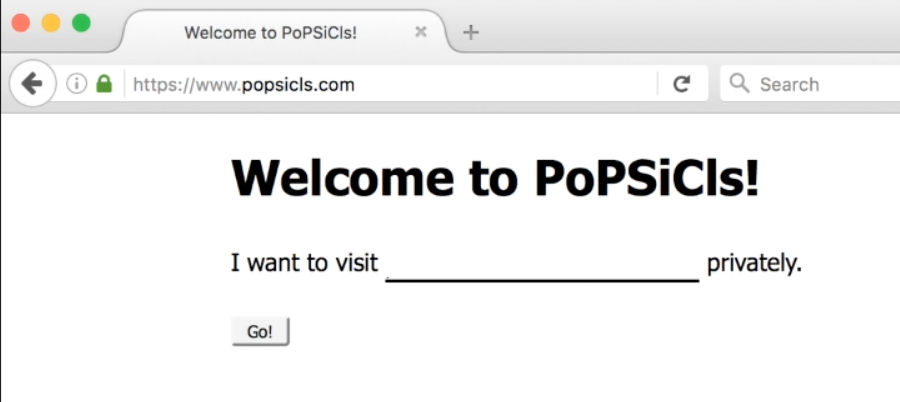 www.example.com
PoPSiCl registration
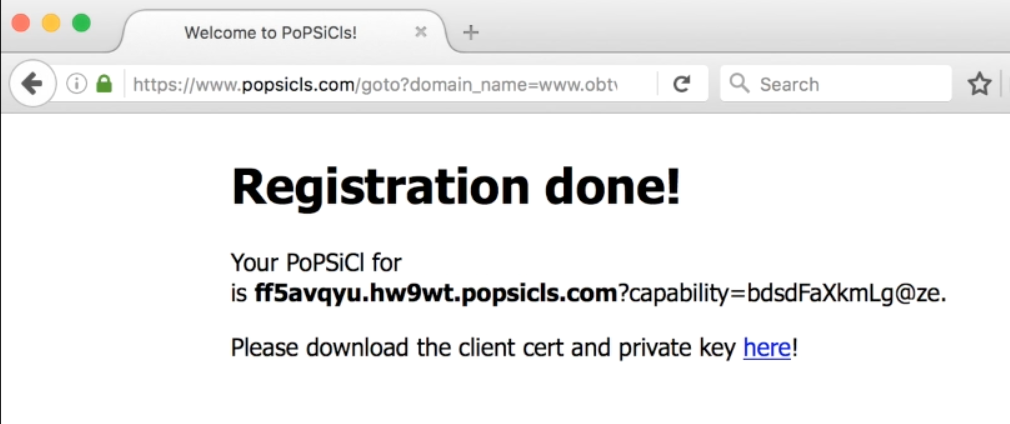 www.example.com
PoPSiCl registration
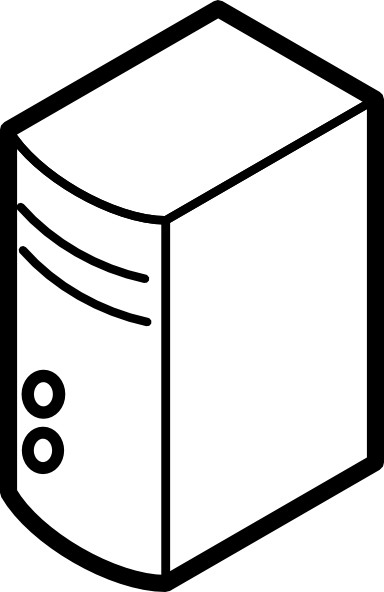 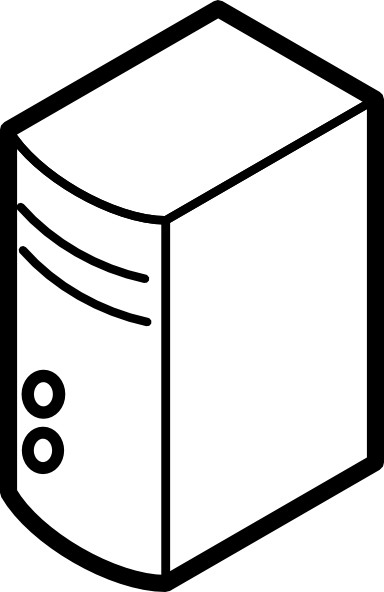 VM
VM
VM
VM
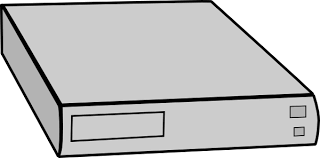 DNS server
VM
VM
PoPSiCl store
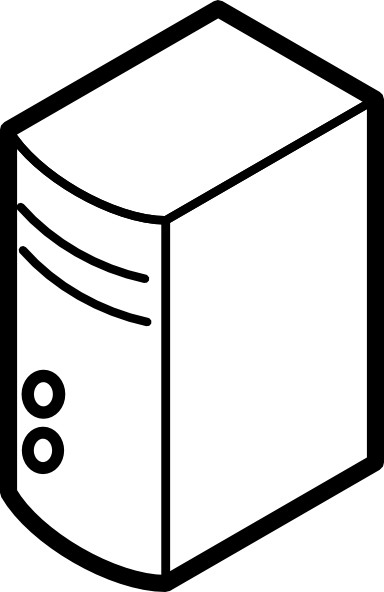 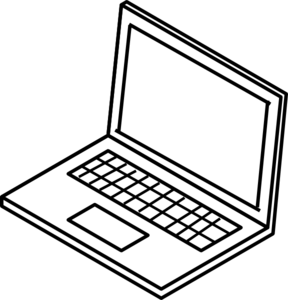 SDN controller
PoPSiCl registration
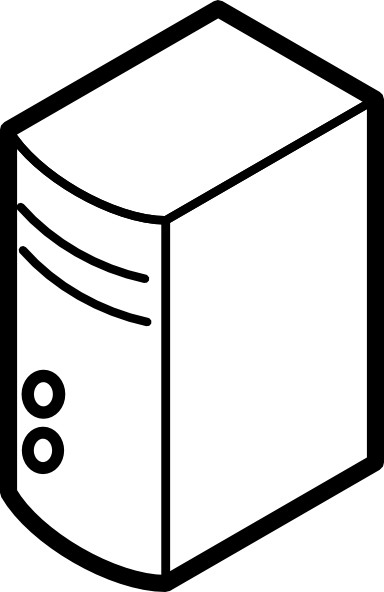 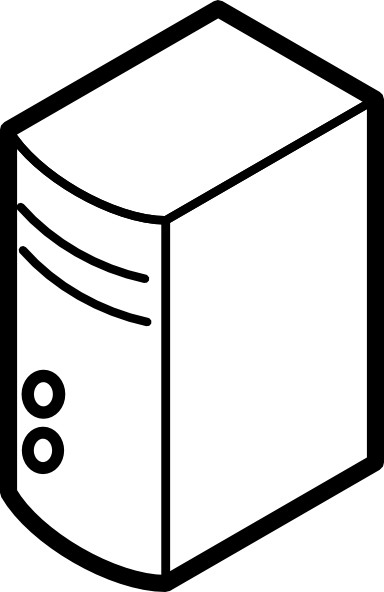 VM
VM
VM
VM
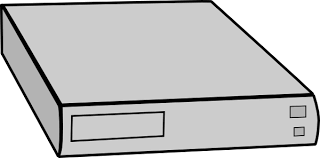 DNS server
VM
VM
PoPSiCl store
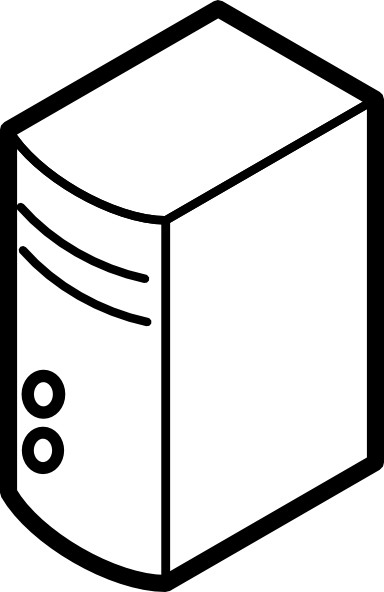 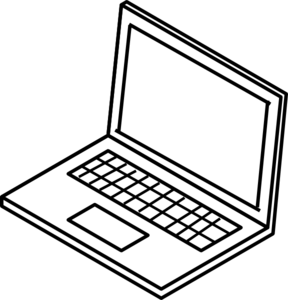 Registration request
SDN controller
PoPSiCl
PoPSiCl registration
Pseudo IP
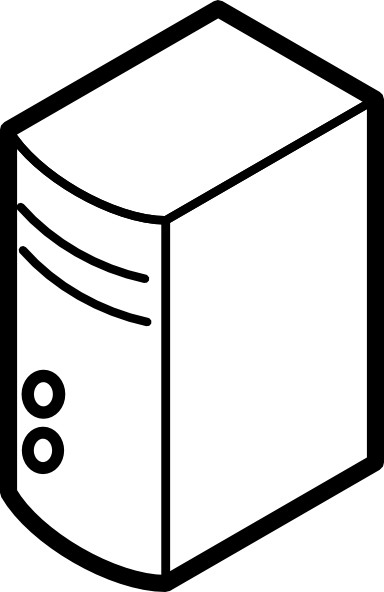 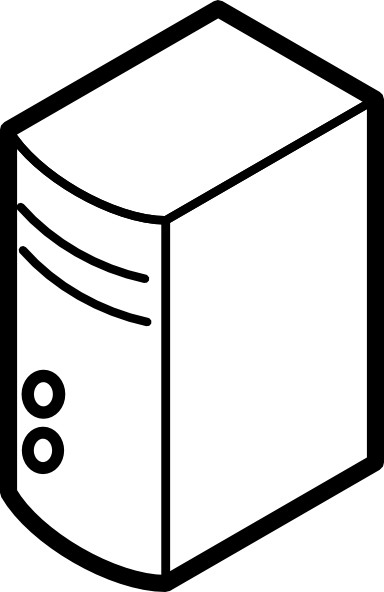 VM
VM
VM
VM
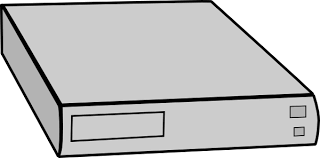 DNS server
VM
VM
PoPSiCl store
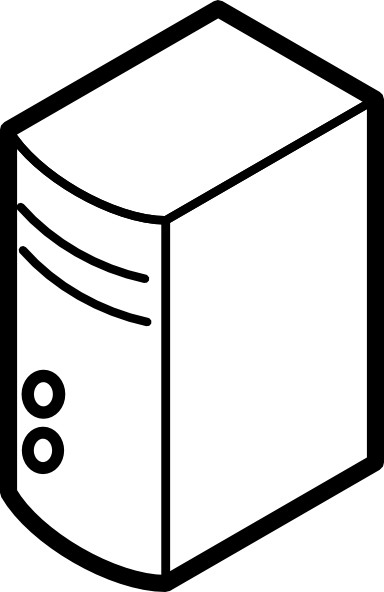 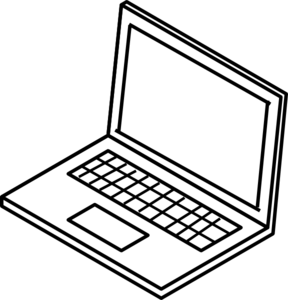 SDN controller
PoPSiCl
PoPSiCl registration
Pseudo IP
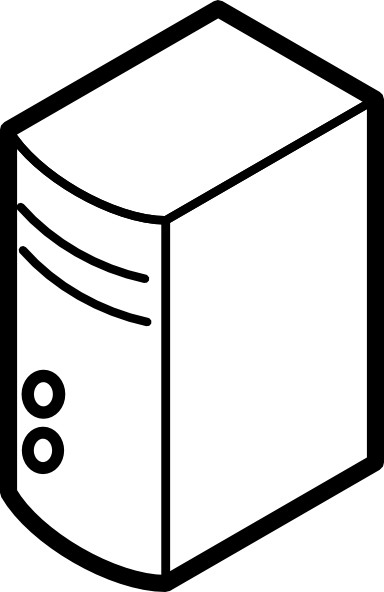 PoPSiCl
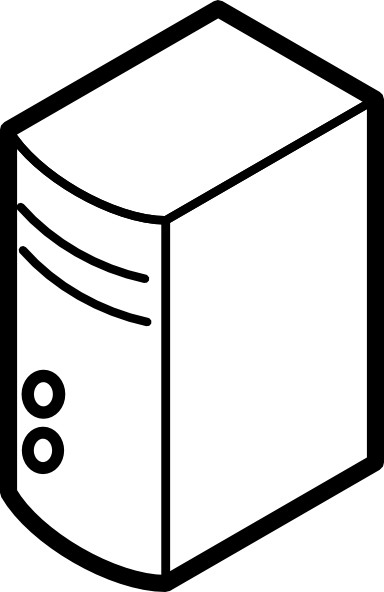 VM
VM
Tenant server ID
VM
VM
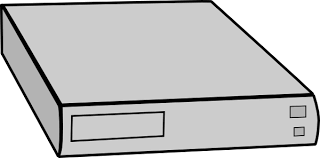 DNS server
VM
VM
PoPSiCl store
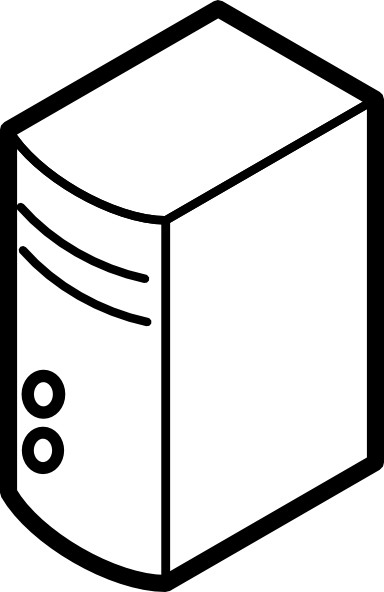 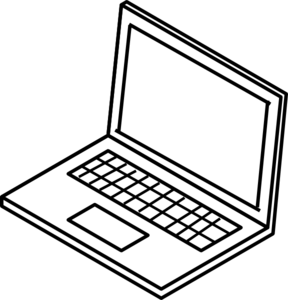 SDN controller
PoPSiCl
PoPSiCl registration
Pseudo IP
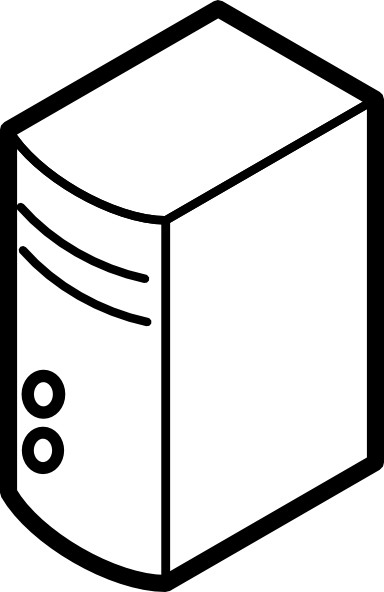 PoPSiCl
Client Cert
Server Cert
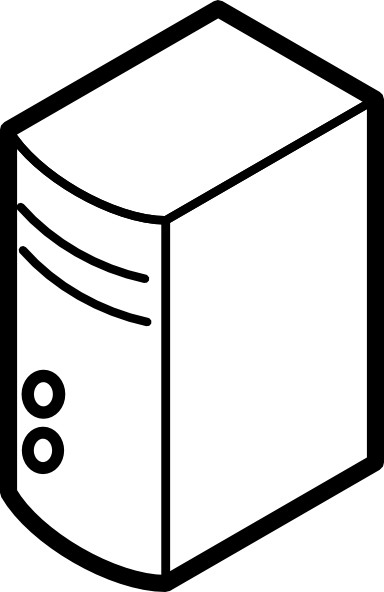 VM
VM
Tenant server ID
Client PriKey
VM
VM
Server PriKey
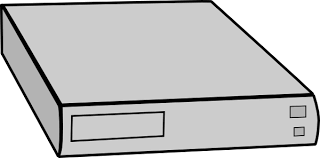 DNS server
VM
VM
PoPSiCl store
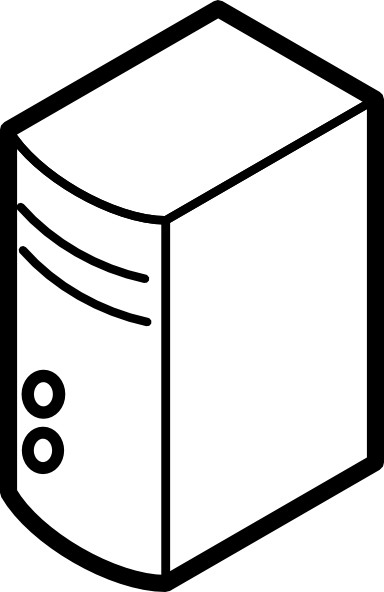 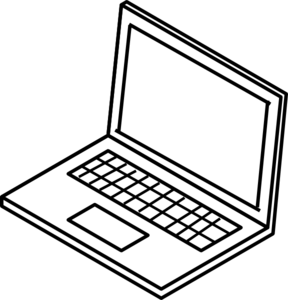 SDN controller
PoPSiCl
PoPSiCl registration
Pseudo IP
Sign
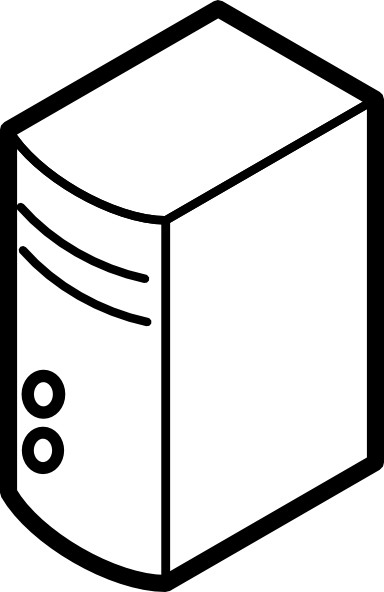 Cloud PriKey
PoPSiCl
Client Cert
Server Cert
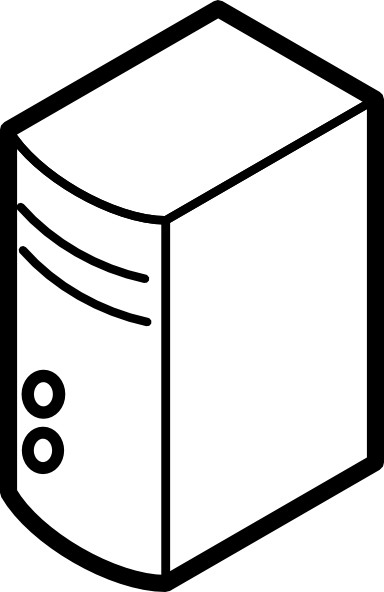 VM
VM
Tenant server ID
Client PriKey
VM
VM
Server PriKey
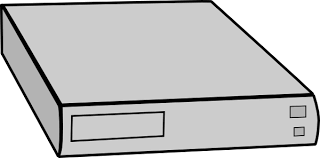 DNS server
VM
VM
PoPSiCl store
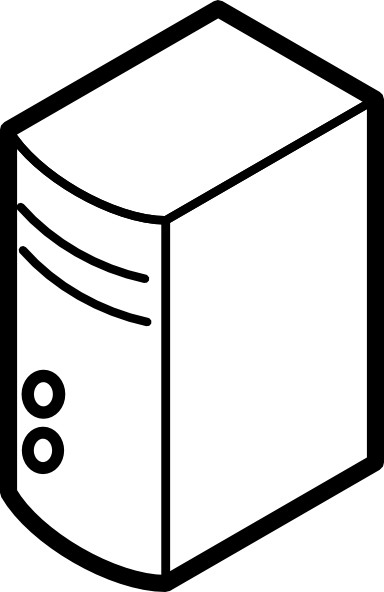 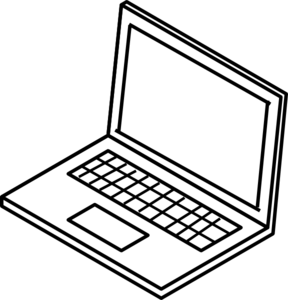 SDN controller
PoPSiCl
PoPSiCl registration
Pseudo IP
Sign
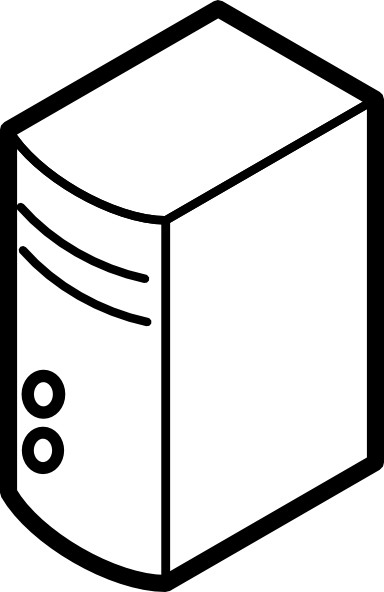 Server PriKey
PoPSiCl
Client Cert
Server Cert
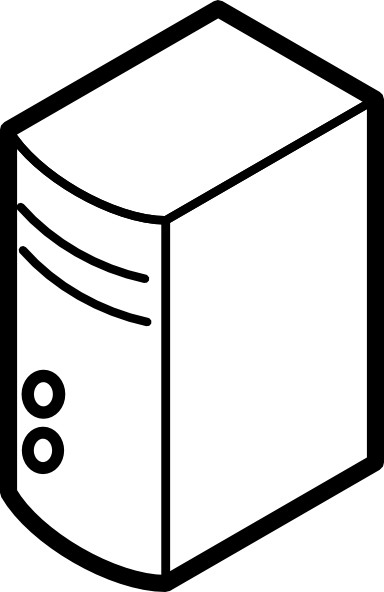 VM
VM
Tenant server ID
Client PriKey
VM
VM
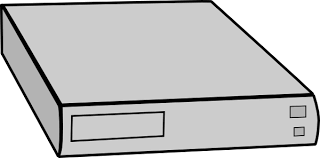 DNS server
VM
VM
PoPSiCl store
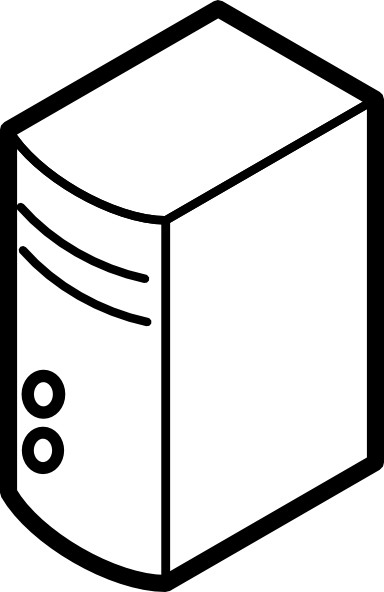 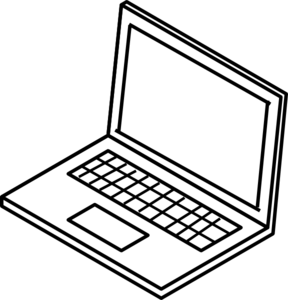 SDN controller
PoPSiCl
PoPSiCl registration
Pseudo IP
PoPSiCl
PoPSiCl
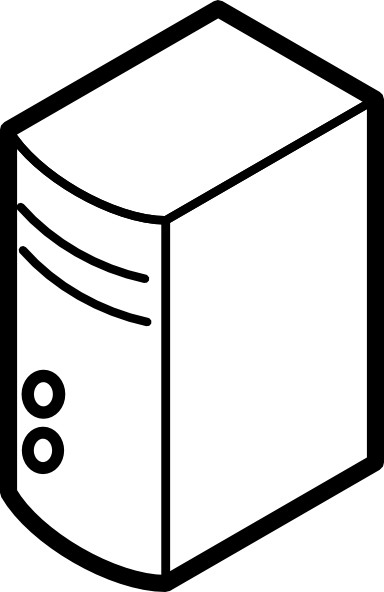 PoPSiCl
Client Cert
Server Cert
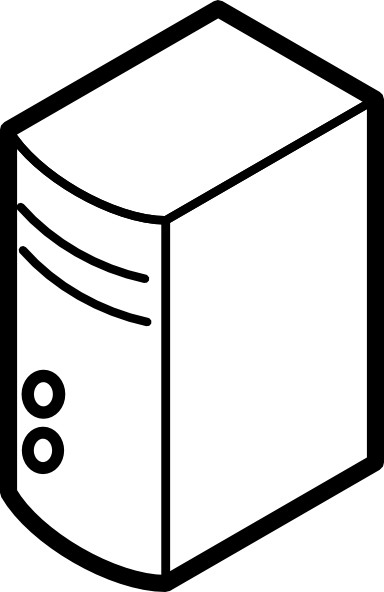 VM
VM
Tenant server ID
Client PriKey
VM
VM
Server PriKey
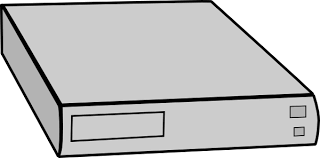 DNS server
VM
VM
PoPSiCl store
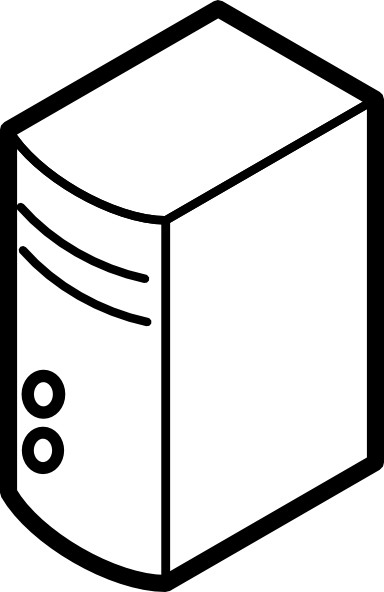 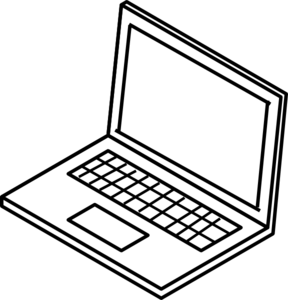 SDN controller
PoPSiCl
PoPSiCl registration
Pseudo IP
PoPSiCl
PoPSiCl
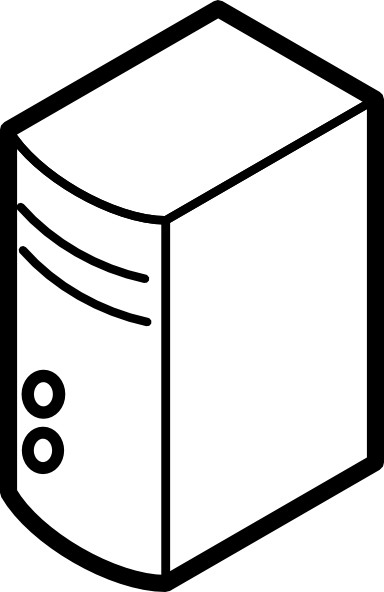 PoPSiCl
Client Cert
Server Cert
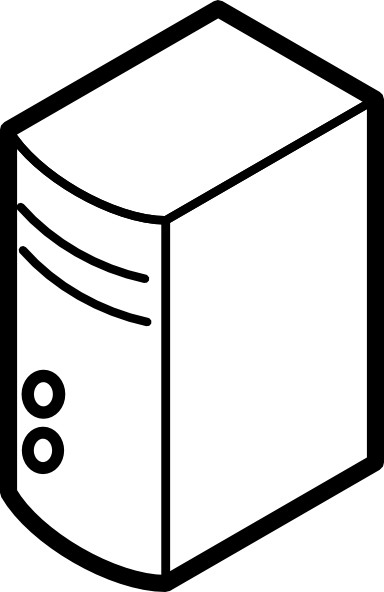 VM
VM
Tenant server ID
Client PriKey
VM
VM
Server PriKey
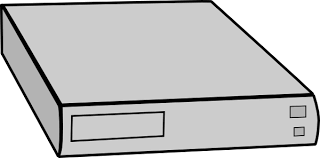 DNS server
VM
VM
PoPSiCl store
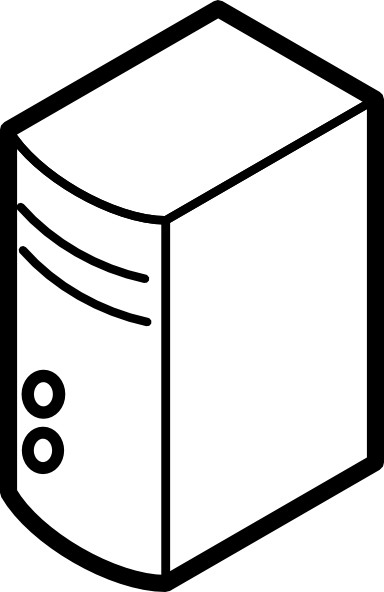 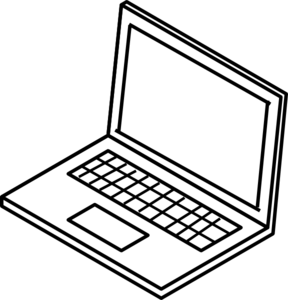 SDN controller
PoPSiCl
PoPSiCl registration
Pseudo IP
PoPSiCl
PoPSiCl
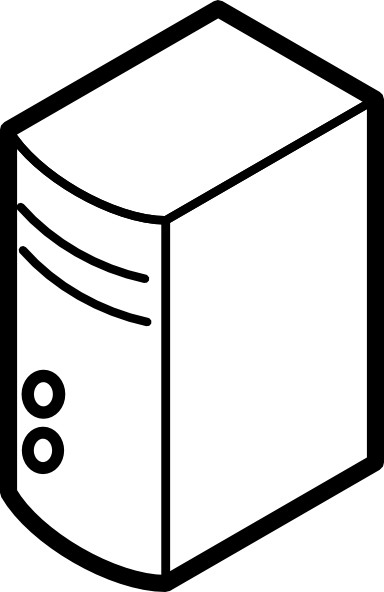 PoPSiCl
Client Cert
Server Cert
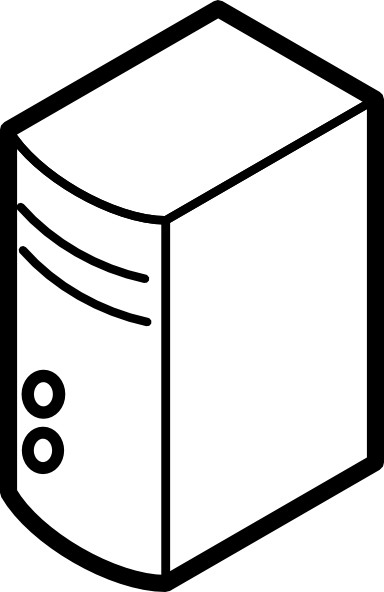 VM
VM
Tenant server ID
Client PriKey
VM
VM
Server PriKey
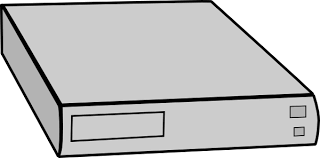 DNS server
VM
VM
PoPSiCl store
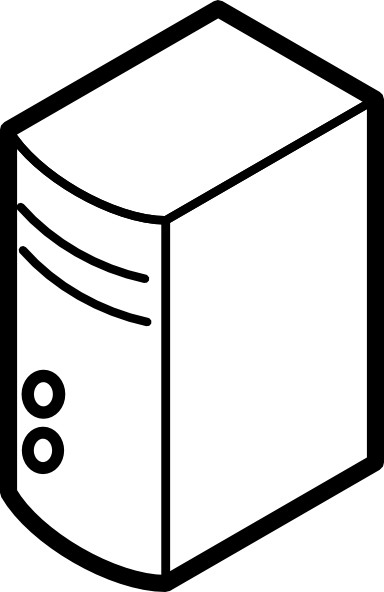 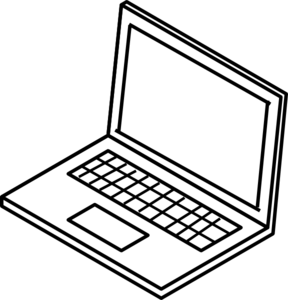 SDN controller
PoPSiCl
PoPSiCl
Pseudo IP
PoPSiCl access
Server Cert
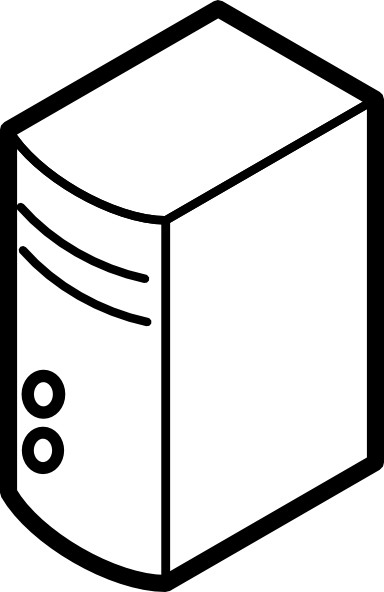 Server PriKey
VM
VM
DNS server
VM
VM
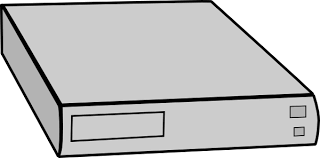 VM
VM
PoPSiCl
Client Cert
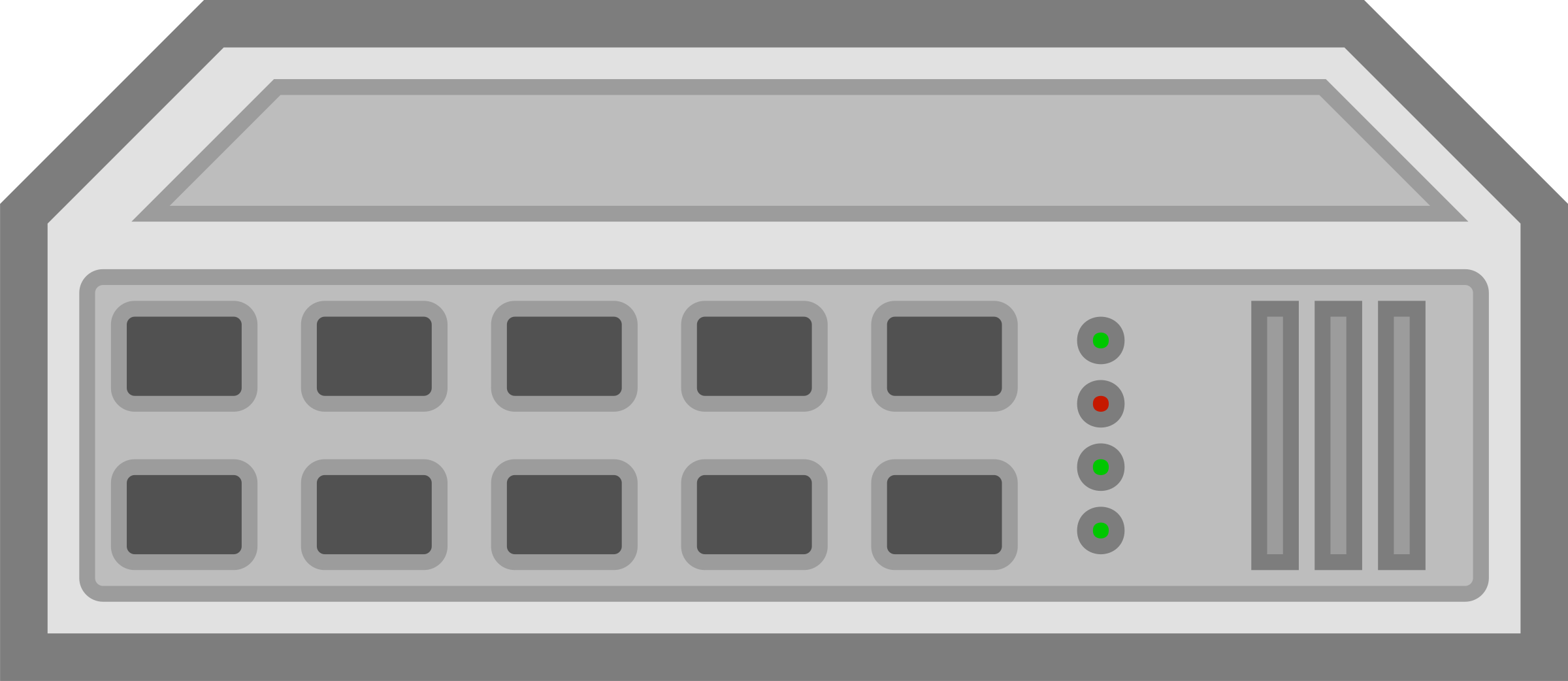 Client PriKey
SDN switch
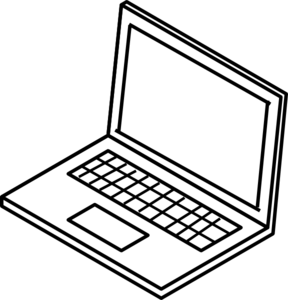 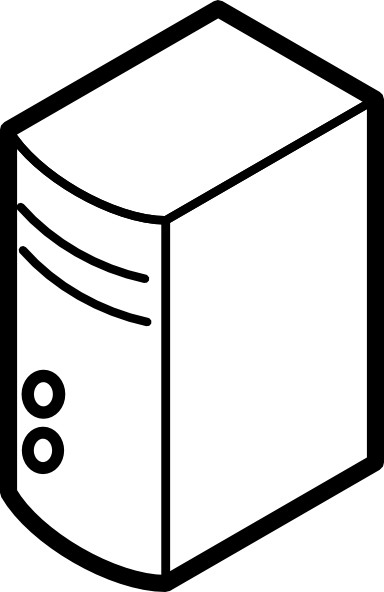 PoPSiCl
Tenant server ID
SDN controller
PoPSiCl
PoPSiCl
Pseudo IP
PoPSiCl access
Server Cert
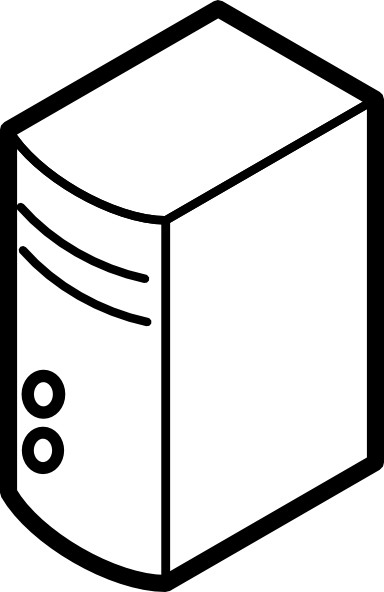 Server PriKey
VM
VM
(1) DNS query:
PoPSiCl
DNS server
VM
VM
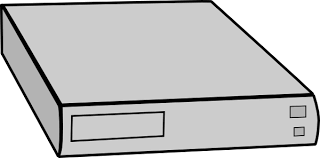 VM
VM
PoPSiCl
Client Cert
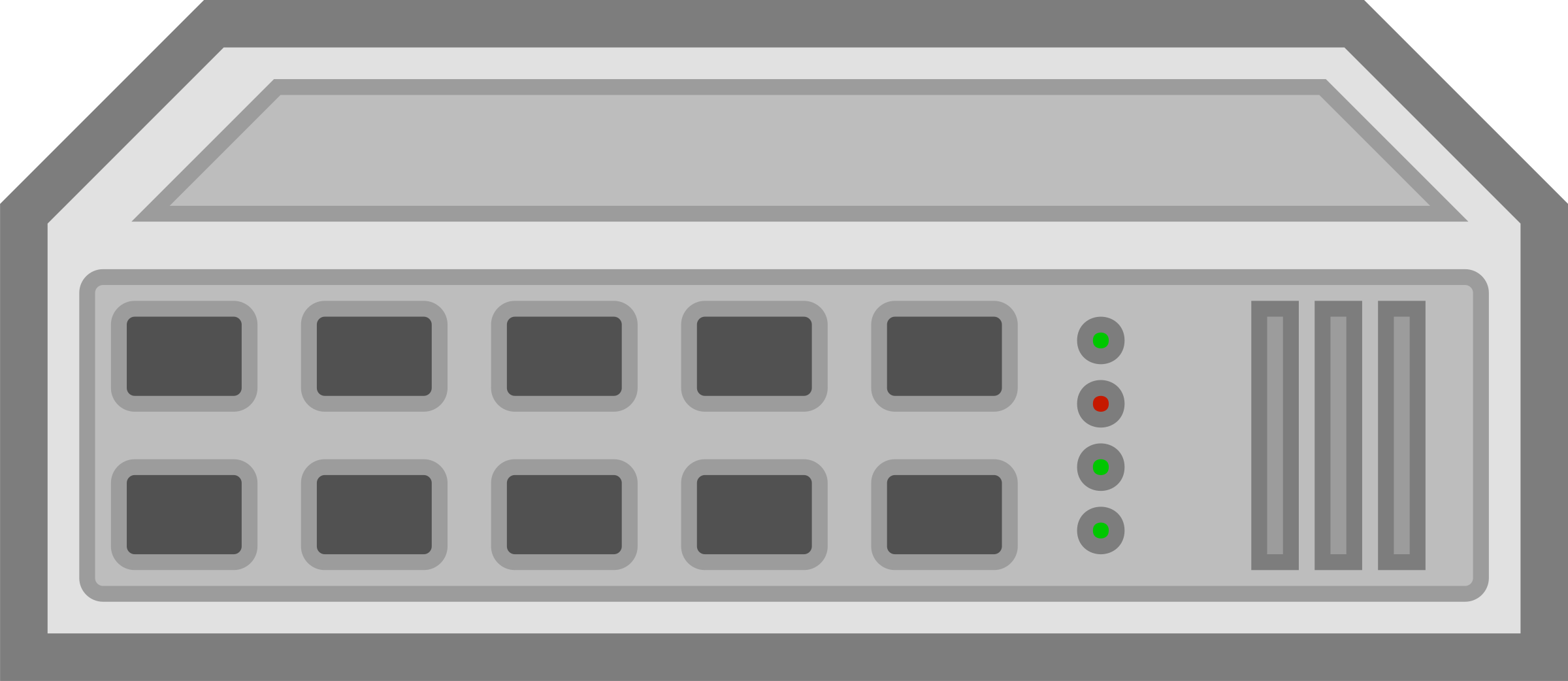 Client PriKey
SDN switch
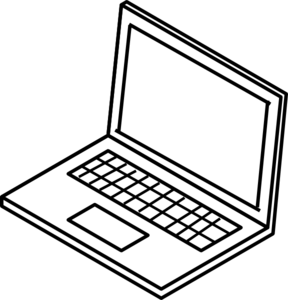 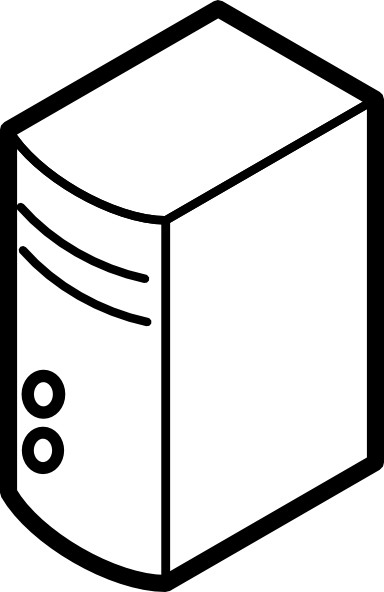 PoPSiCl
Tenant server ID
SDN controller
PoPSiCl
PoPSiCl
Pseudo IP
PoPSiCl access
Server Cert
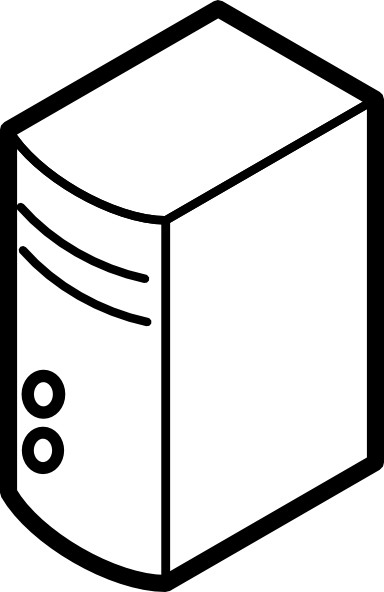 Server PriKey
VM
VM
(1) DNS query:
PoPSiCl
DNS server
VM
VM
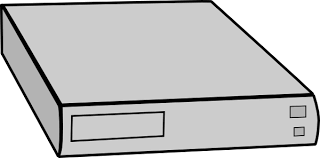 VM
VM
PoPSiCl
(2) DNS response:
Pseudo IP
Client Cert
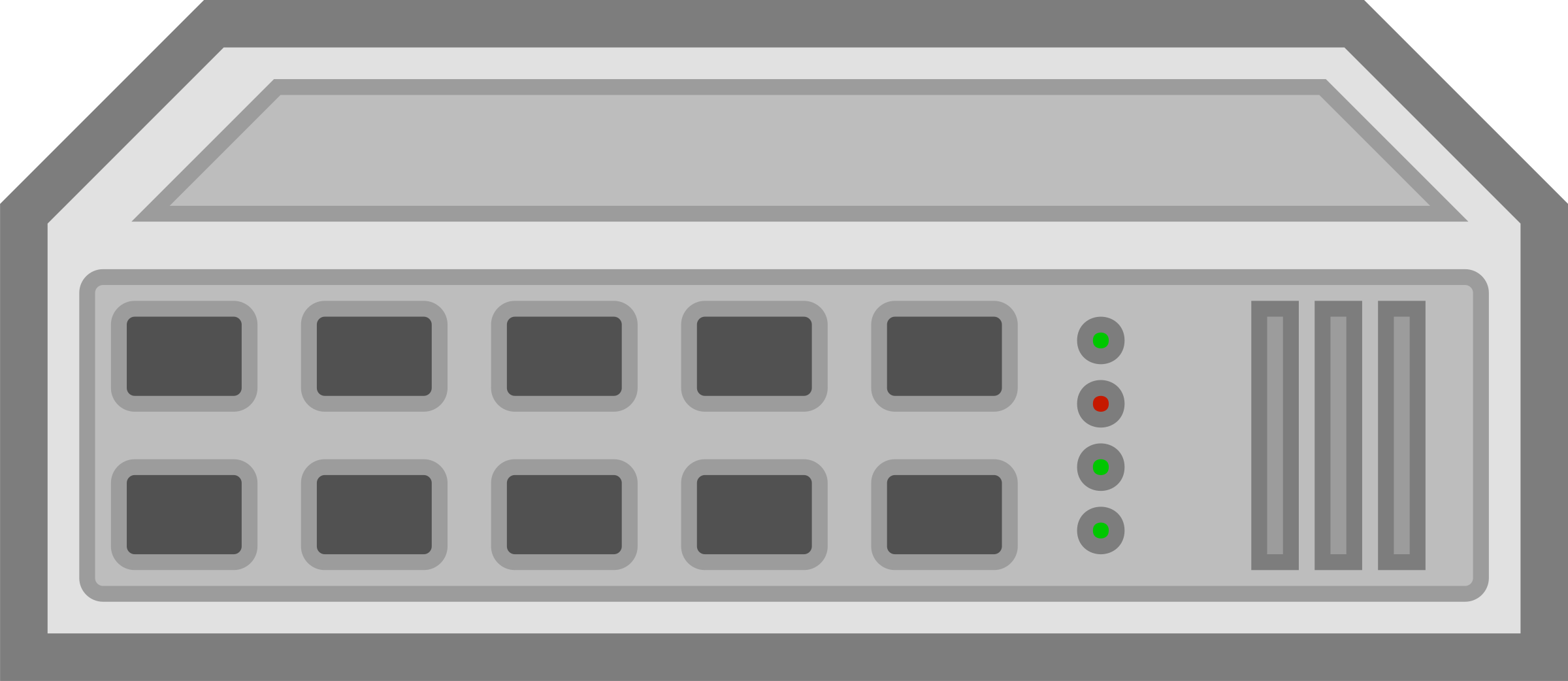 Client PriKey
SDN switch
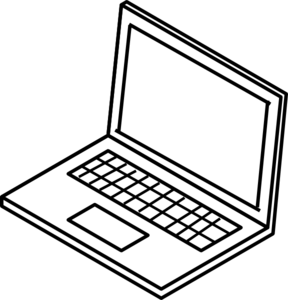 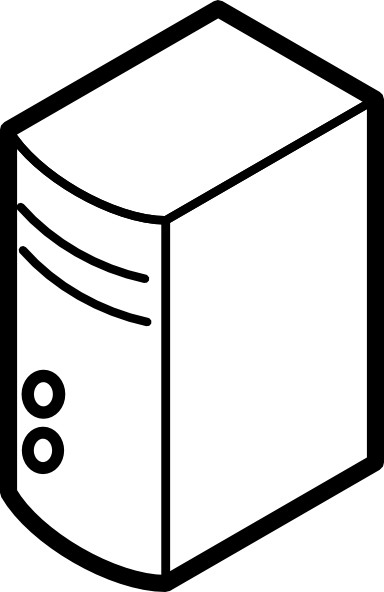 PoPSiCl
Tenant server ID
SDN controller
PoPSiCl
PoPSiCl
Pseudo IP
PoPSiCl access
Server Cert
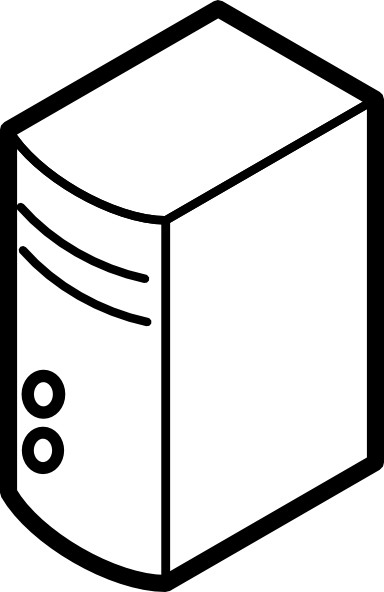 Server PriKey
VM
VM
(1) DNS query:
PoPSiCl
DNS server
VM
VM
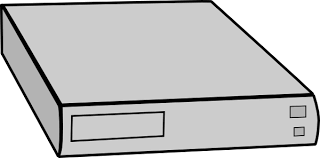 VM
VM
PoPSiCl
(2) DNS response:
Pseudo IP
Client Cert
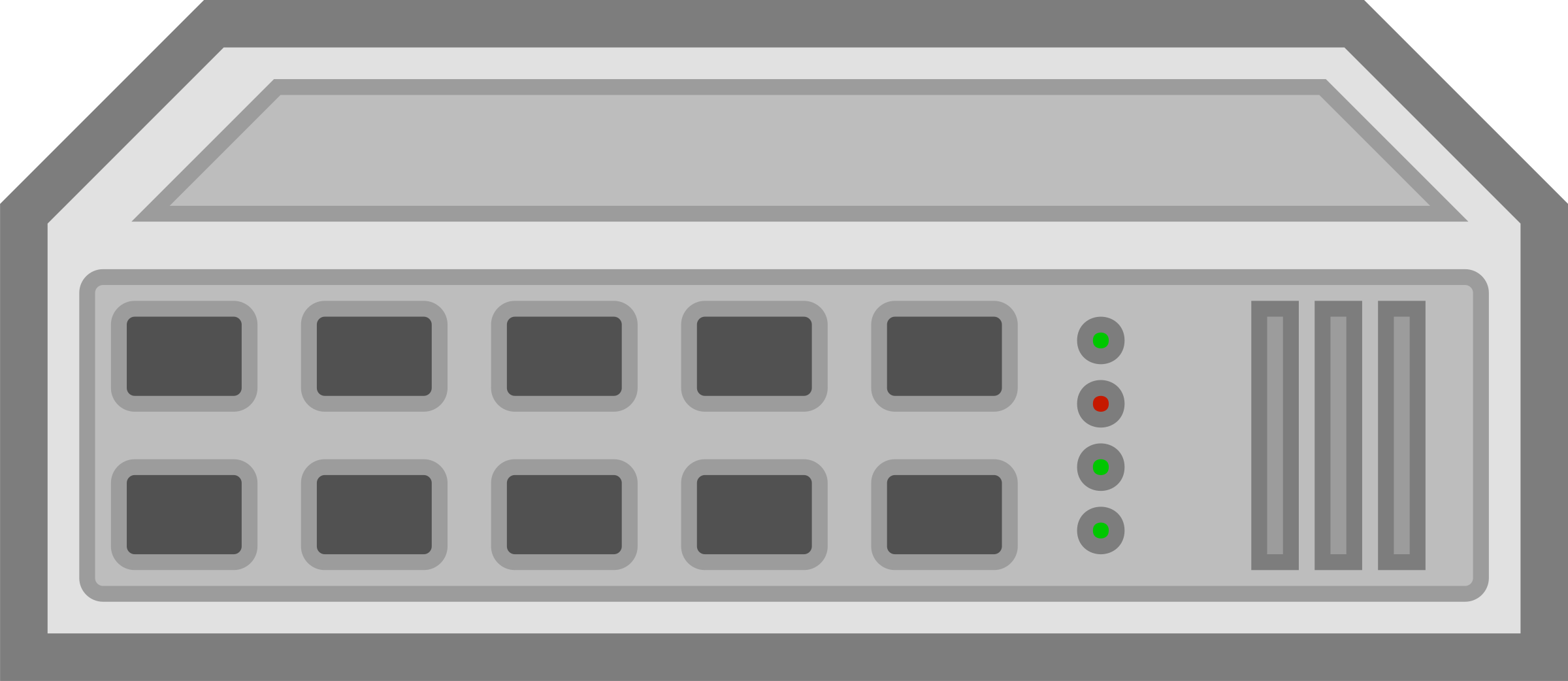 Client PriKey
SDN switch
(3) Pseudo IP
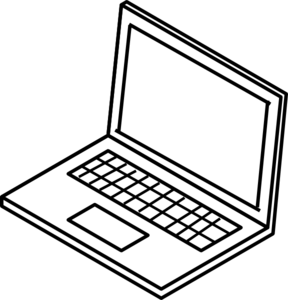 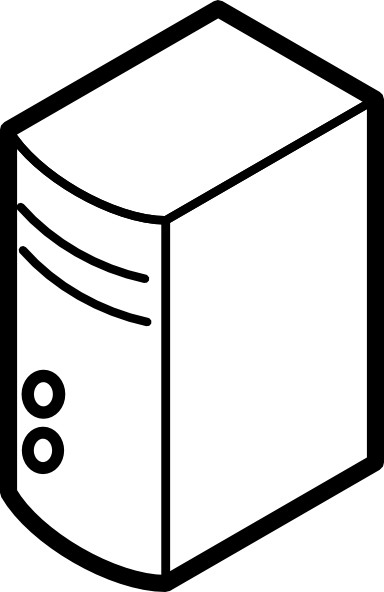 PoPSiCl
Tenant server ID
SDN controller
PoPSiCl
PoPSiCl
Pseudo IP
PoPSiCl access
Server Cert
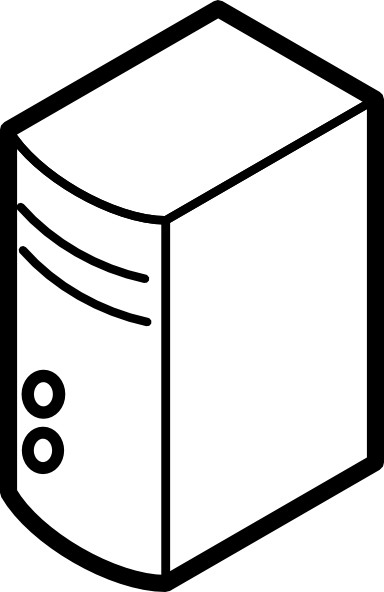 Server PriKey
VM
VM
(1) DNS query:
PoPSiCl
DNS server
VM
VM
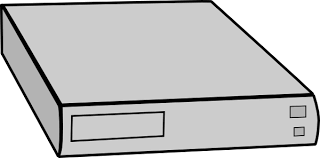 VM
VM
PoPSiCl
(2) DNS response:
Pseudo IP
Client Cert
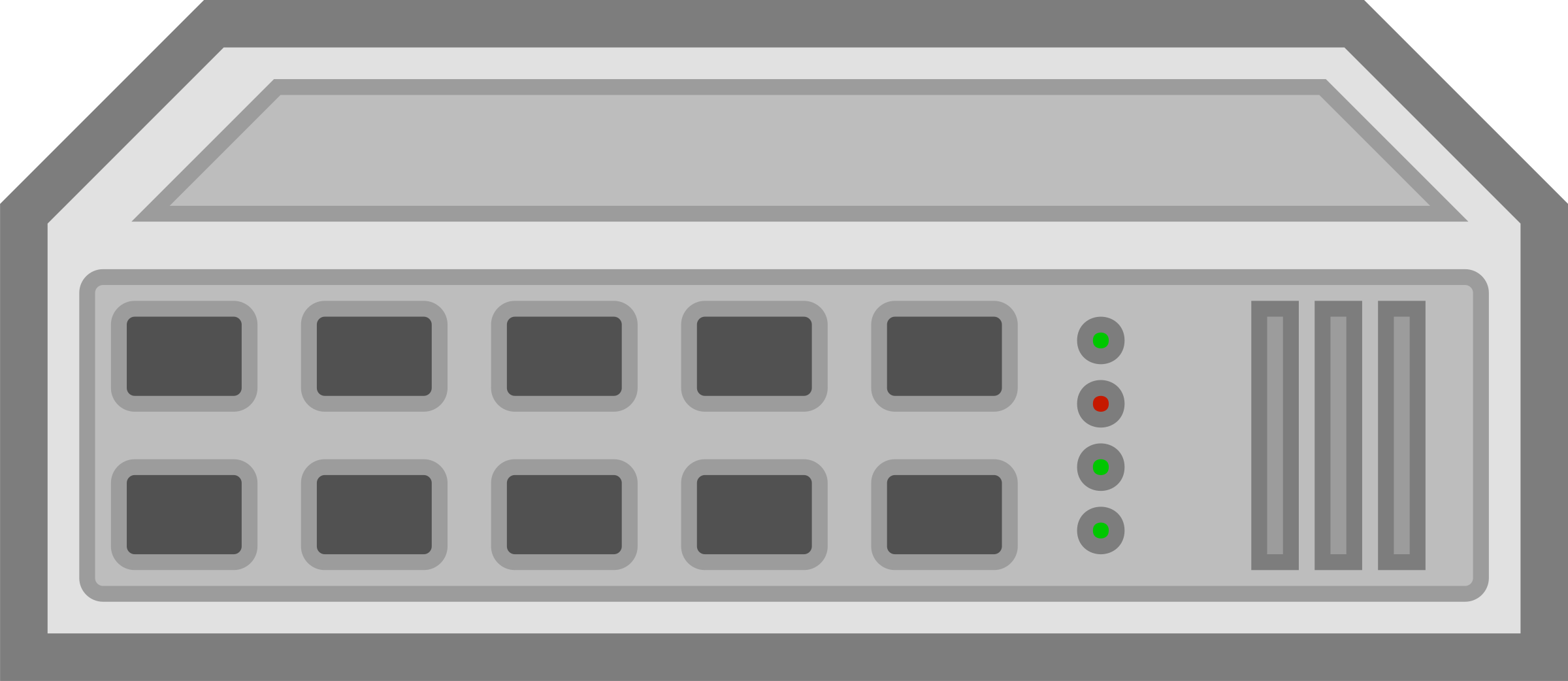 Client PriKey
SDN switch
(3) Pseudo IP
(4) Forward
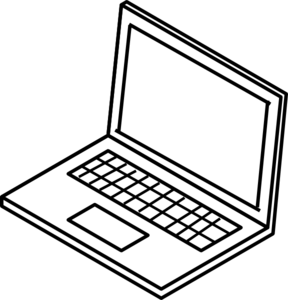 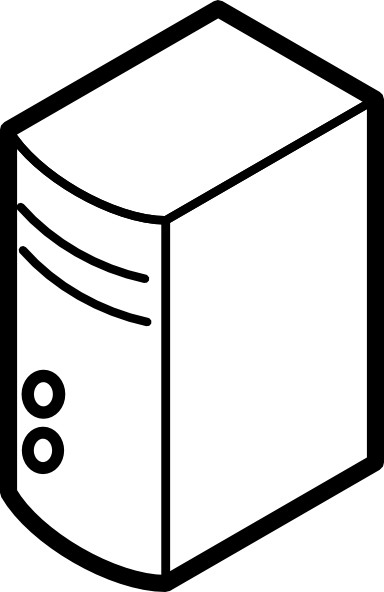 PoPSiCl
Tenant server ID
SDN controller
PoPSiCl
PoPSiCl
Pseudo IP
PoPSiCl access
Server Cert
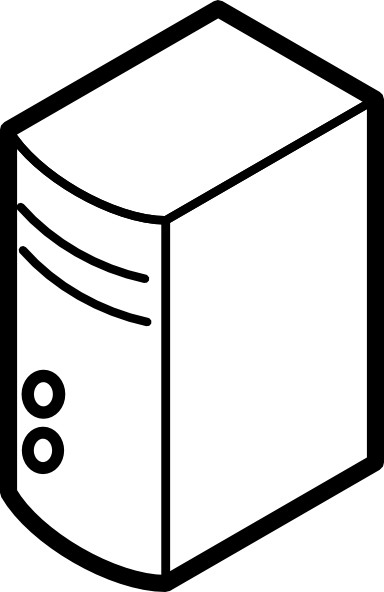 Server PriKey
VM
VM
(1) DNS query:
PoPSiCl
DNS server
VM
VM
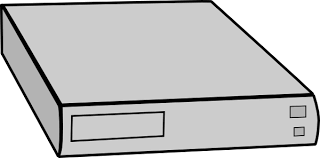 VM
VM
PoPSiCl
(2) DNS response:
Pseudo IP
Client Cert
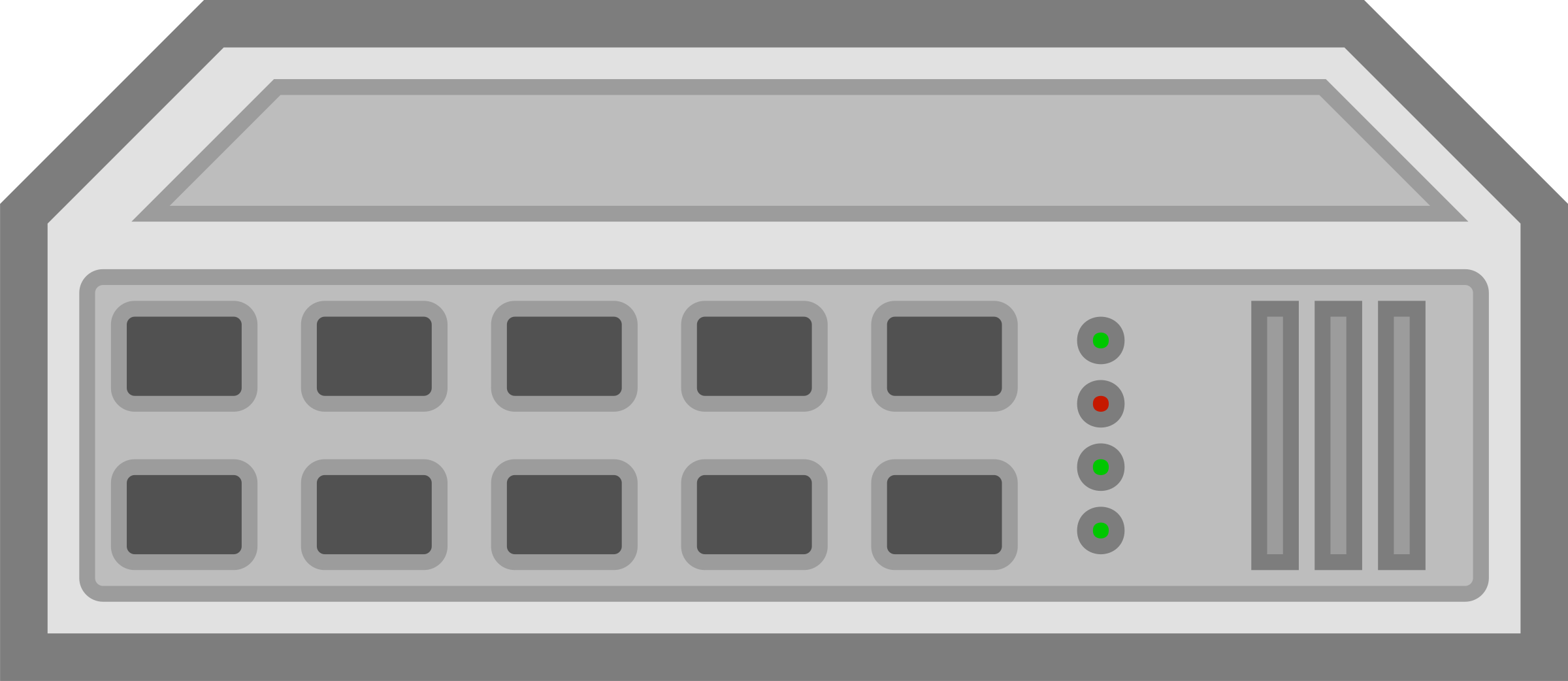 Client PriKey
SDN switch
(3) Pseudo IP
(4) Forward
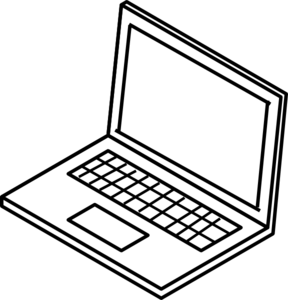 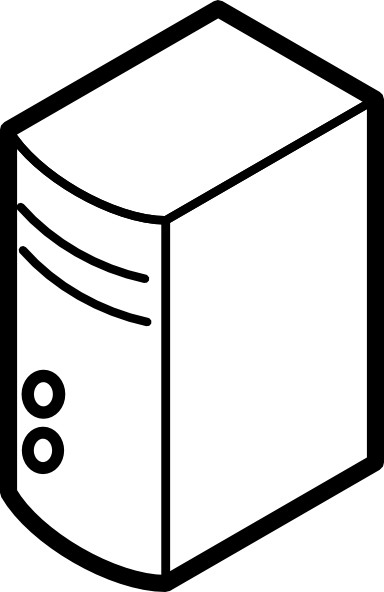 PoPSiCl
(5) Establish TCP
 (via SDN switch)
Tenant server ID
SDN controller
PoPSiCl
PoPSiCl
Pseudo IP
PoPSiCl access
Server Cert
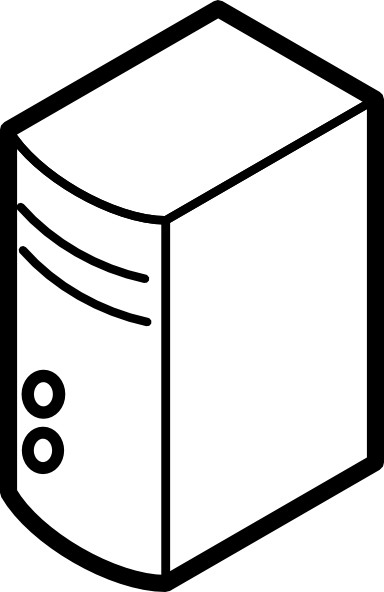 Server PriKey
VM
VM
(1) DNS query:
PoPSiCl
DNS server
VM
VM
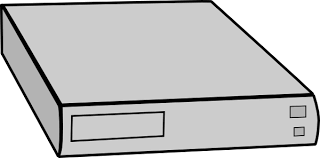 VM
VM
PoPSiCl
(2) DNS response:
Pseudo IP
Client Cert
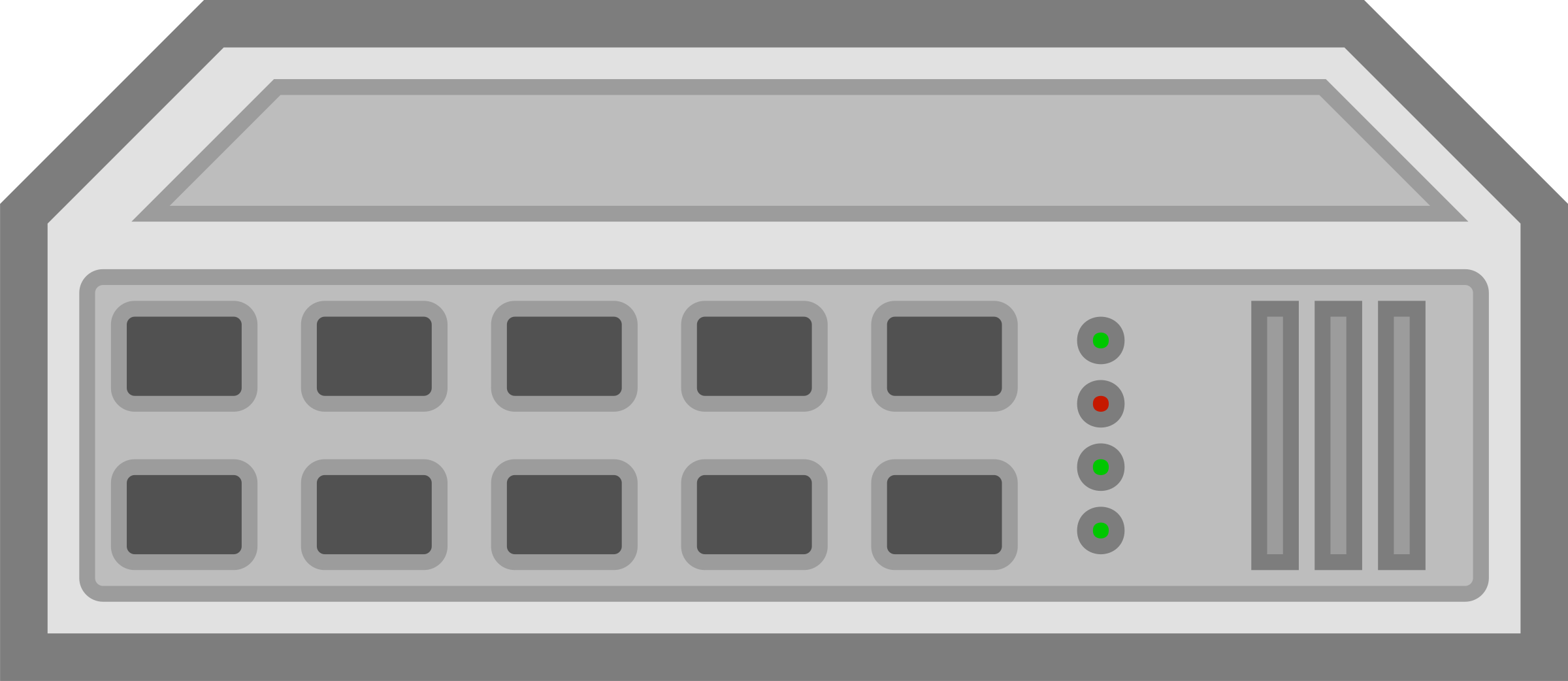 Client PriKey
Get PoPSiCl from the SNI field in TLS ClientHello message.
SDN switch
(3) Pseudo IP
(4) Forward
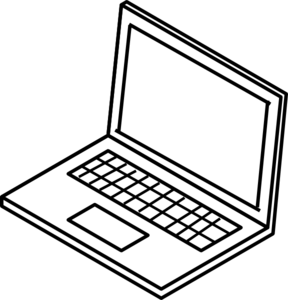 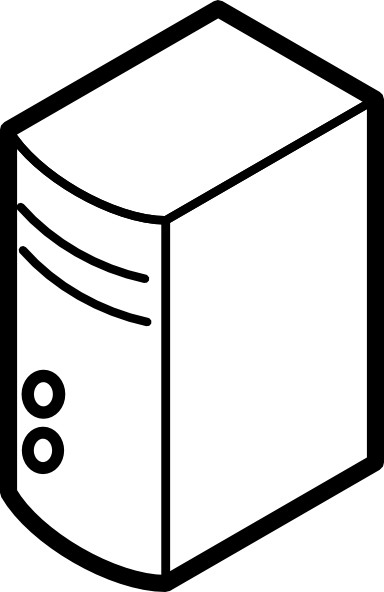 PoPSiCl
(5) Establish TCP
 (via SDN switch)
Tenant server ID
SDN controller
PoPSiCl
PoPSiCl
Pseudo IP
PoPSiCl access
Server Cert
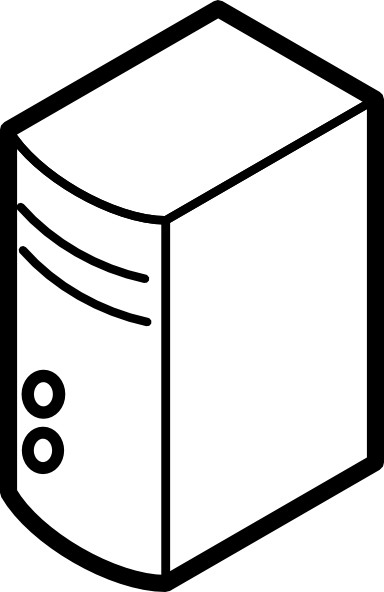 Server PriKey
VM
VM
(1) DNS query:
PoPSiCl
DNS server
VM
VM
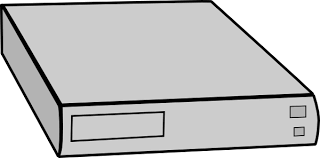 VM
VM
PoPSiCl
(2) DNS response:
Pseudo IP
Client Cert
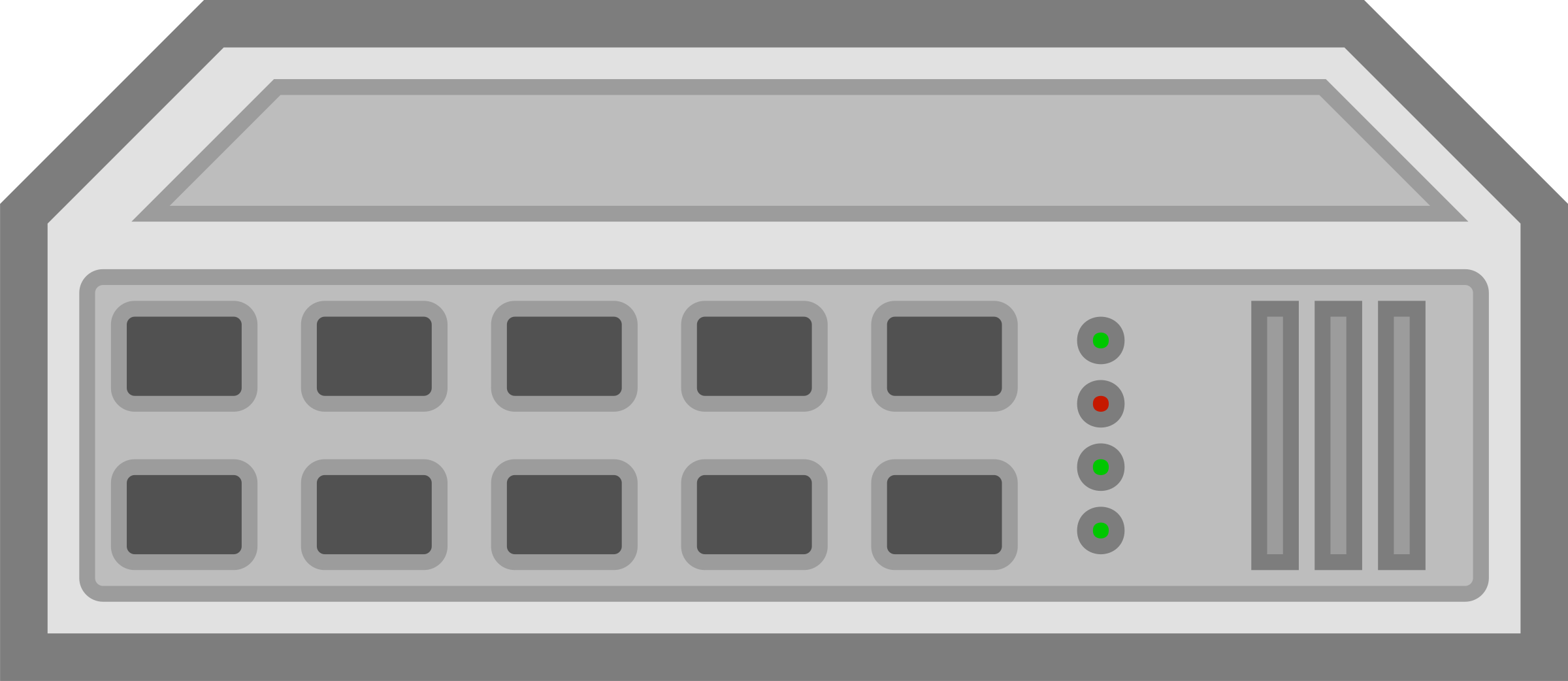 Client PriKey
SDN switch
(3) Pseudo IP
(4) Forward
(6) Rule update
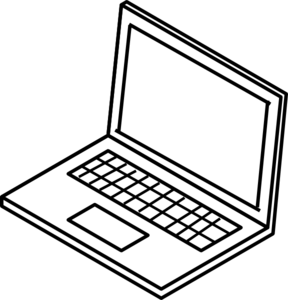 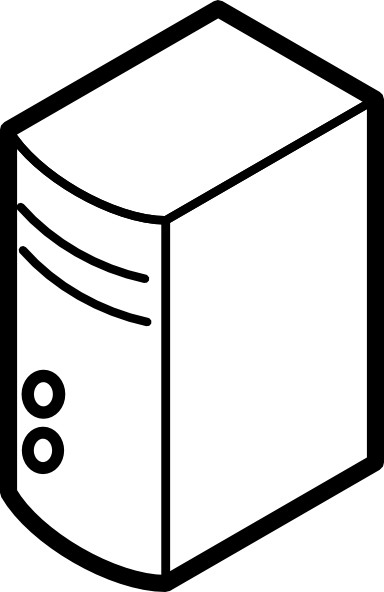 PoPSiCl
(5) Establish TCP
 (via SDN switch)
Tenant server ID
SDN controller
PoPSiCl
PoPSiCl
Pseudo IP
PoPSiCl access
Server Cert
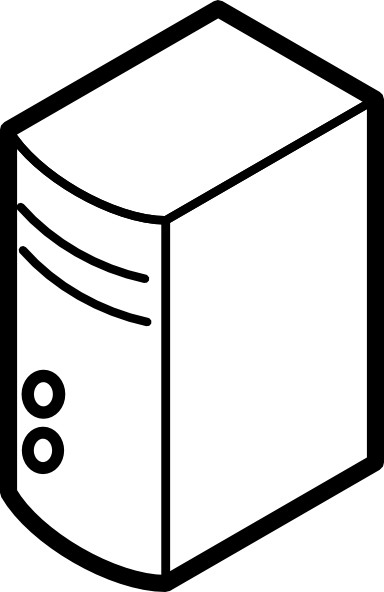 Server PriKey
VM
VM
(1) DNS query:
PoPSiCl
DNS server
VM
VM
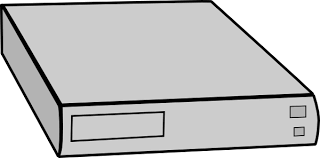 VM
VM
PoPSiCl
(2) DNS response:
Pseudo IP
Client Cert
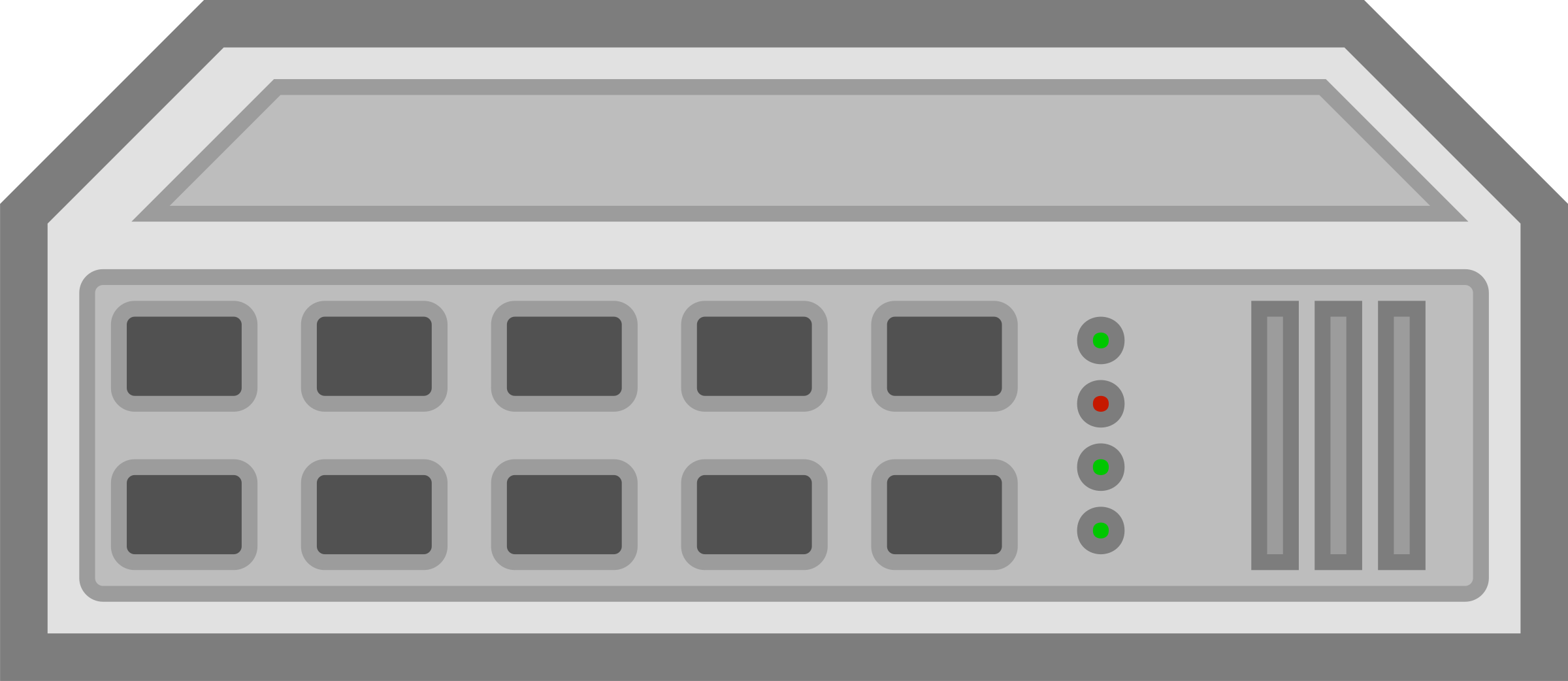 Client PriKey
SDN switch
(3) Pseudo IP
(4) Forward
(6) Rule update
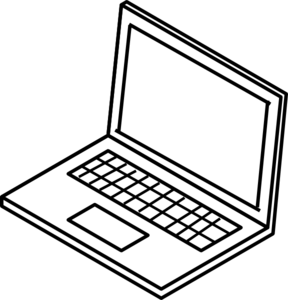 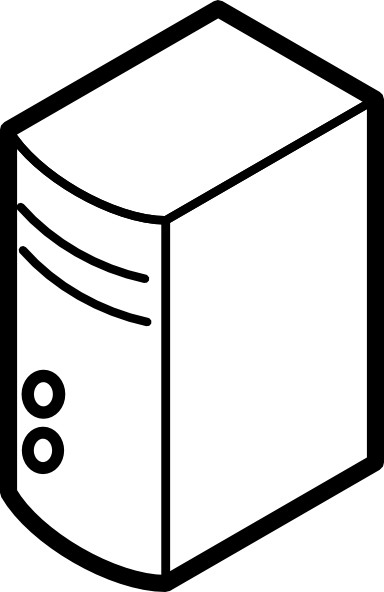 PoPSiCl
(5) Establish TCP
 (via SDN switch)
Tenant server ID
SDN controller
PoPSiCl
PoPSiCl
Pseudo IP
PoPSiCl access
Server Cert
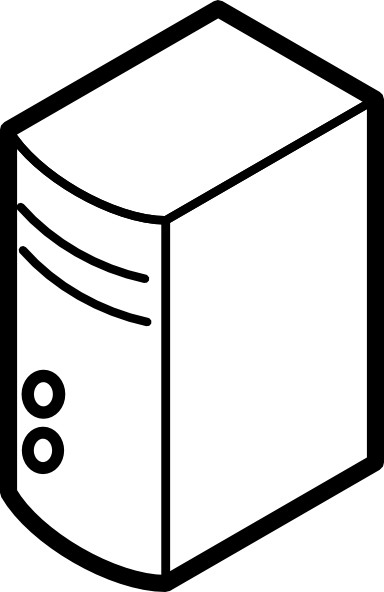 Server PriKey
VM
VM
(1) DNS query:
PoPSiCl
DNS server
VM
VM
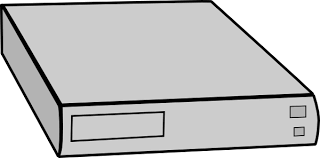 VM
VM
PoPSiCl
(2) DNS response:
Pseudo IP
Client Cert
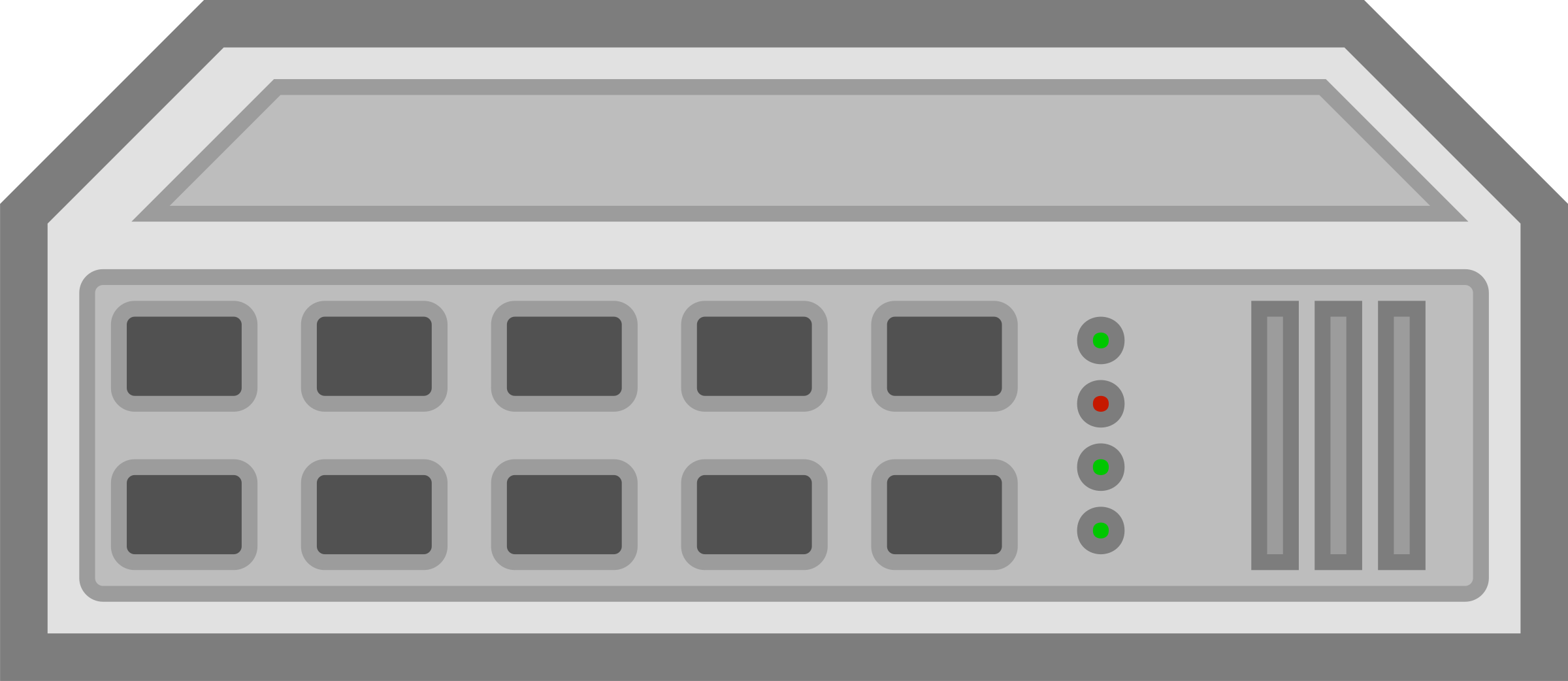 Client PriKey
SDN switch
(3) Pseudo IP
(4) Forward
(7) TCP hand-off
(6) Rule update
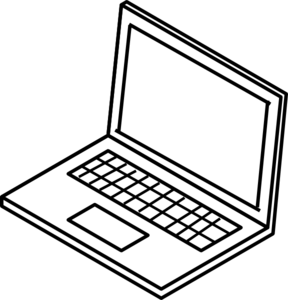 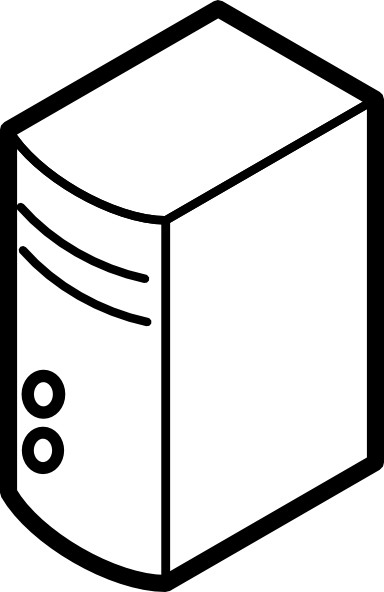 PoPSiCl
(5) Establish TCP
 (via SDN switch)
Tenant server ID
SDN controller
PoPSiCl
PoPSiCl
Pseudo IP
PoPSiCl access
Server Cert
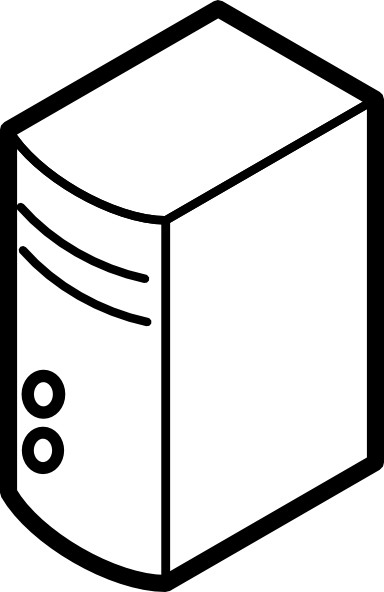 Server PriKey
VM
VM
(1) DNS query:
PoPSiCl
DNS server
VM
VM
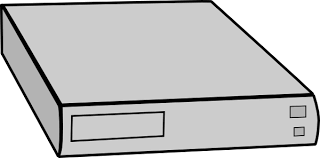 VM
VM
PoPSiCl
(2) DNS response:
Pseudo IP
Client Cert
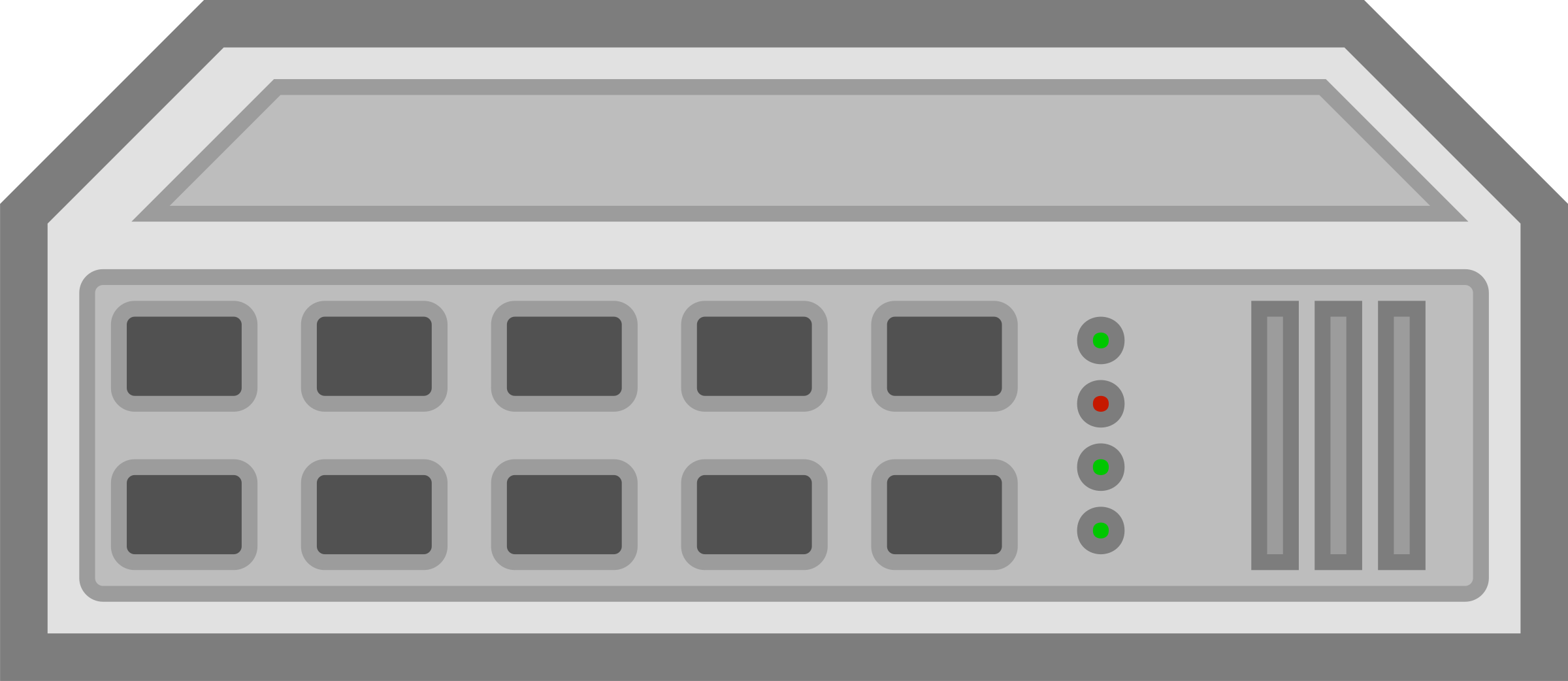 Client PriKey
SDN switch
(3) Pseudo IP
(4) Forward
(7) TCP hand-off
(6)(8) Rule update
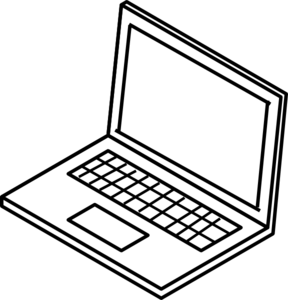 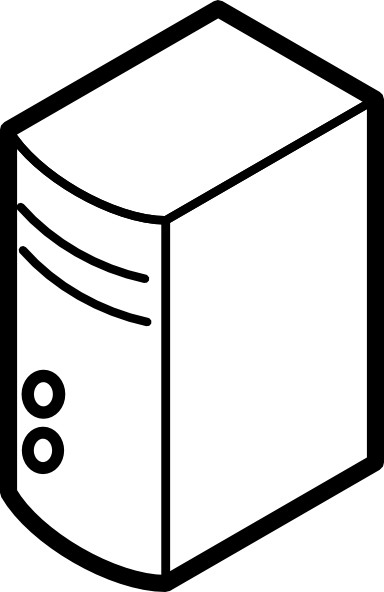 PoPSiCl
(5) Establish TCP
 (via SDN switch)
Tenant server ID
SDN controller
PoPSiCl
PoPSiCl
Pseudo IP
PoPSiCl access
Server Cert
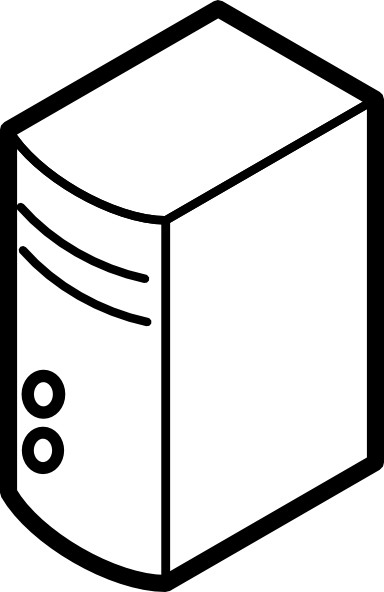 Server PriKey
VM
VM
(1) DNS query:
PoPSiCl
DNS server
VM
VM
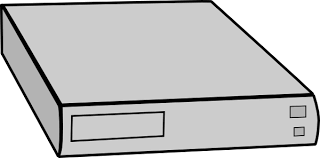 VM
VM
PoPSiCl
(2) DNS response:
Pseudo IP
Client Cert
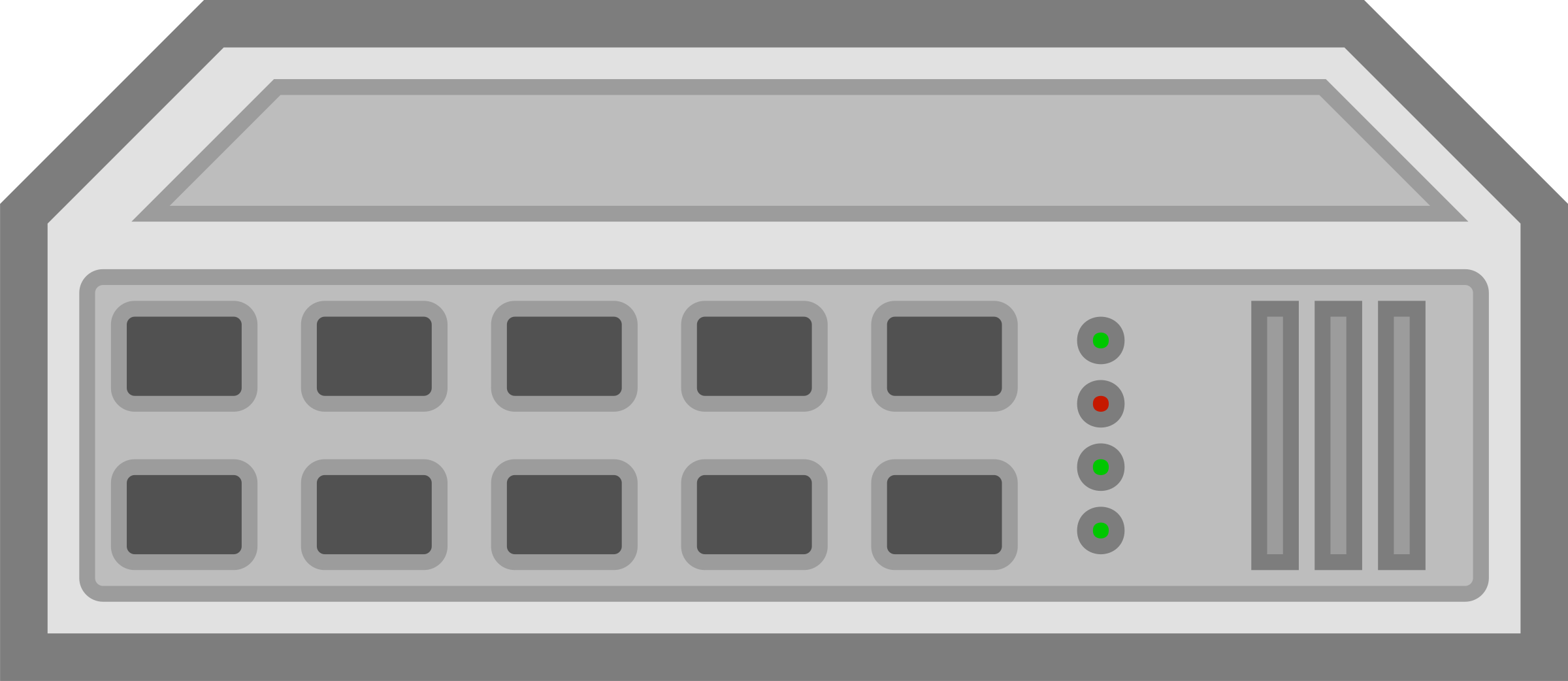 Client PriKey
SDN switch
(3) Pseudo IP
(4) Forward
(7) TCP hand-off
(6)(8) Rule update
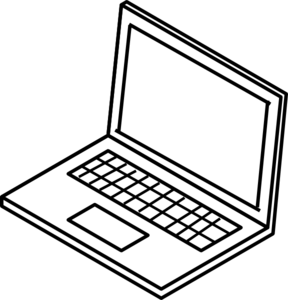 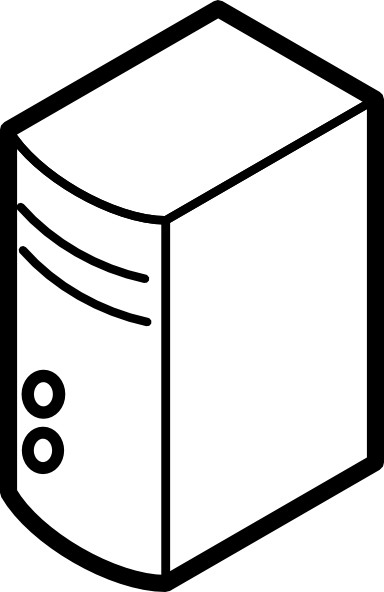 PoPSiCl
(5) Establish TCP
 (via SDN switch)
Tenant server ID
SDN controller
PoPSiCl
PoPSiCl
Pseudo IP
PoPSiCl access
Server Cert
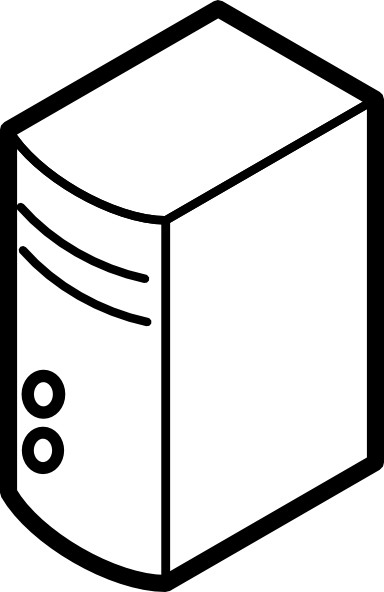 Server PriKey
(9) TLS 
(via SDN switch)
VM
VM
(1) DNS query:
PoPSiCl
DNS server
VM
VM
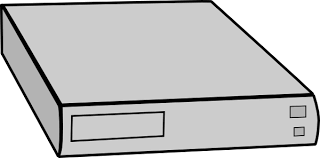 VM
VM
PoPSiCl
(2) DNS response:
Pseudo IP
Client Cert
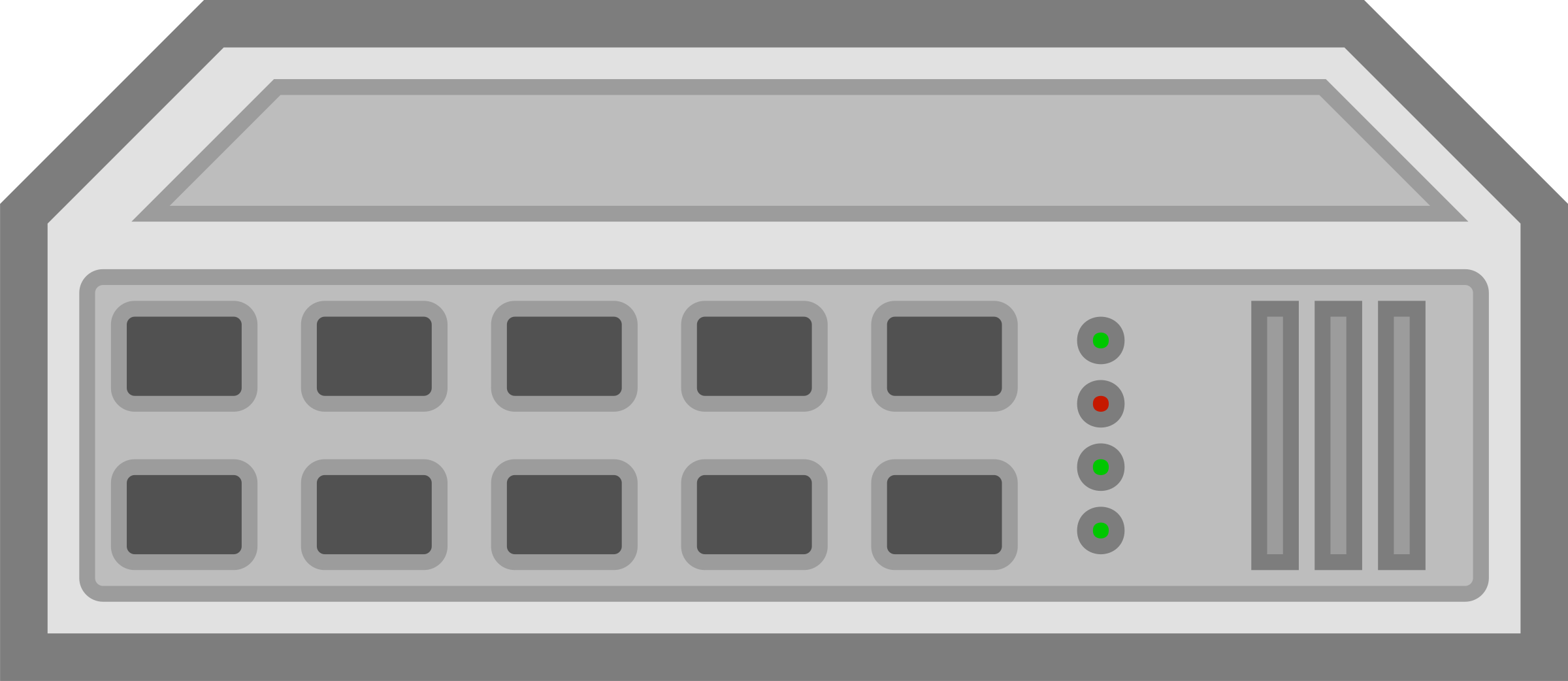 Client PriKey
SDN switch
(3) Pseudo IP
(4) Forward
(7) TCP hand-off
(6)(8) Rule update
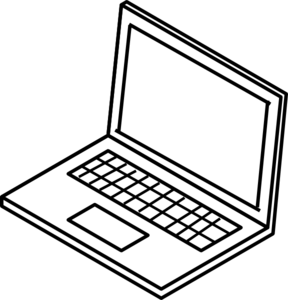 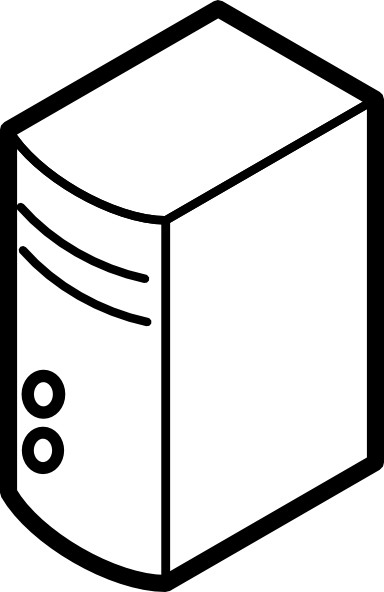 PoPSiCl
(5) Establish TCP
 (via SDN switch)
Tenant server ID
SDN controller
PoPSiCl
PoPSiCl
Pseudo IP
PoPSiCl access
Server Cert
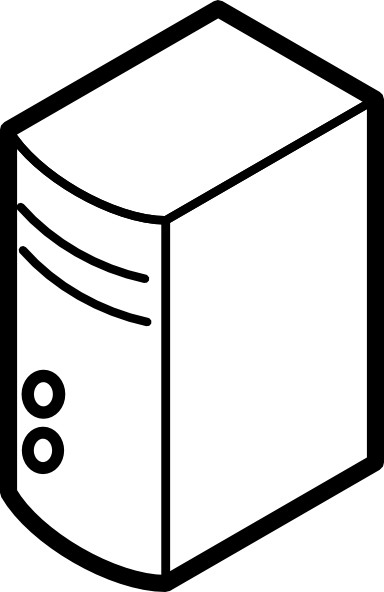 Accept the connection only if the user can present a valid Client Cert
Server PriKey
(9) TLS 
(via SDN switch)
VM
VM
(1) DNS query:
PoPSiCl
DNS server
VM
VM
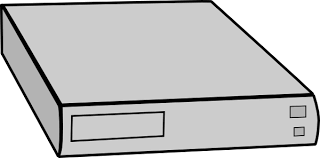 VM
VM
PoPSiCl
(2) DNS response:
Pseudo IP
Client Cert
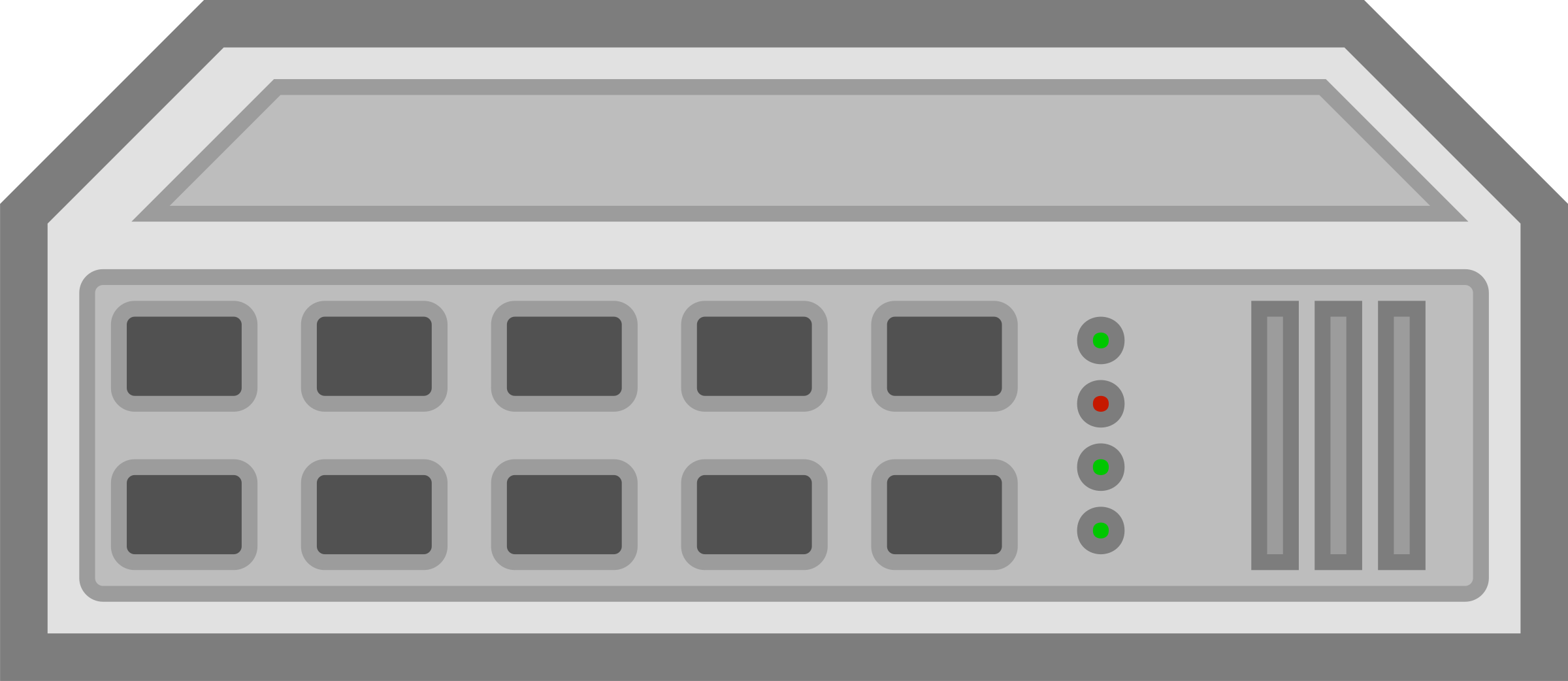 Client PriKey
SDN switch
(3) Pseudo IP
(4) Forward
(7) TCP hand-off
(6)(8) Rule update
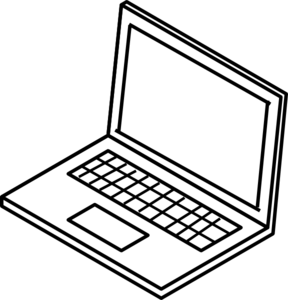 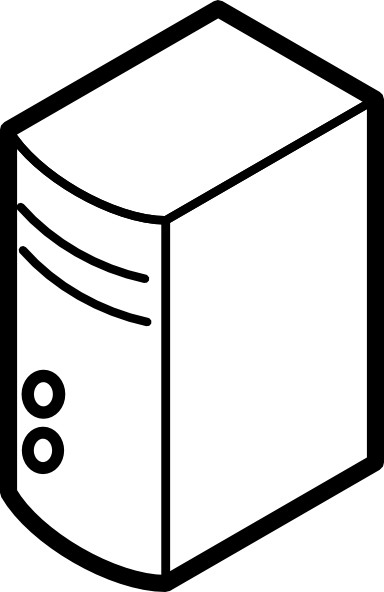 PoPSiCl
(5) Establish TCP
 (via SDN switch)
Tenant server ID
SDN controller
HTTP-specific mechanisms
Object linker
TenantB
TenantA
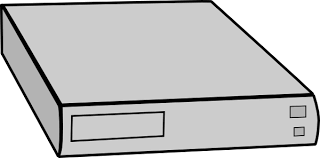 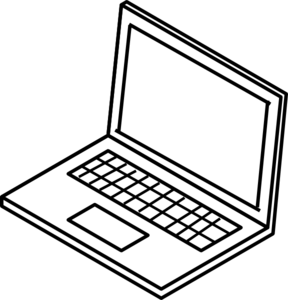 HTTP-specific mechanisms
Object linker
Hyperlink to TenantB via PoPSiCl?
TenantB
TenantA
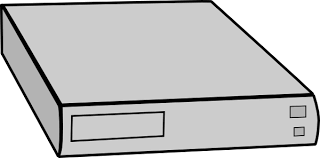 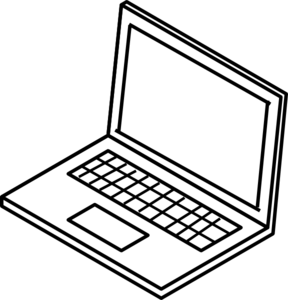 HTTP-specific mechanisms
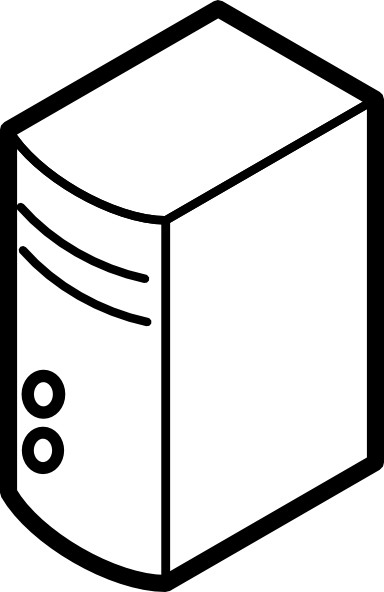 Object linker
TenantB
Linker
TenantA
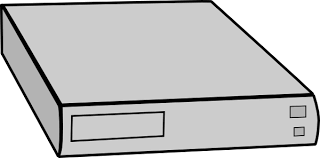 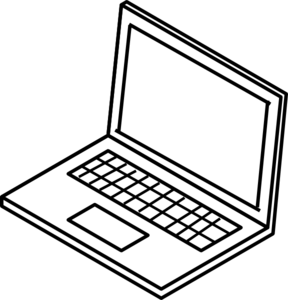 HTTP-specific mechanisms
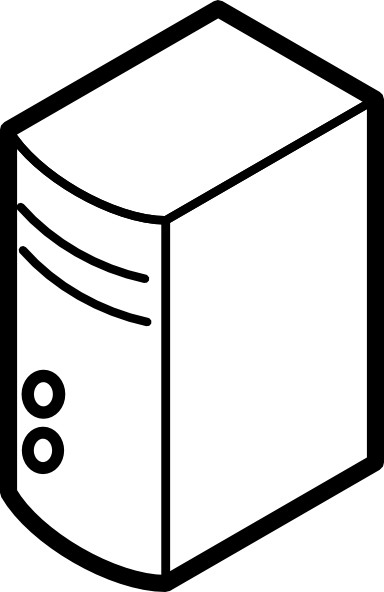 Object linker
TenantB
Linker
TenantA
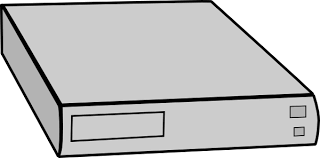 Visit TenantA via its PoPSiCl
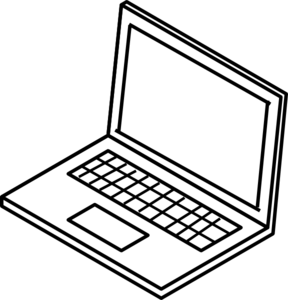 HTTP-specific mechanisms
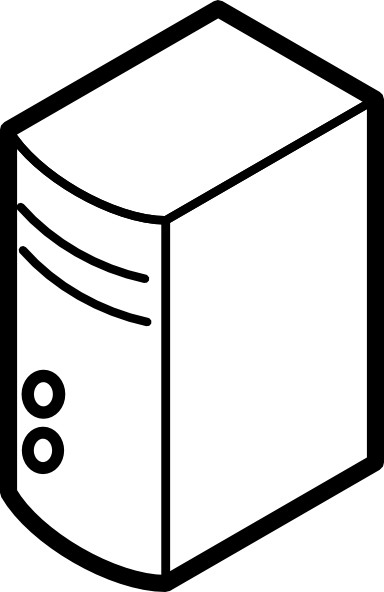 Object linker
TenantB
Linker
TenantA
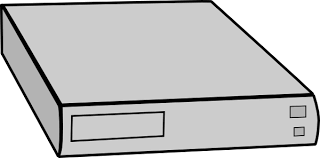 Hyperlink to TenantB with 
https://linker.popsicls.com?tenantB.com/…
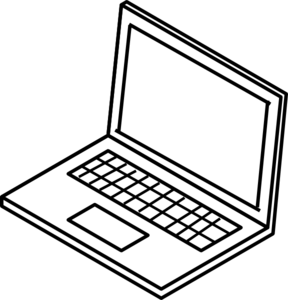 HTTP-specific mechanisms
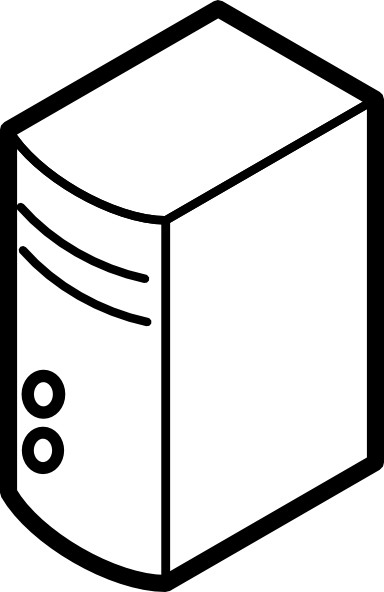 Object linker
TenantB
Linker
TenantA
Request https://linker.popsicls.com?tenantB.com/…
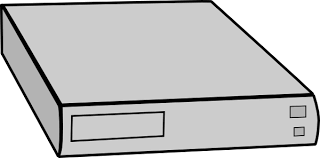 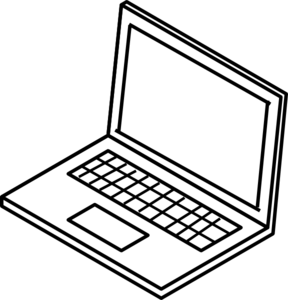 HTTP-specific mechanisms
Check whether TenantA has the permission to link to TenantB.
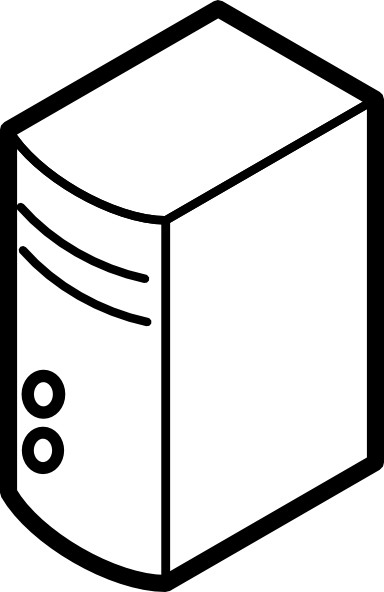 Object linker
TenantB
Linker
TenantA
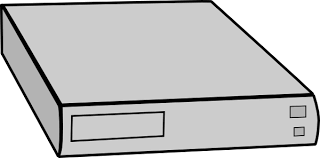 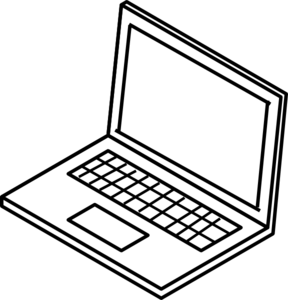 HTTP-specific mechanisms
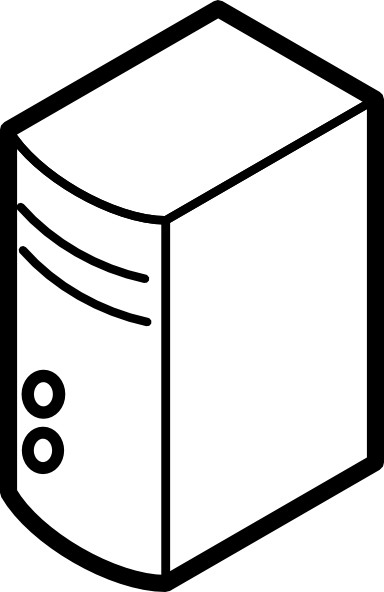 Object linker
TenantB
Linker
TenantA
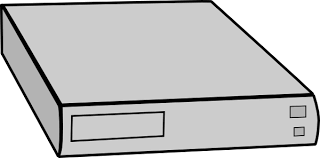 If TenantA has permission, 
redirect to TenantB via its PoPSiCl
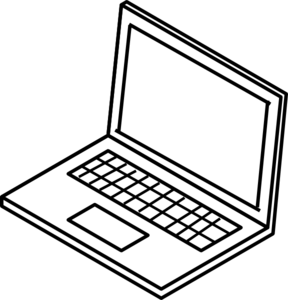 Other defenses against …
Cross-site request forgeries to deanonymize a PoPSiCL

Traffic analysis based on object sizes and number of objects
Only have a partial solution here

(Please see paper)
Implementation
Cloud
OpenStack-based IaaS cloud deployed in CloudLab testbed
PoPSiCl store and SDN controller are implemented in C/C++
Open vSwitch as the SDN switch in each physical machine

Tenant server
A Linux kernel module for TCP state transfer
Each PoPSiCl is mapped to a virtual host in Nginx server
Latency
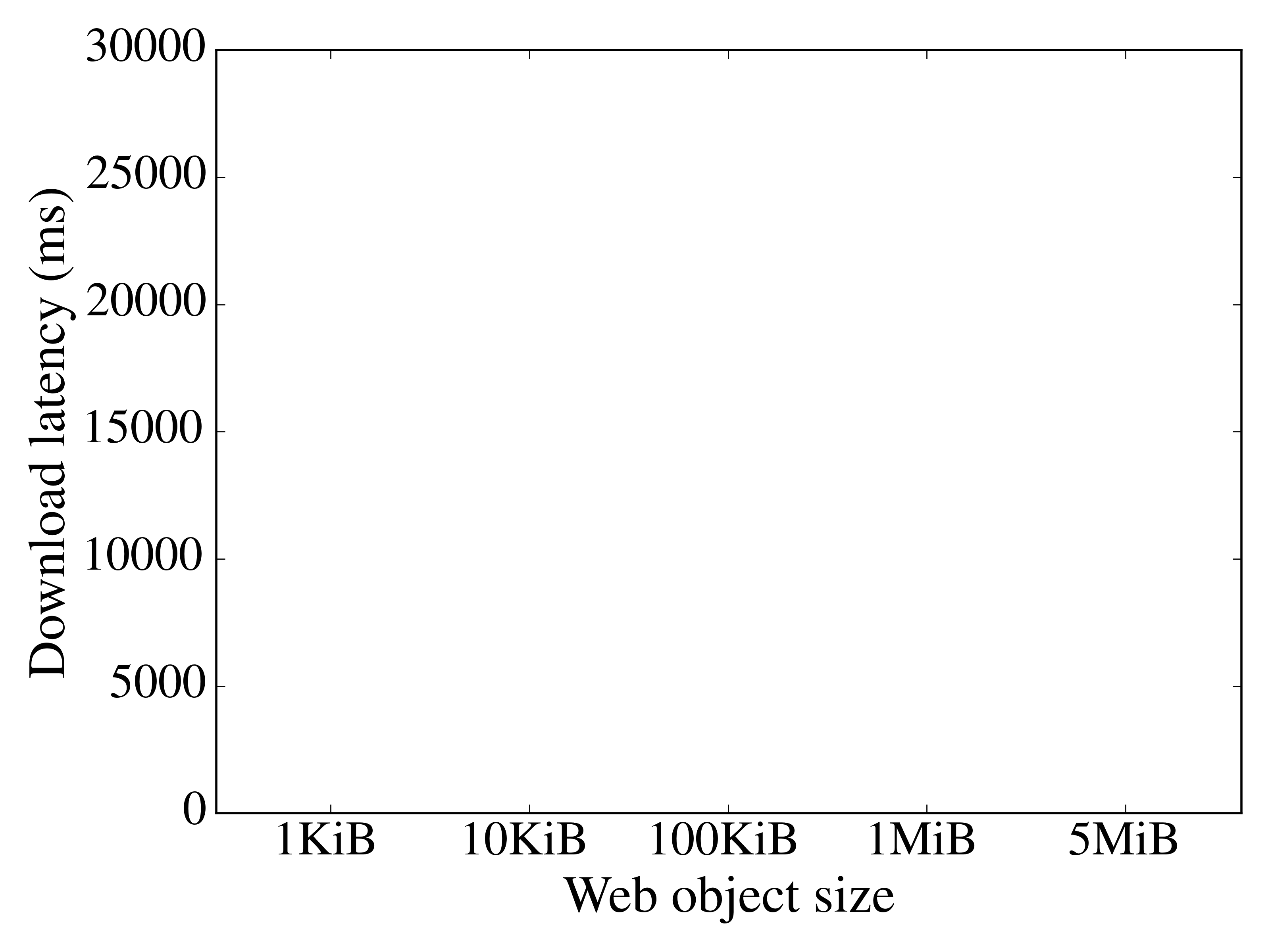 Latency
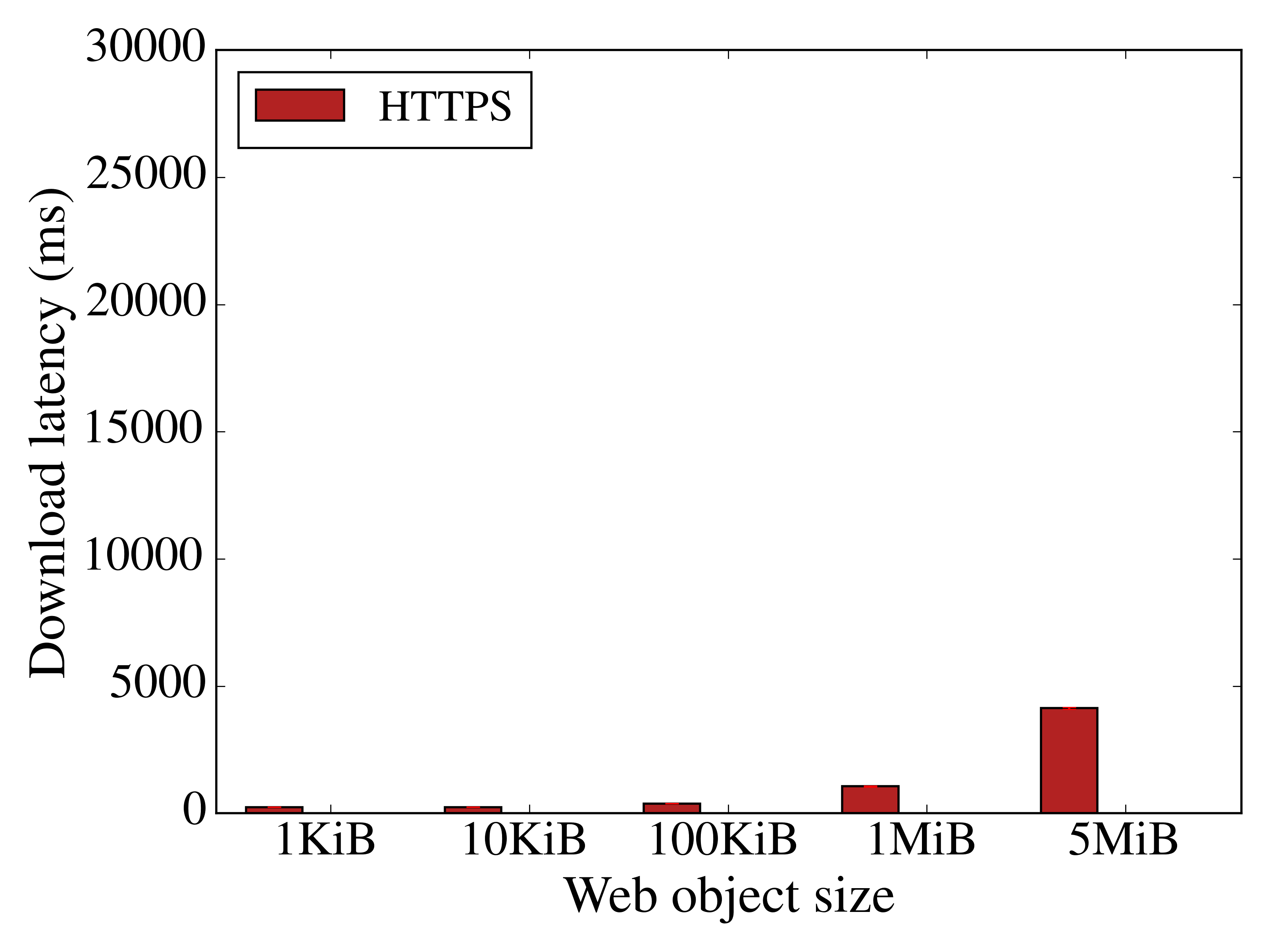 Latency
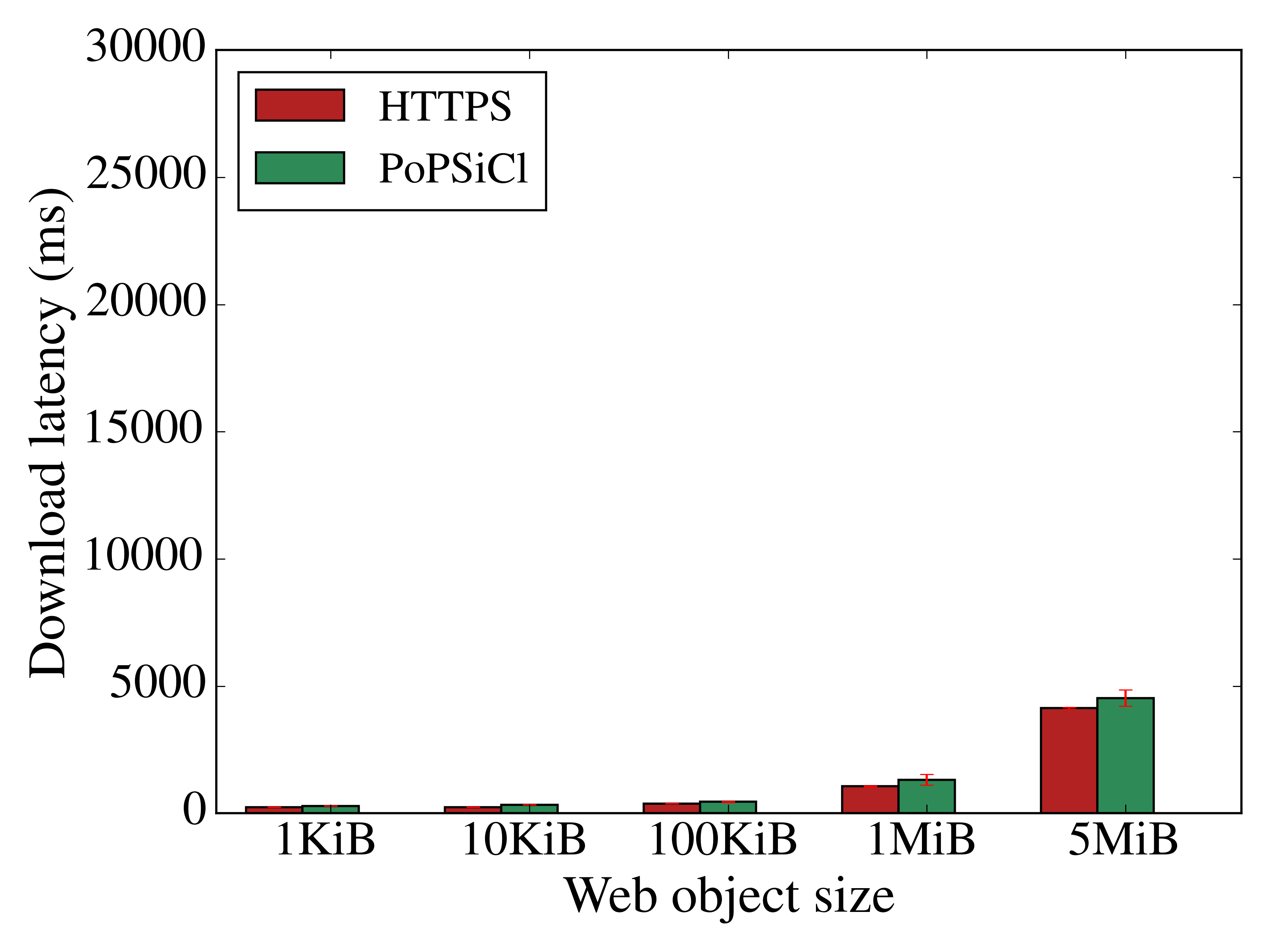 Latency
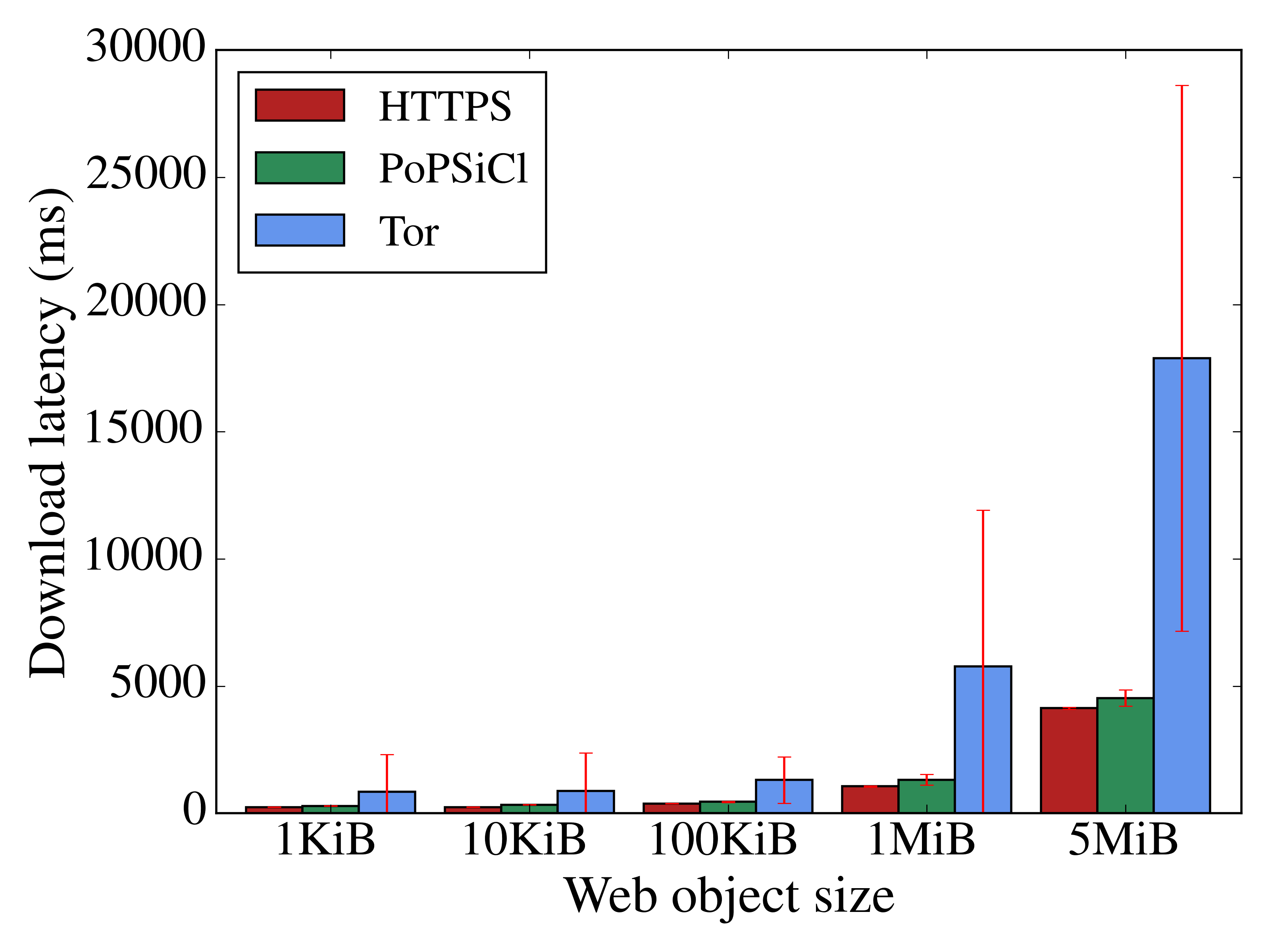 Latency
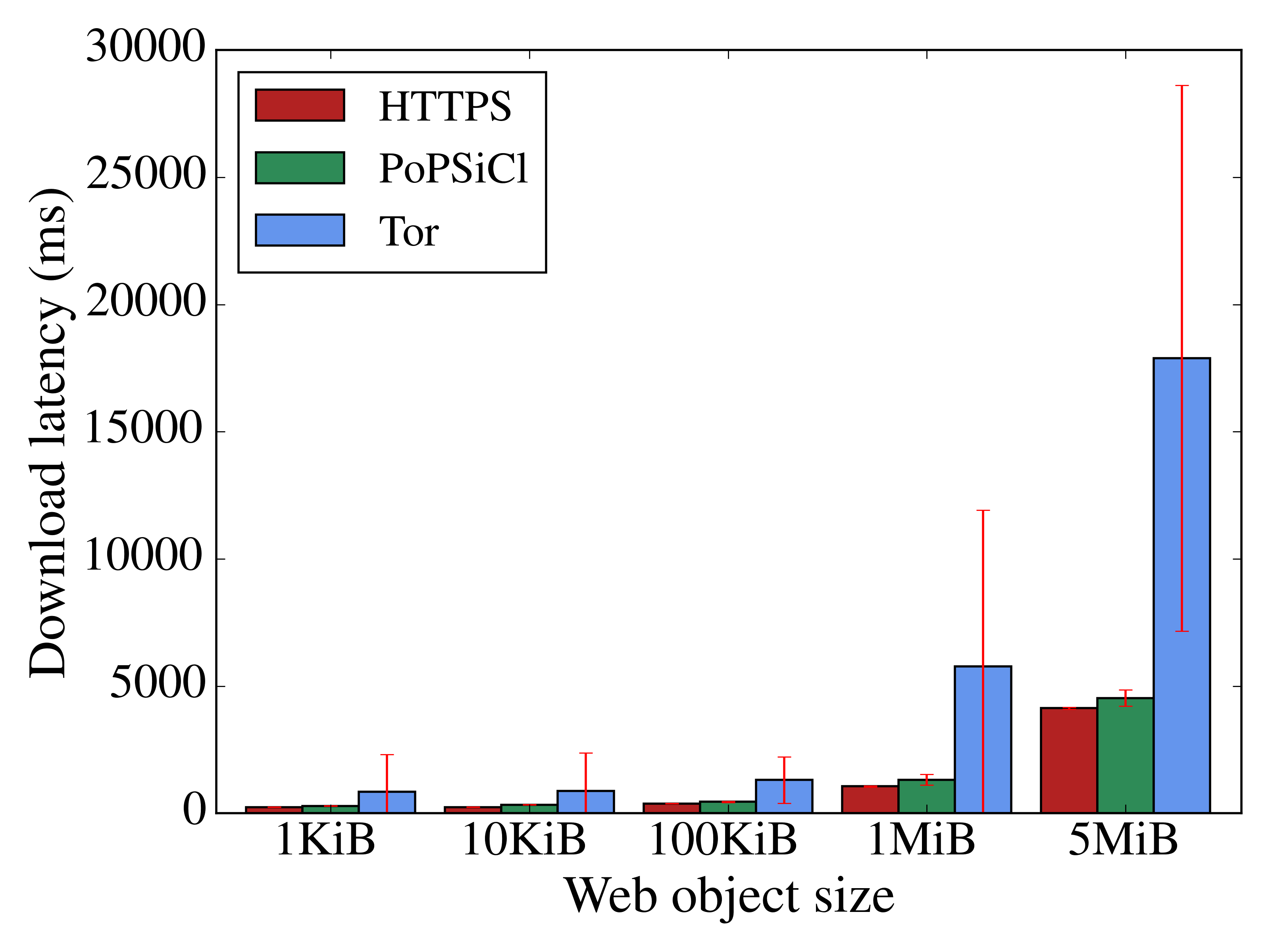 17.8s
4.5s
4.1s
Throughput
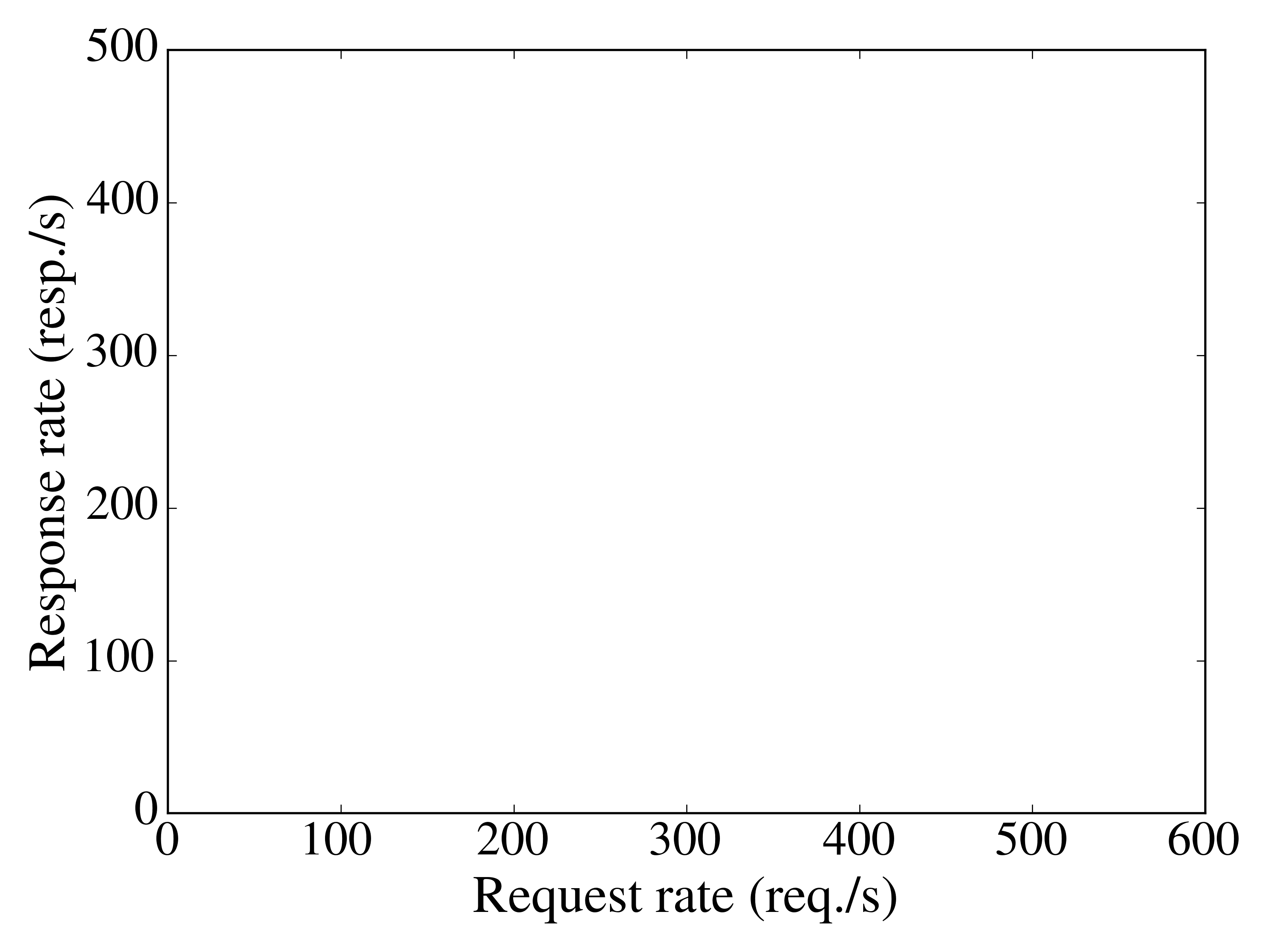 Throughput
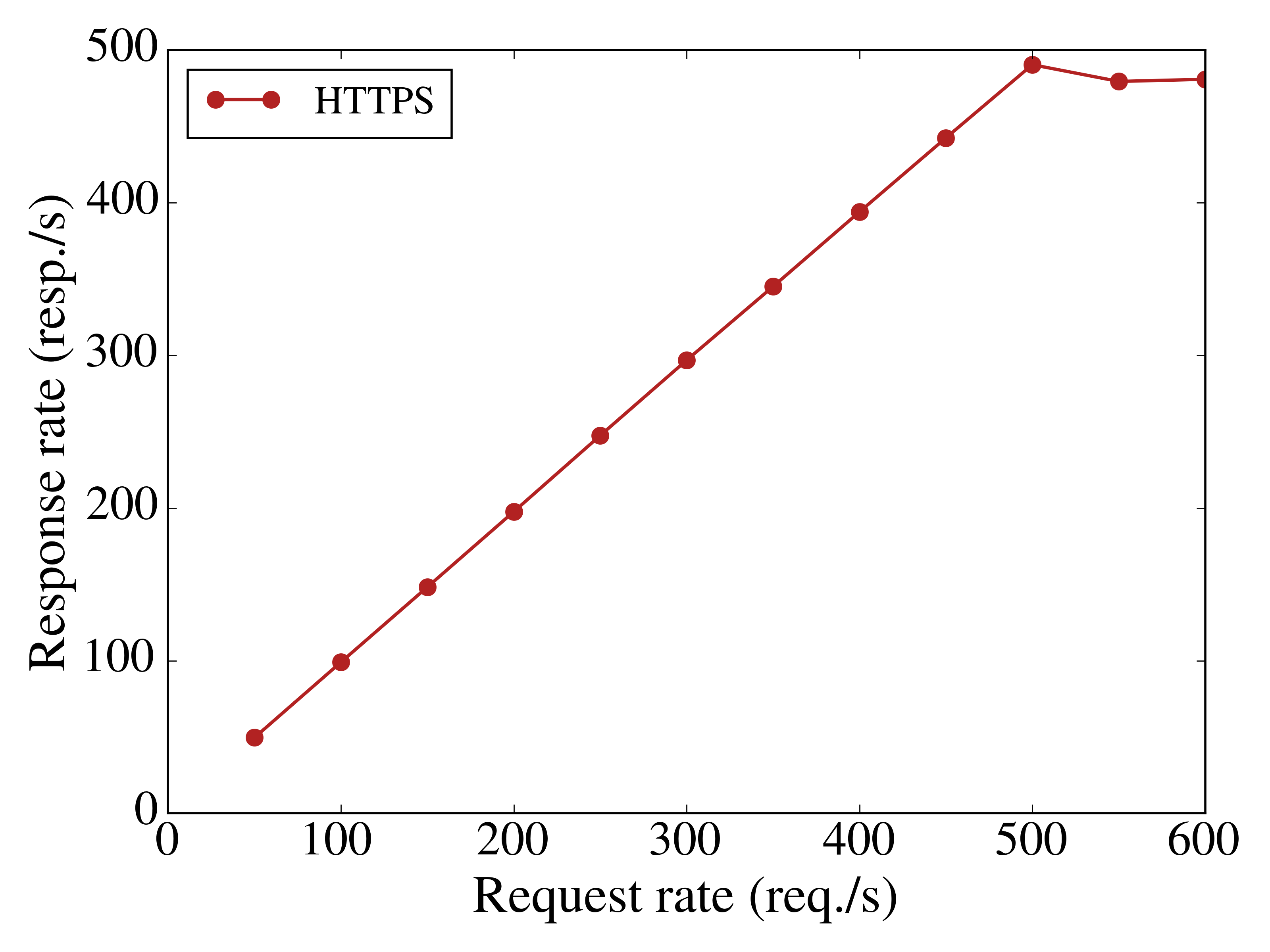 Throughput
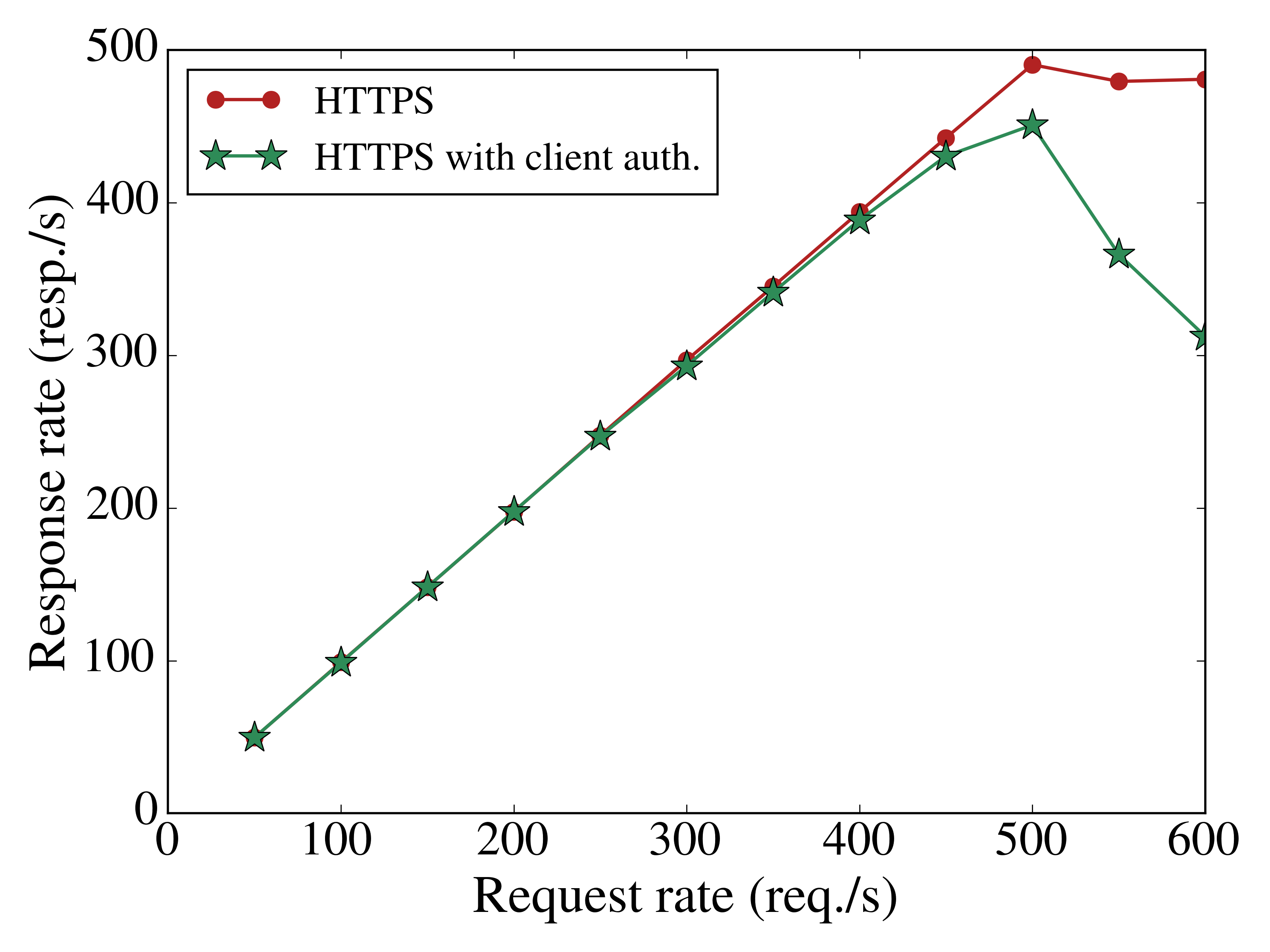 Throughput
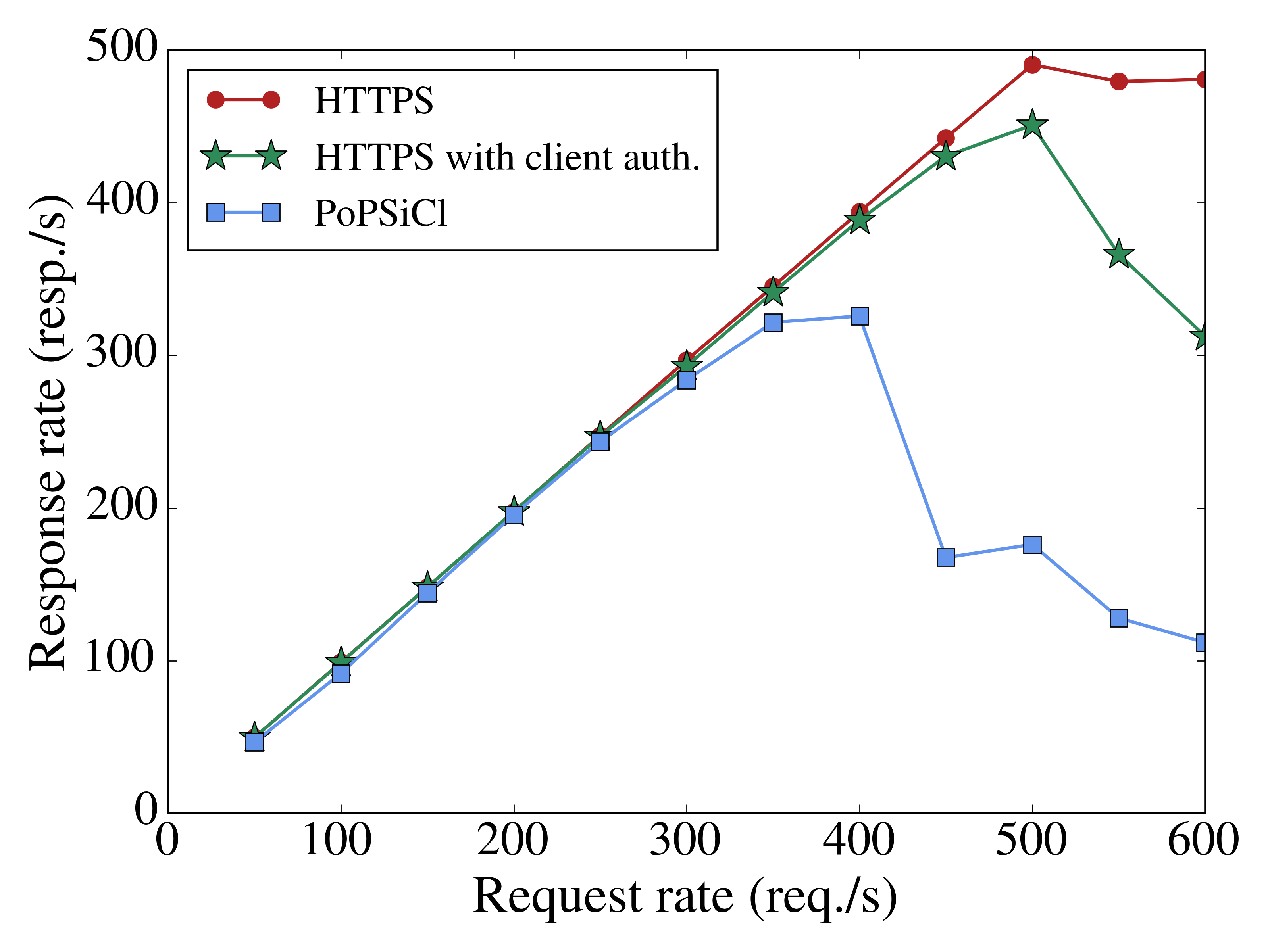 Throughput
490.5
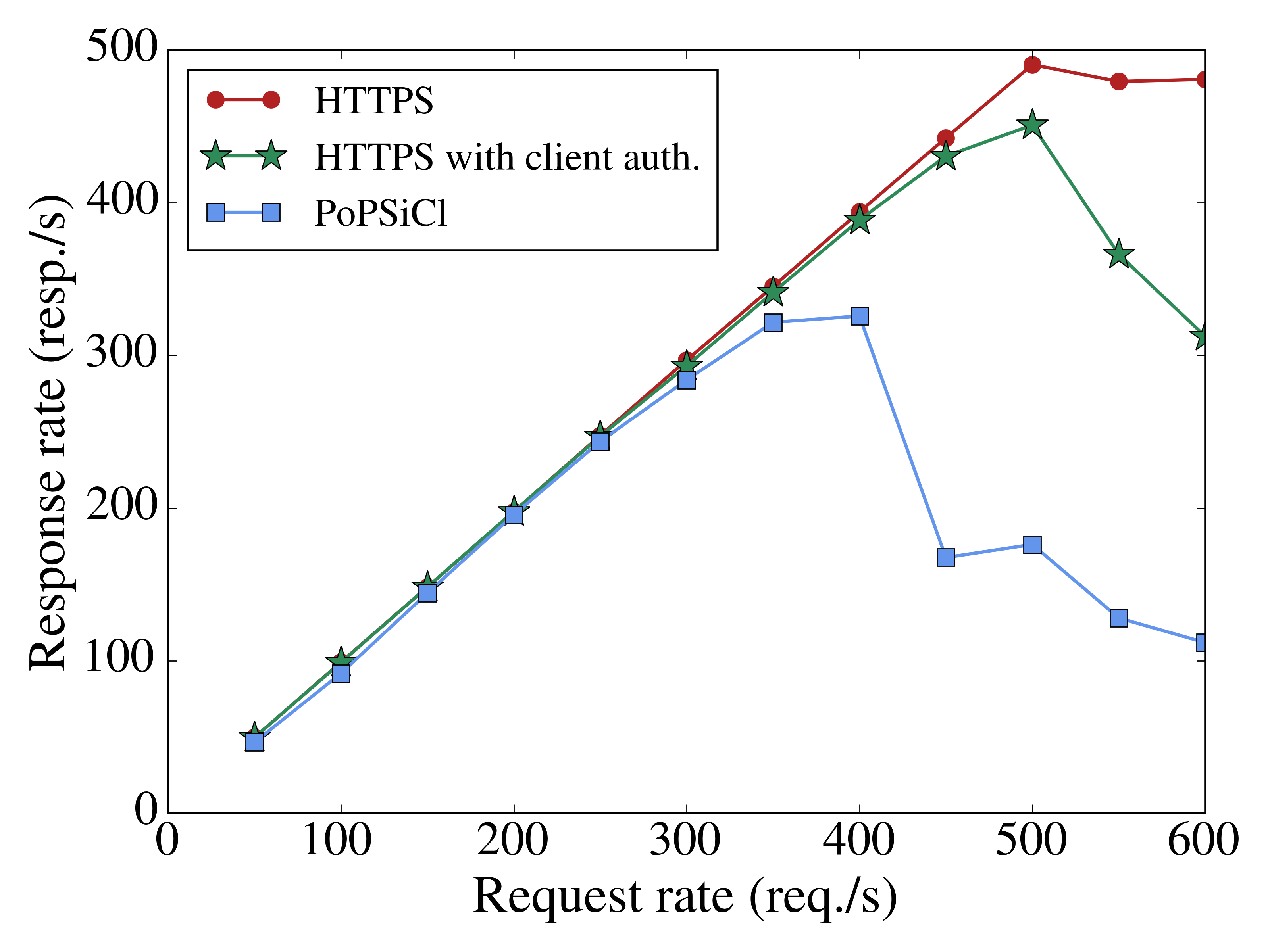 450.9
325.8
Scalability: Completion time per concurrent connections
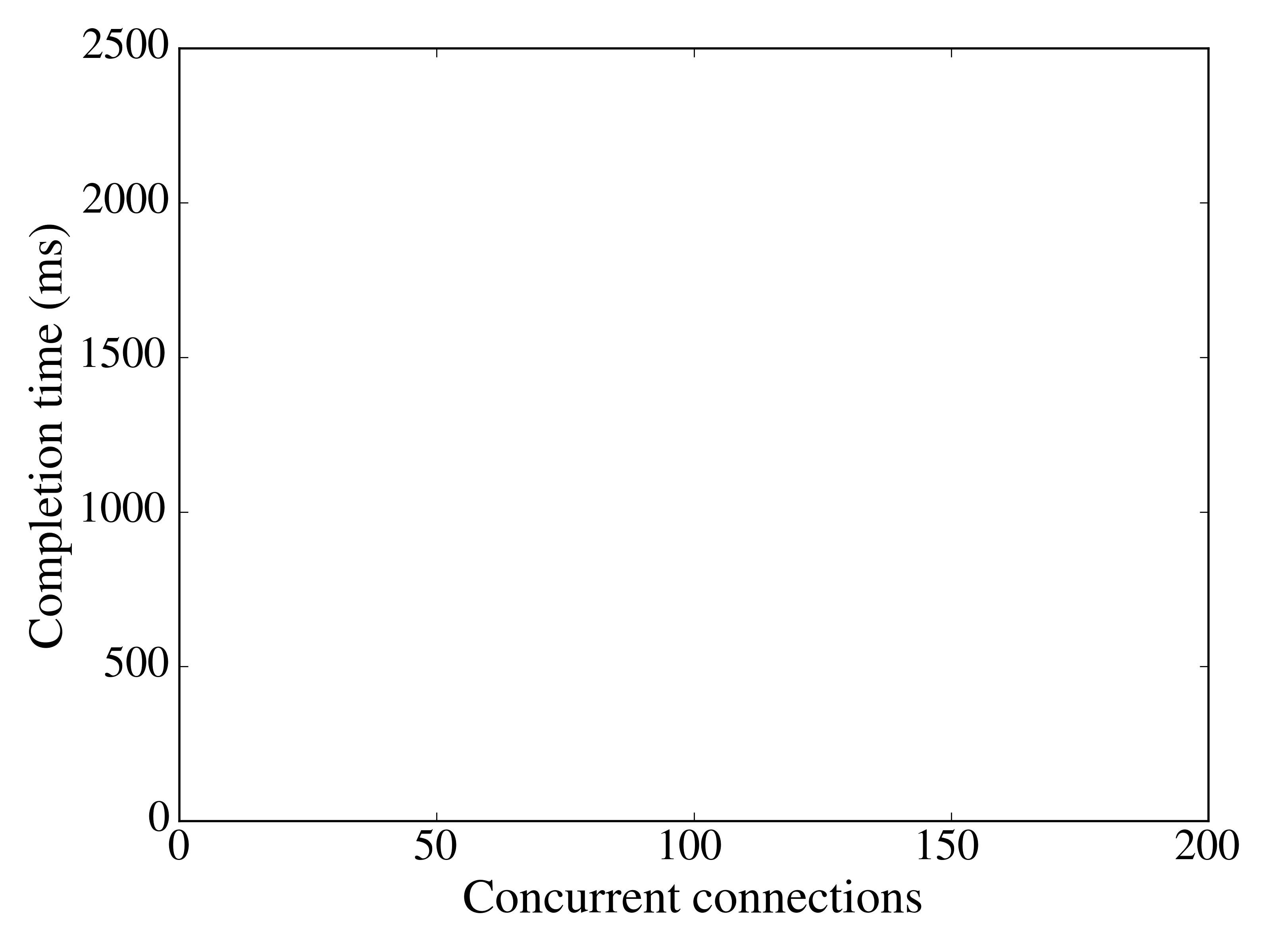 Scalability: Completion time per concurrent connections
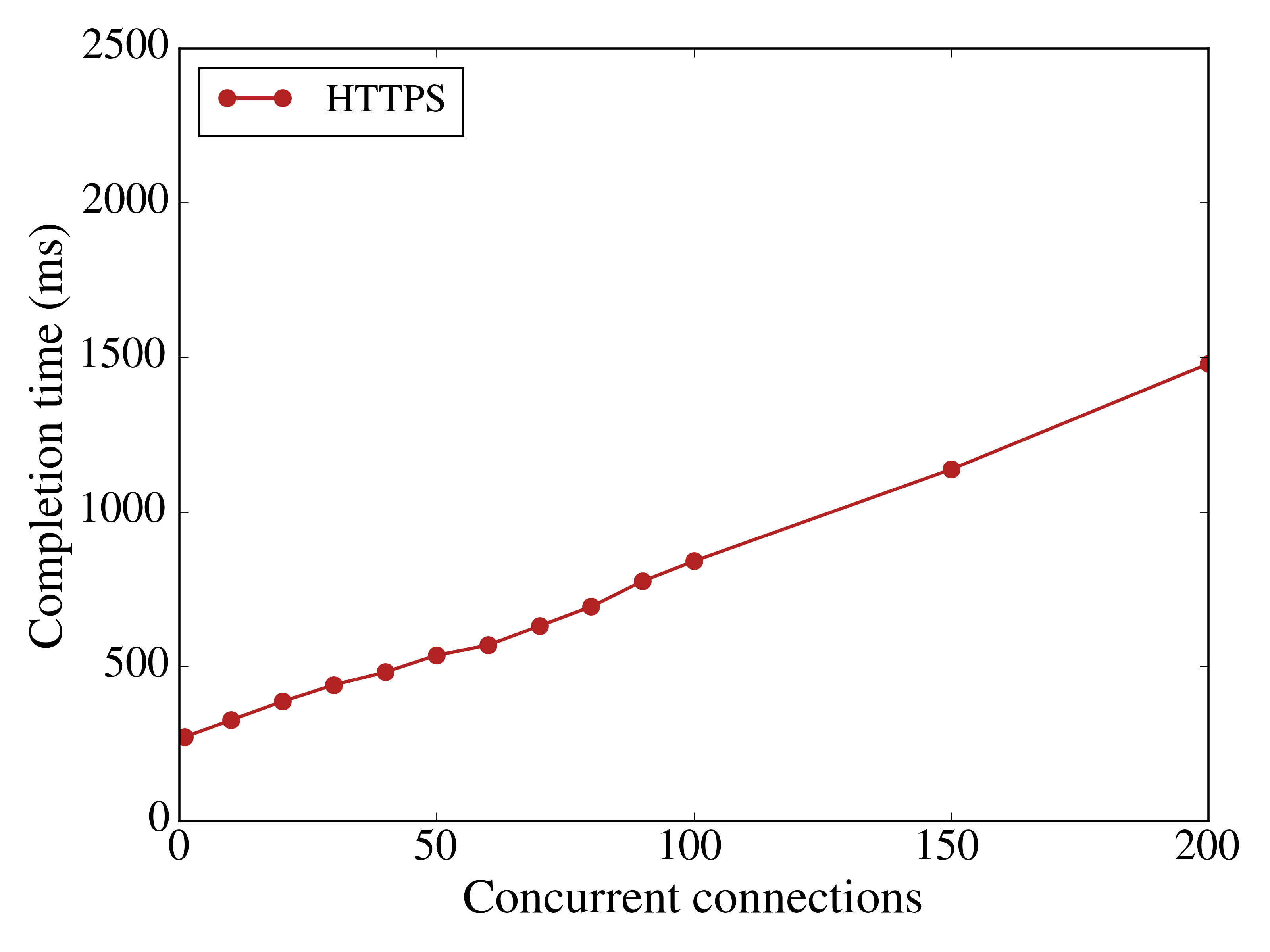 Scalability: Completion time per concurrent connections
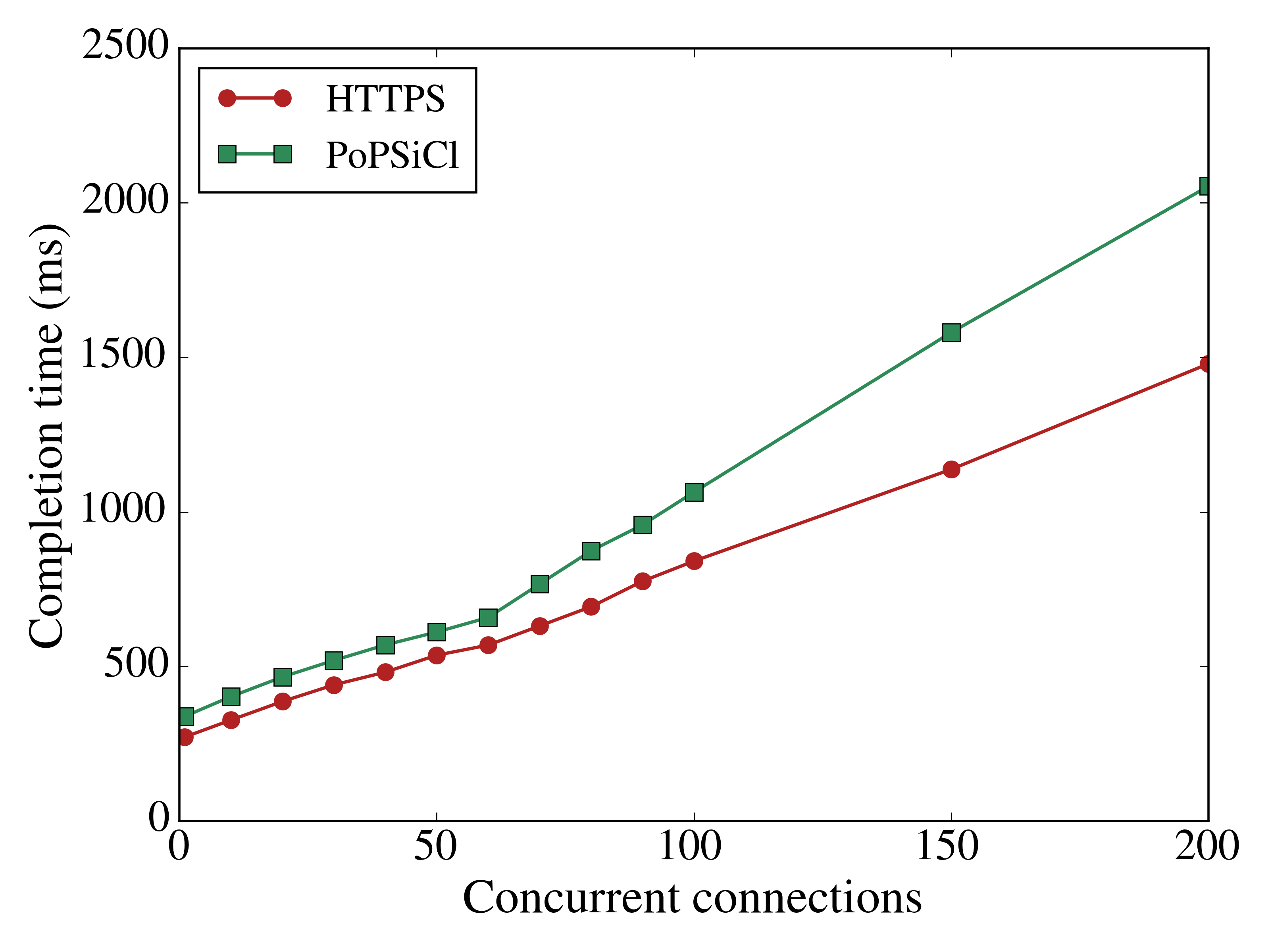 Scalability: Throughput per retrieved object size
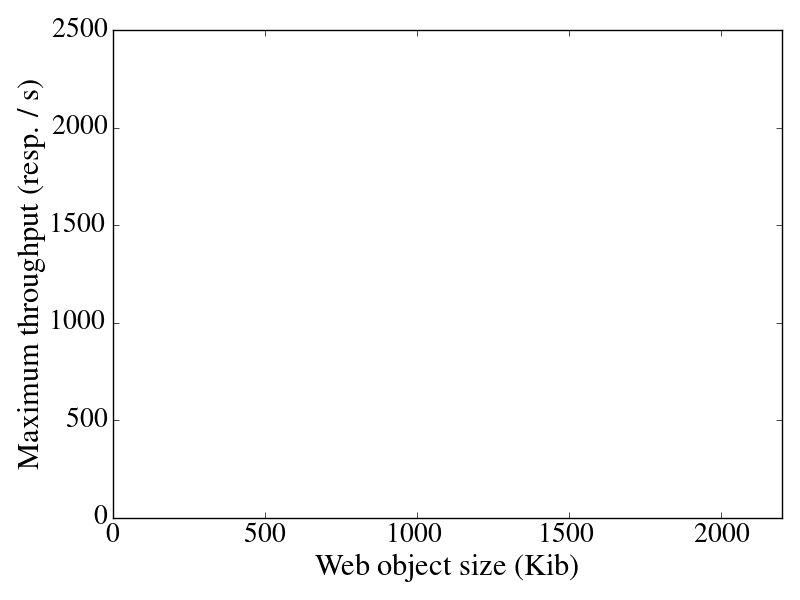 Scalability: Throughput per retrieved object size
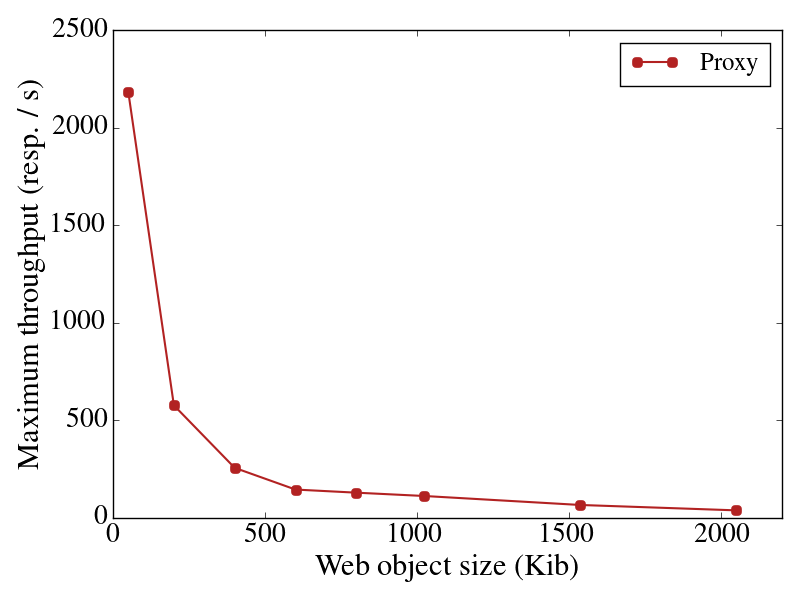 Scalability: Throughput per retrieved object size
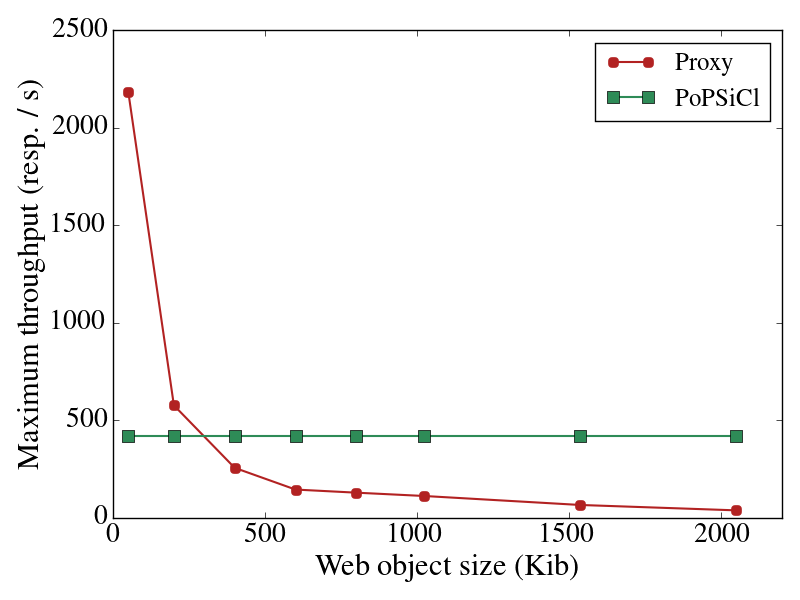 Scalability: Latency per # switch rules
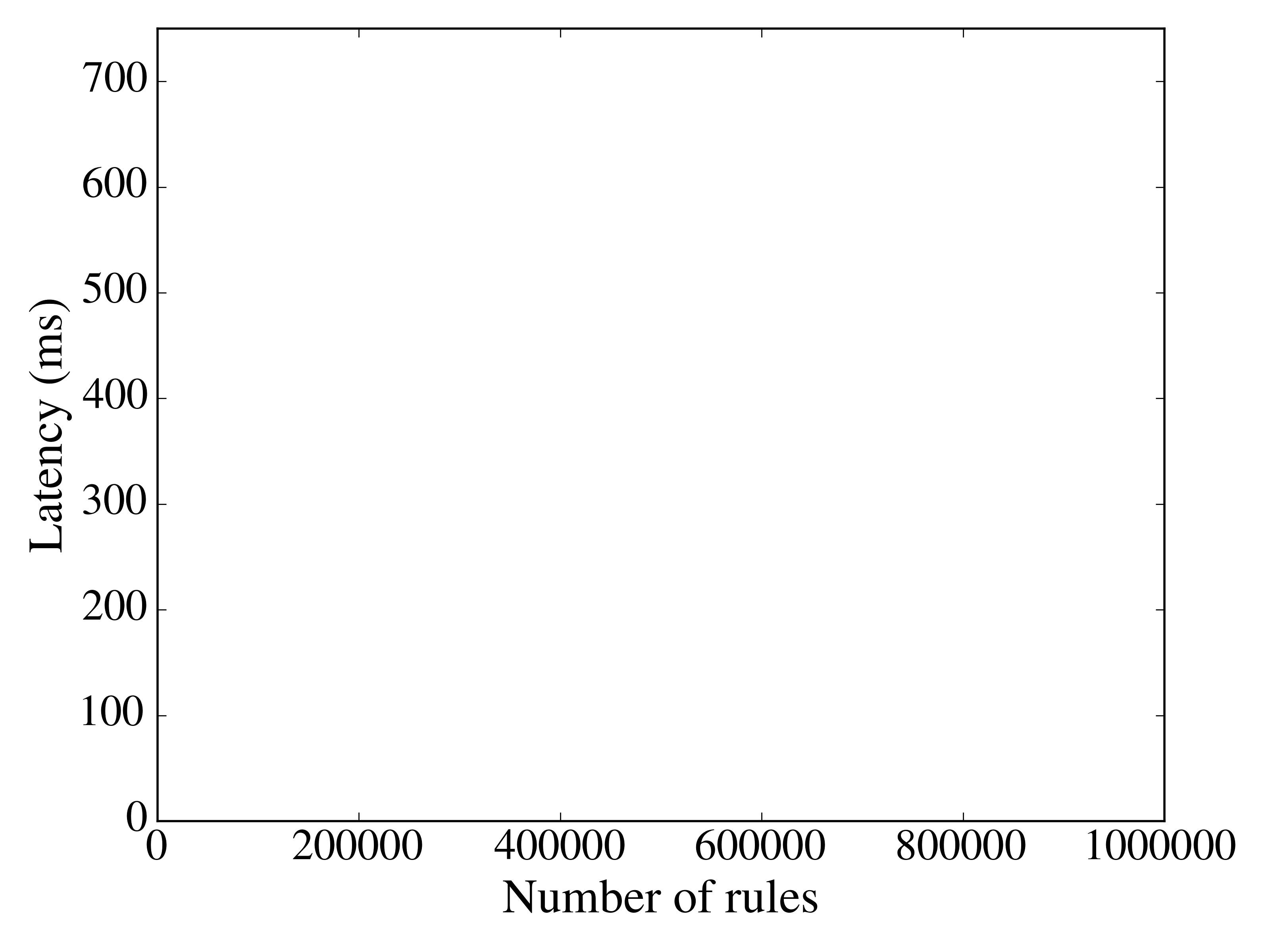 Scalability: Latency per # switch rules
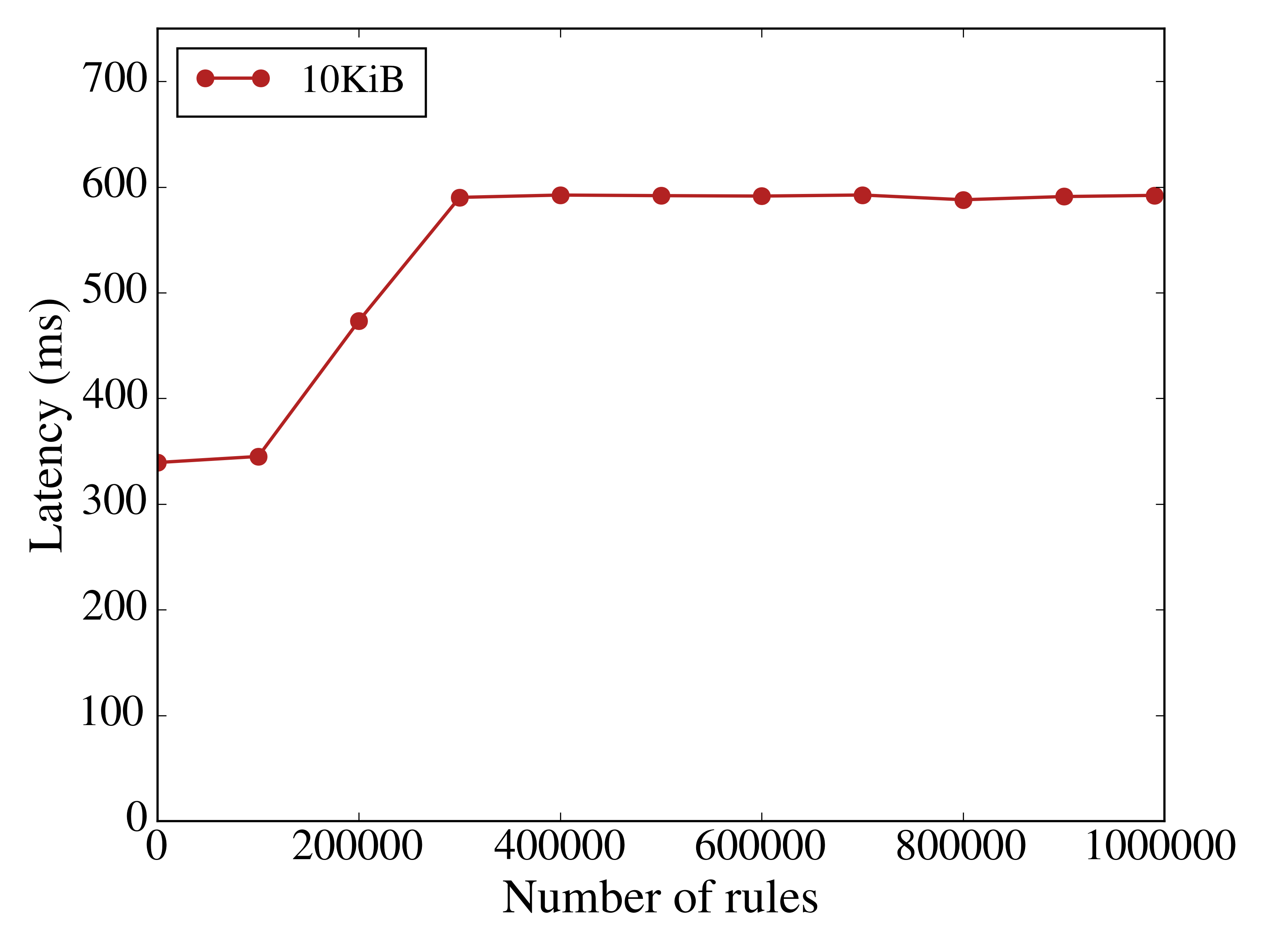 Scalability: Latency per # switch rules
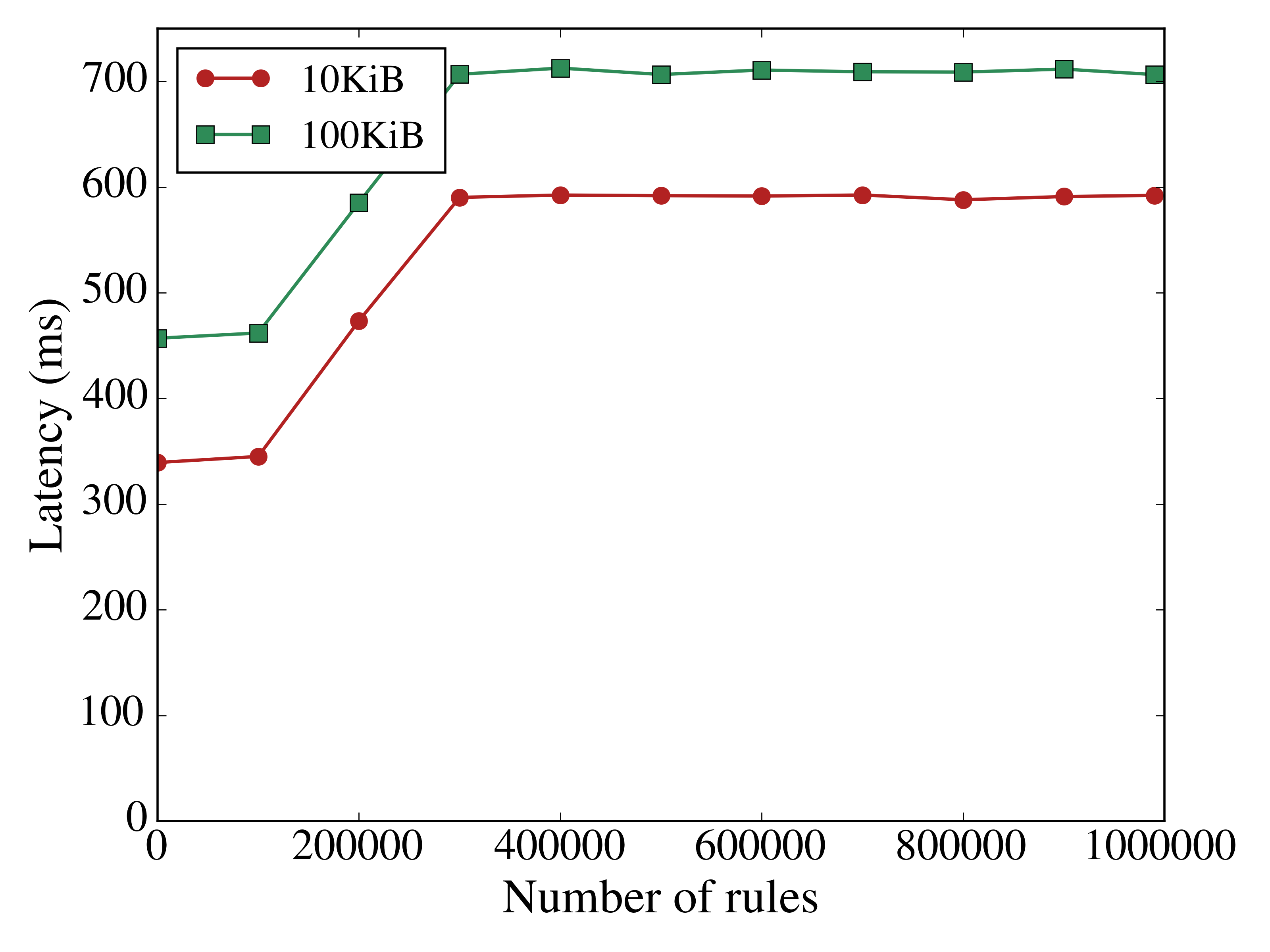 Scalability: Latency per # PoPSiCls for one server
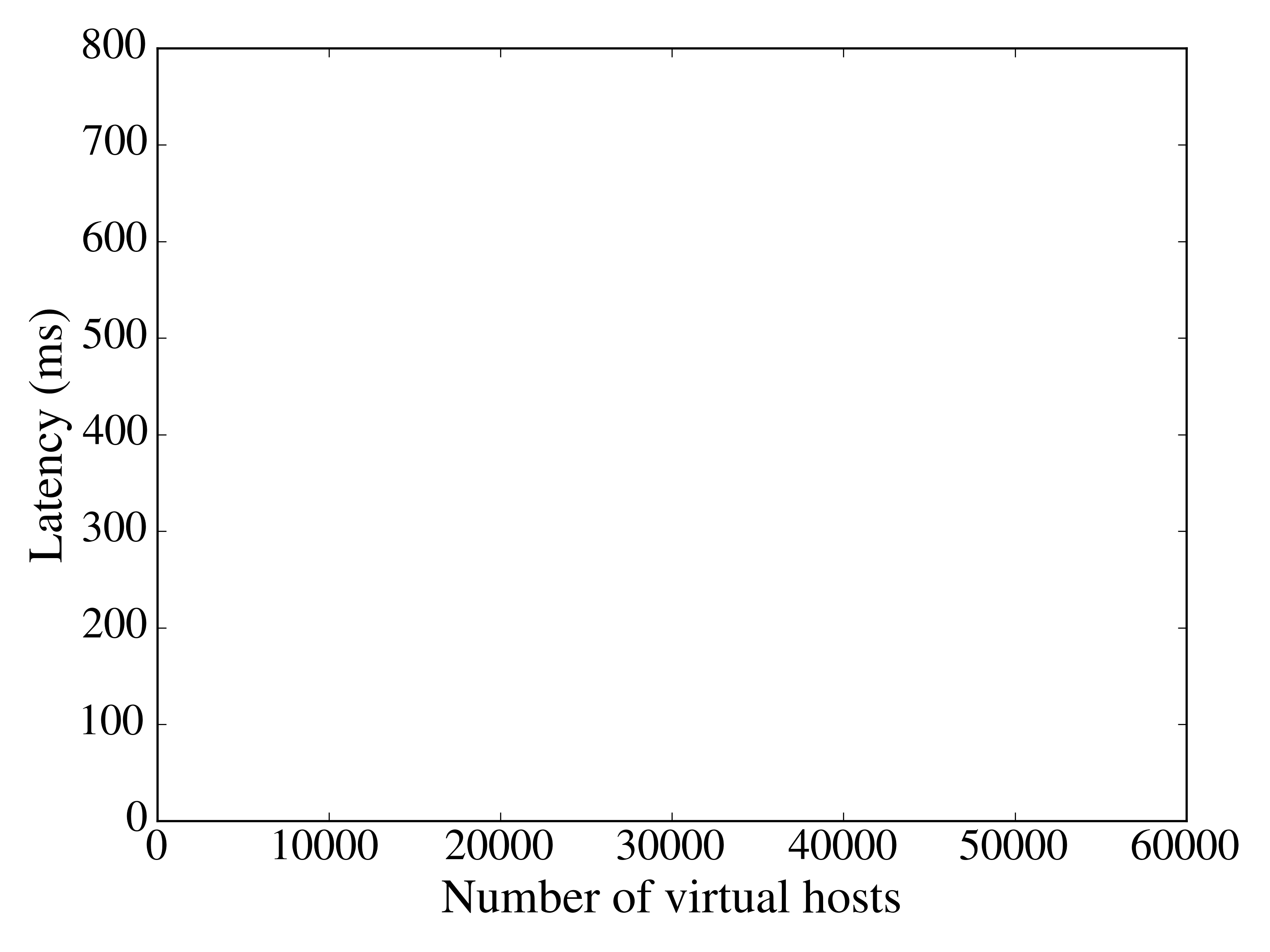 Scalability: Latency per # PoPSiCls for one server
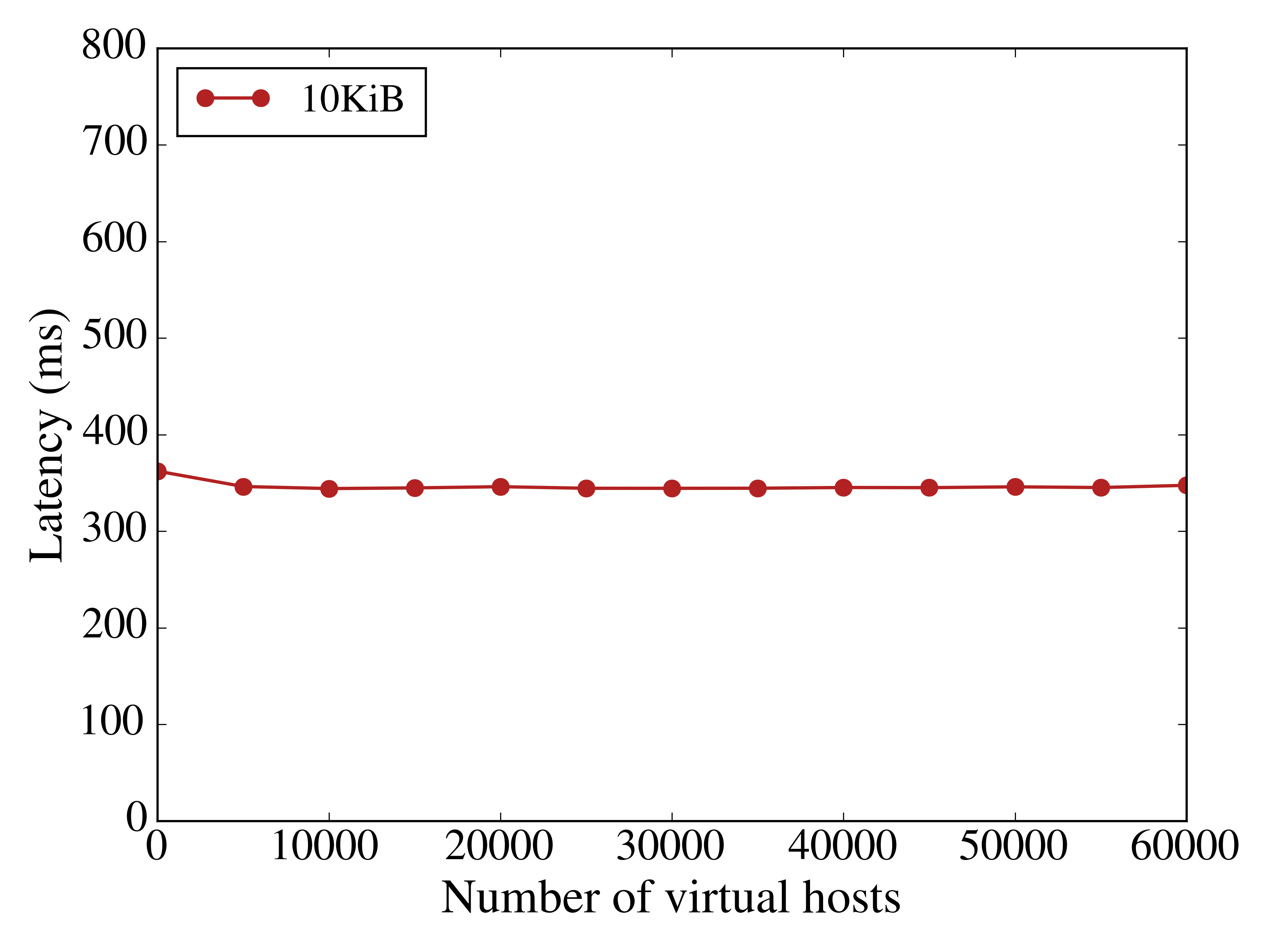 Scalability: Latency per # PoPSiCls for one server
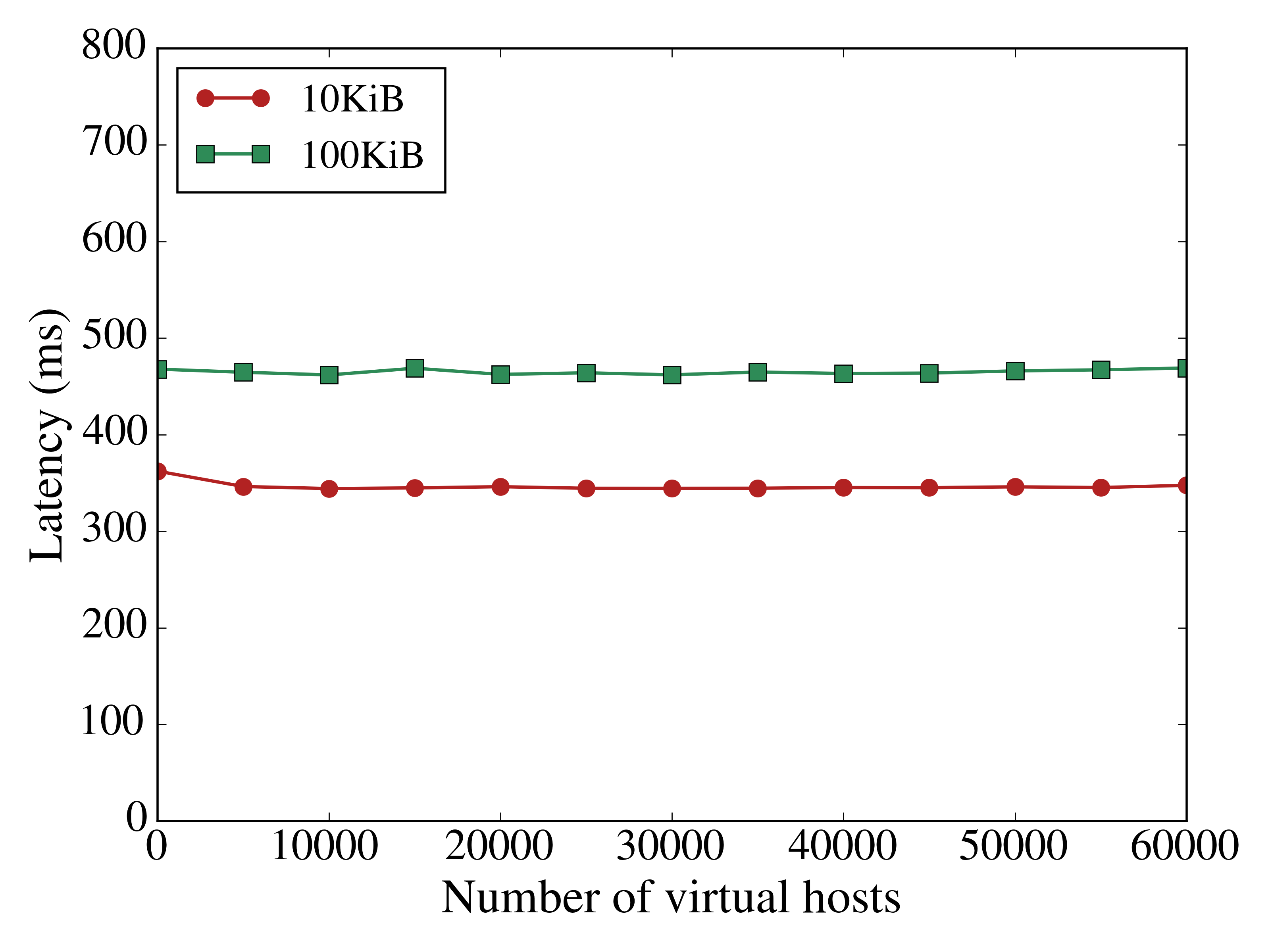 Q&A
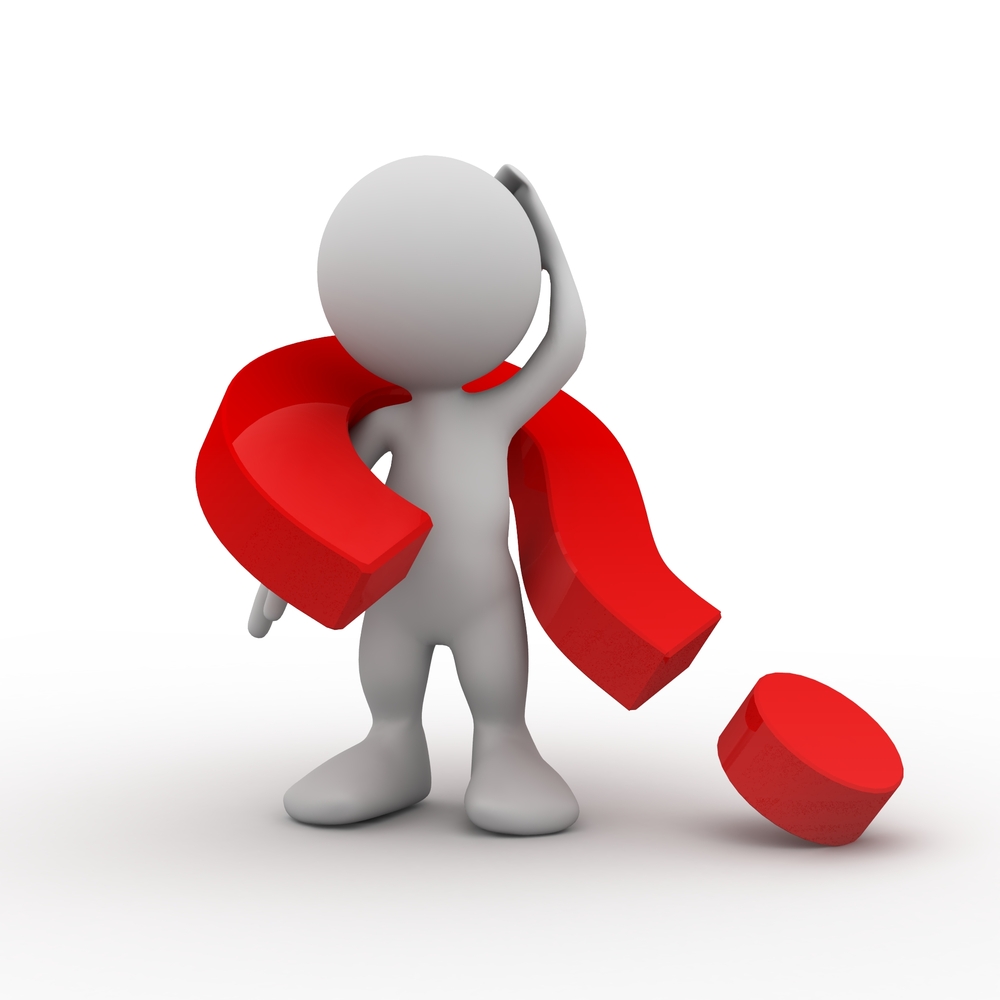